٨
القواسم والمضاعفات
الفصل
الرئيسية
تهيئة
الفصل الثامن:القواسم و المضاعفات
صفحة ٤٦
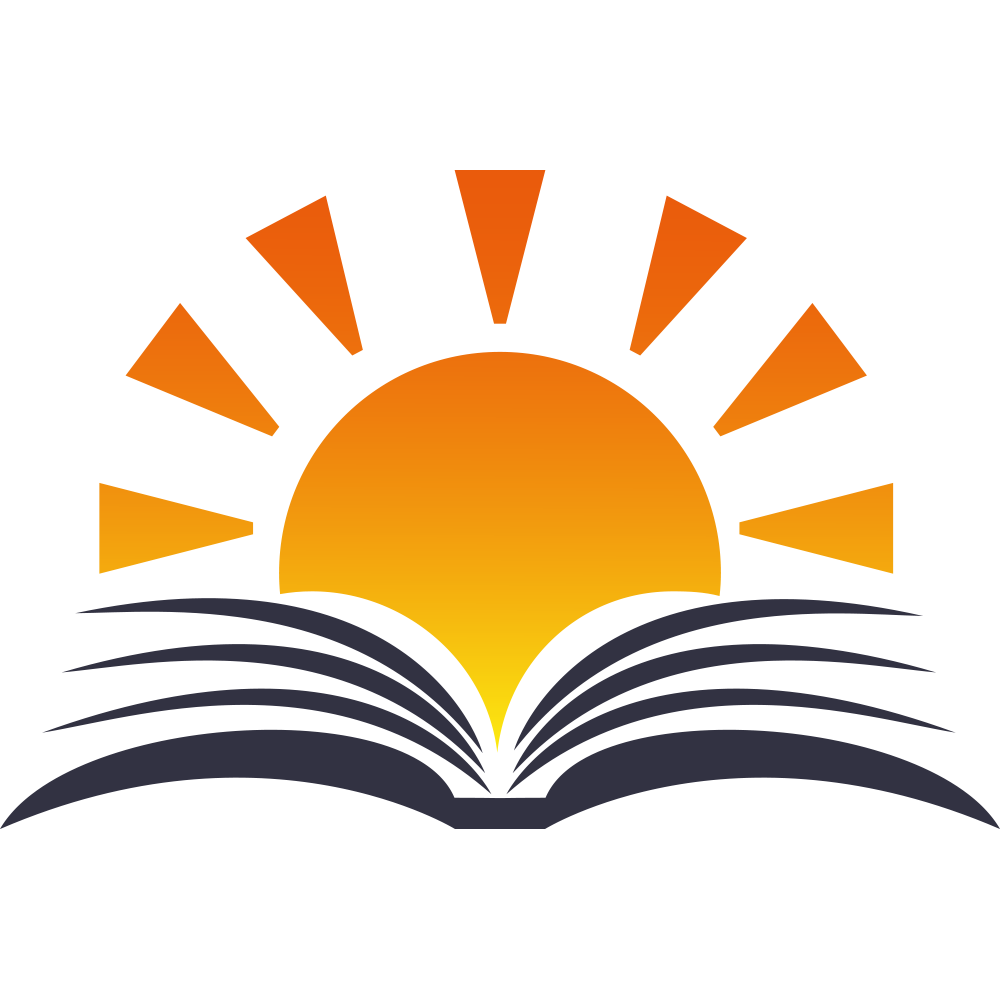 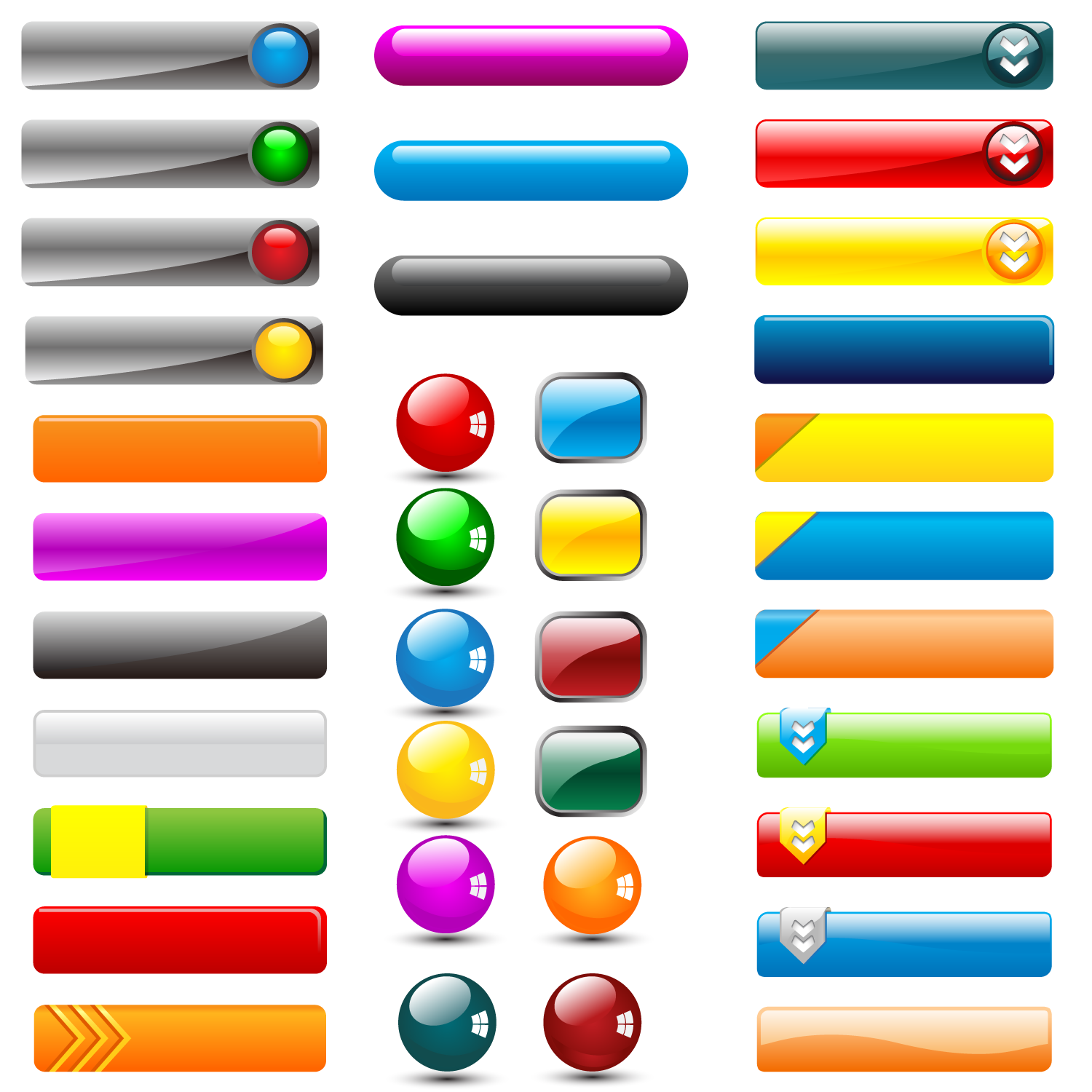 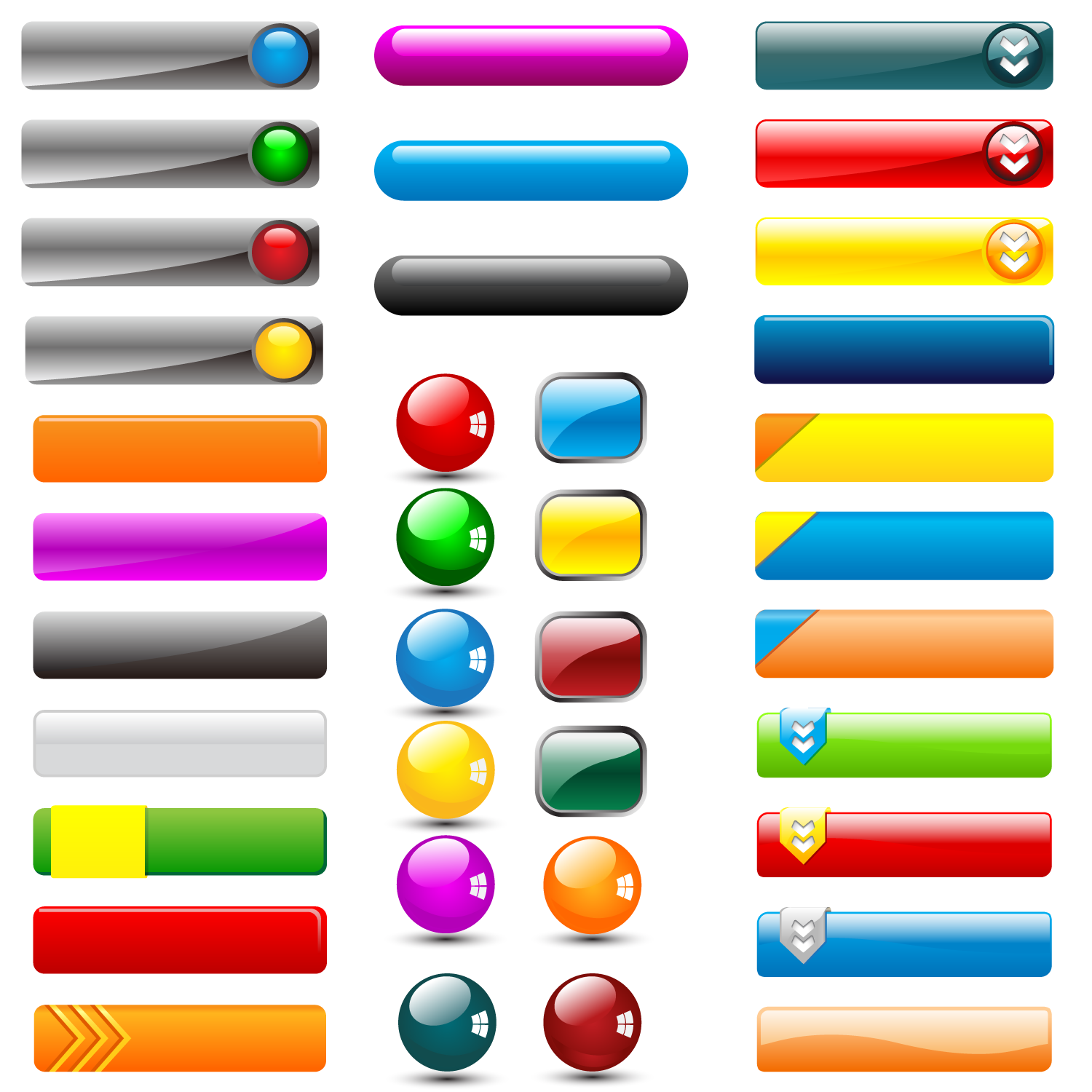 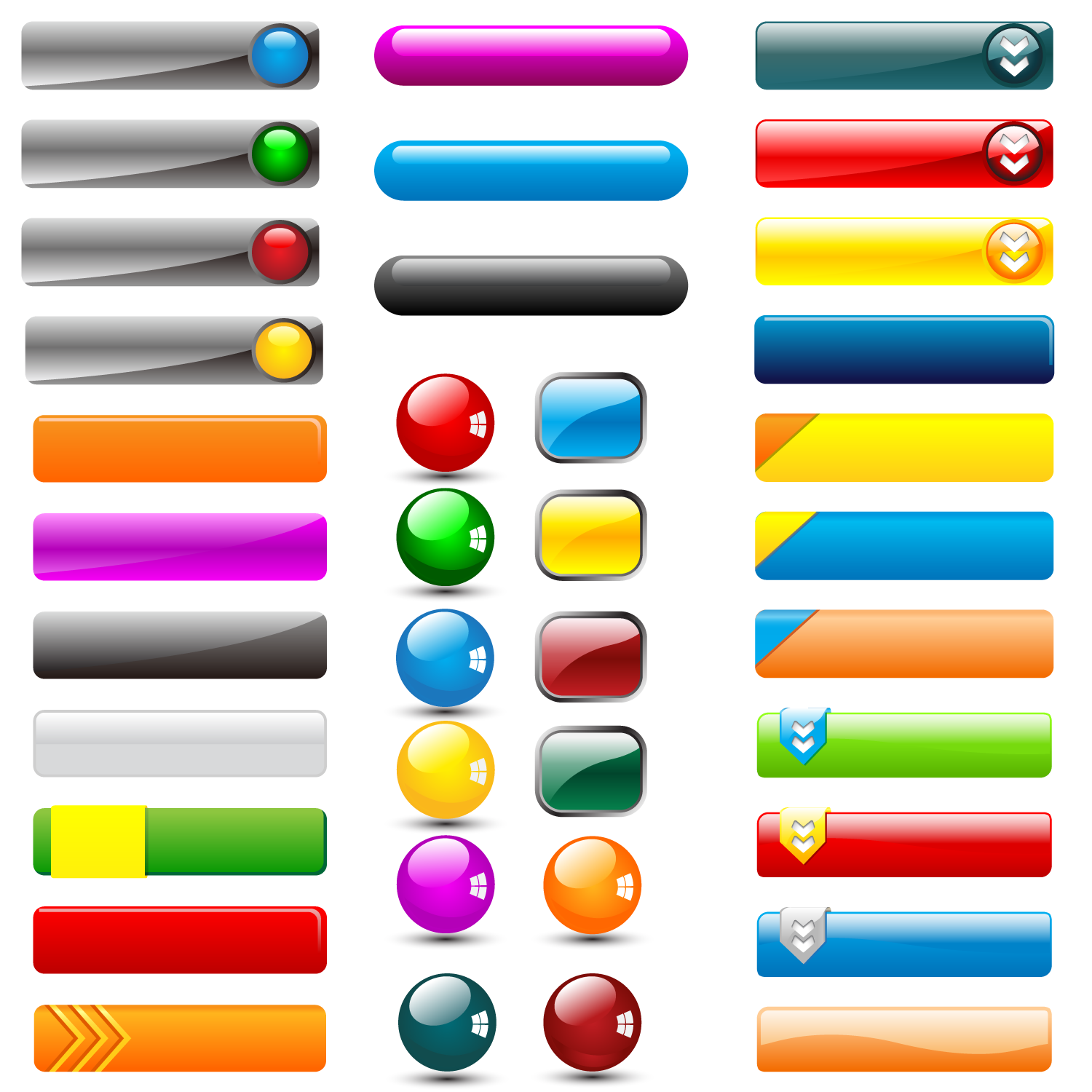 ٨
القواسم والمضاعفات
الفصل
الرئيسية
الفكرة العامة
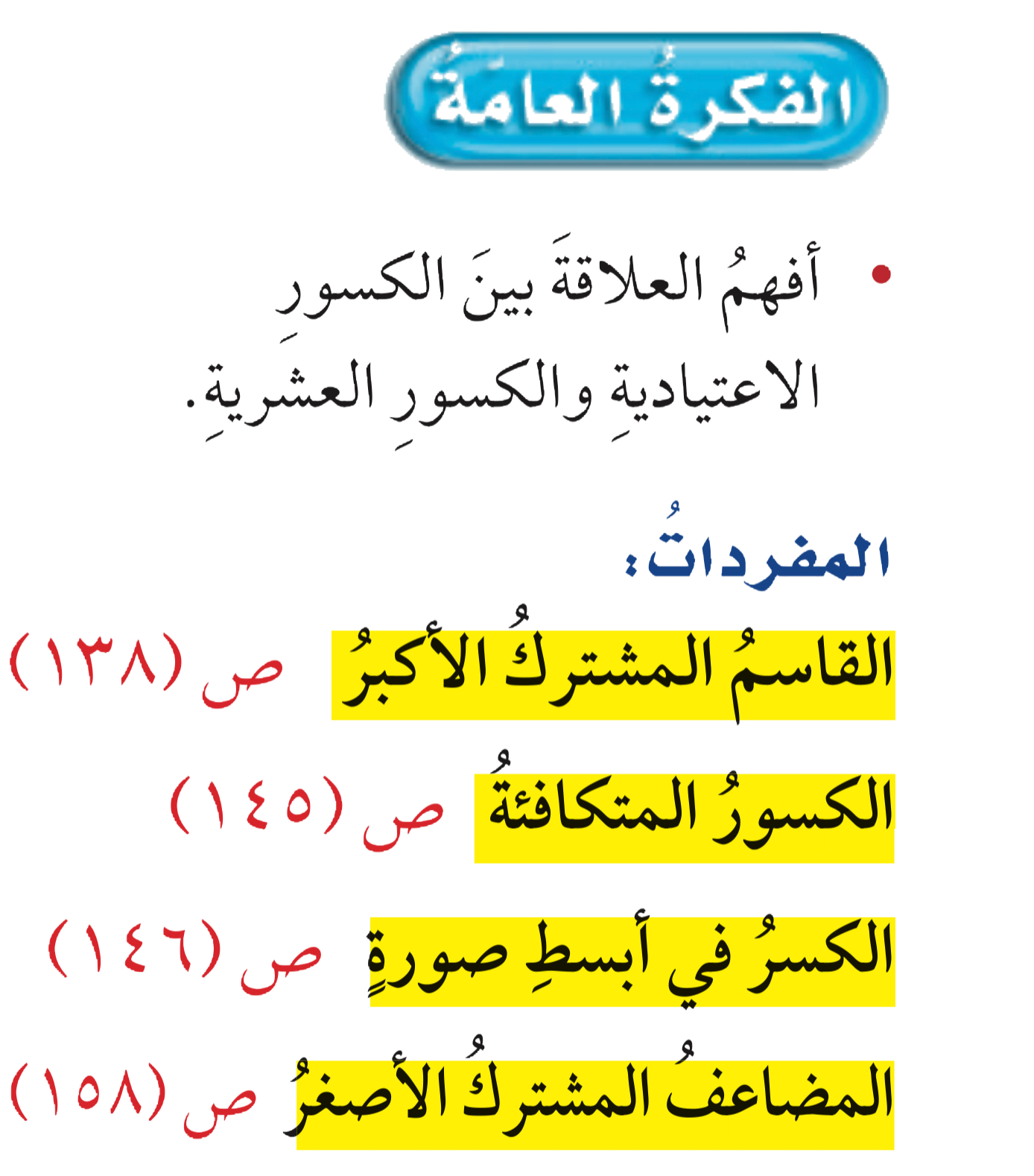 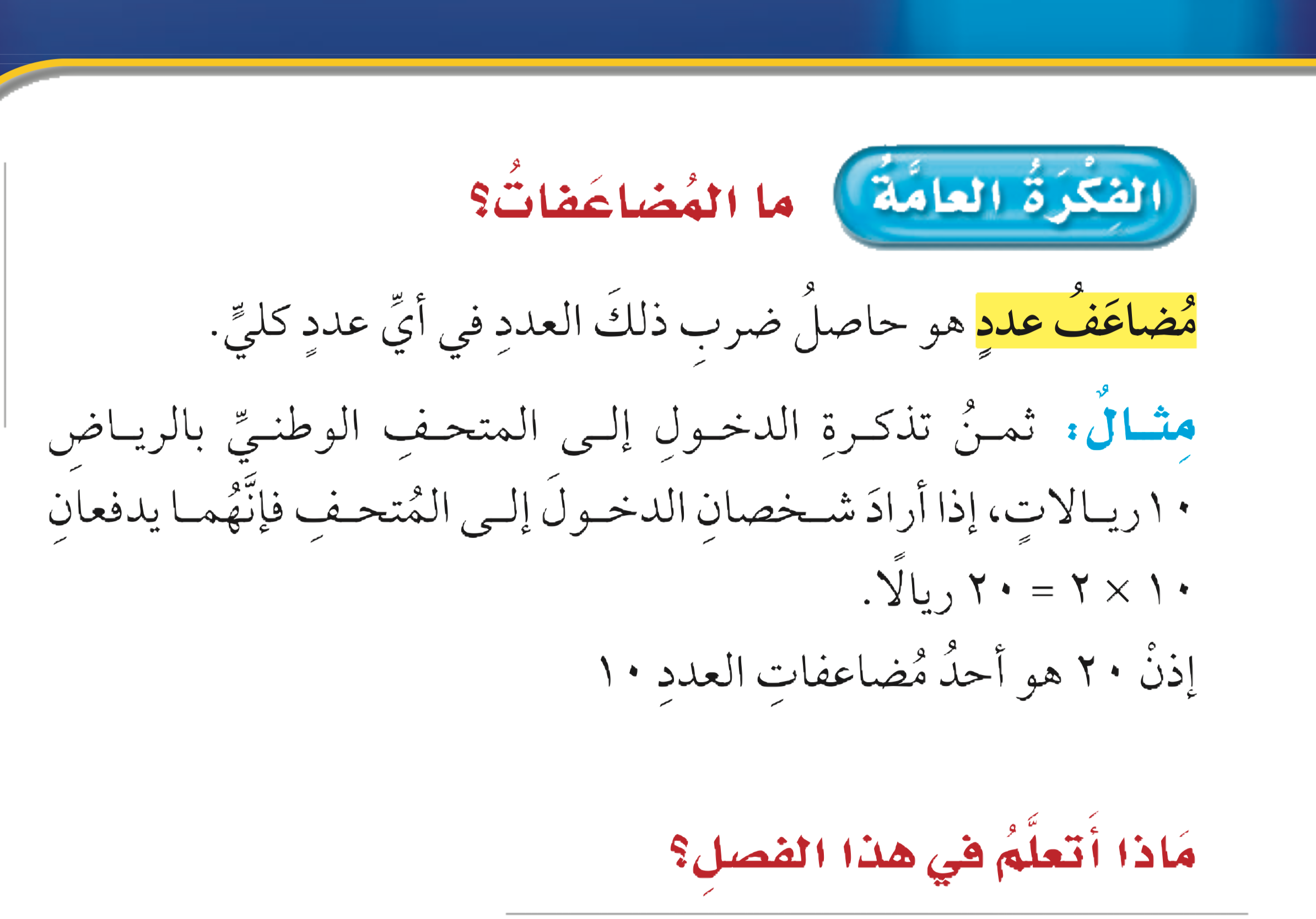 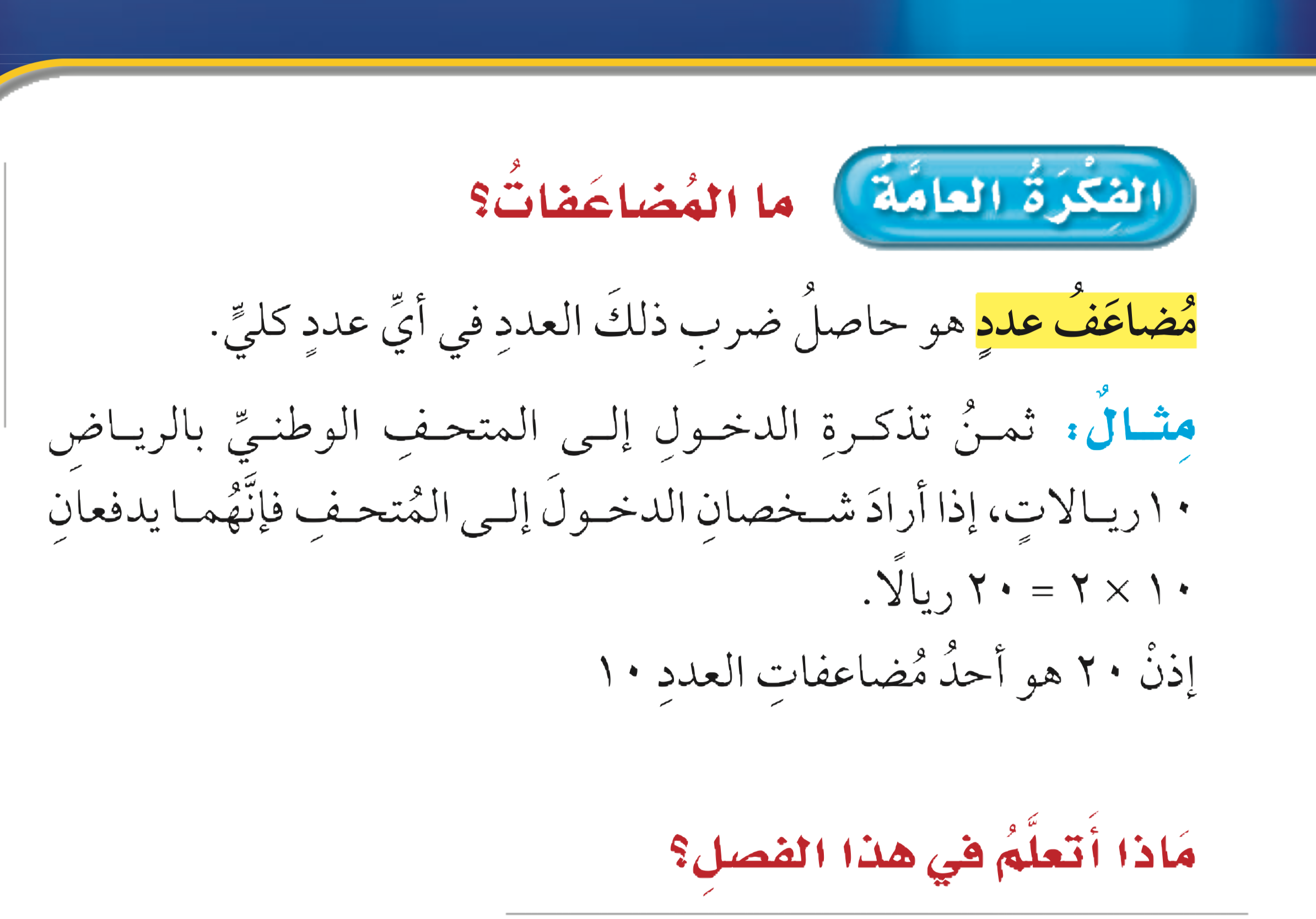 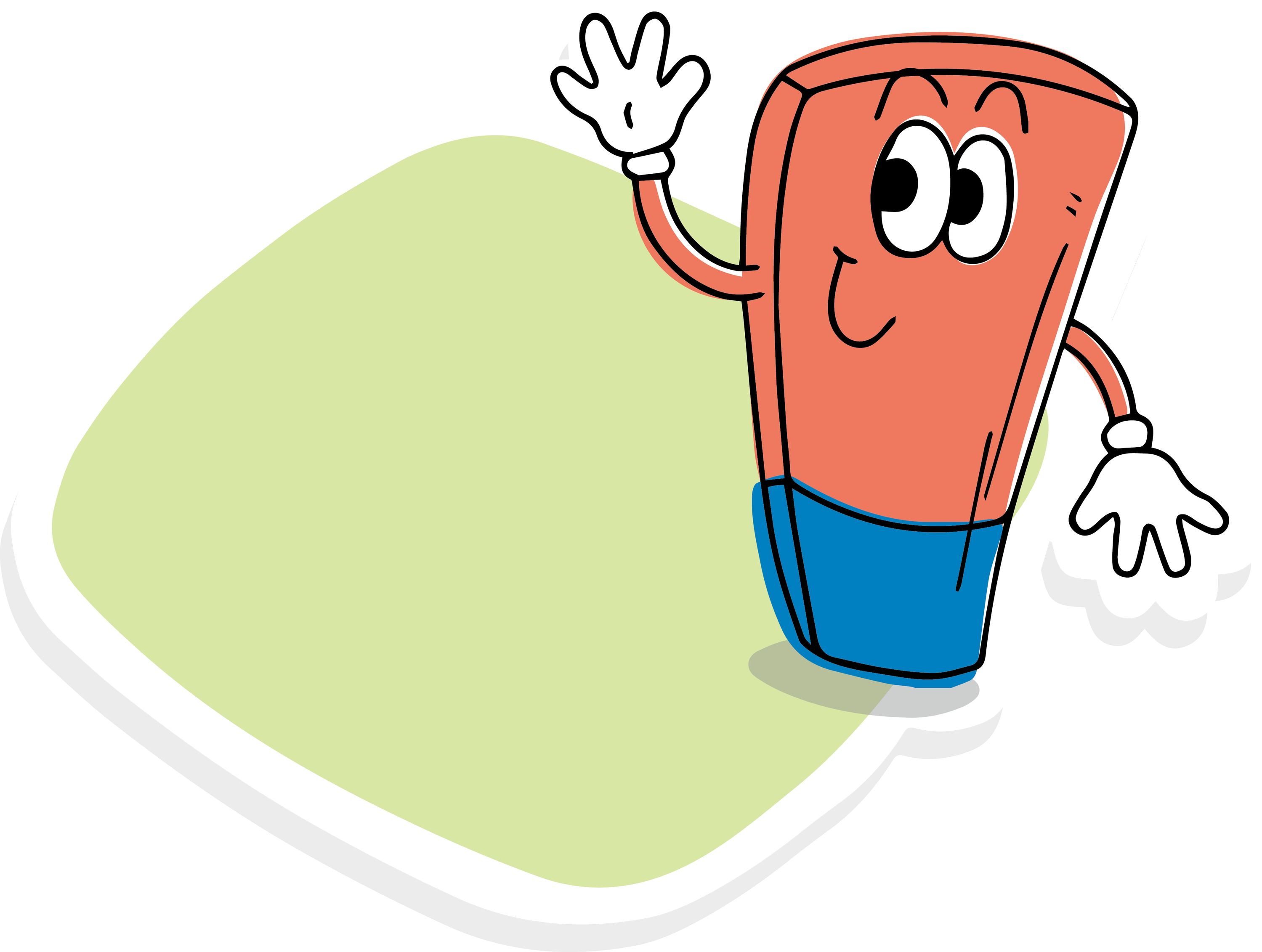 الرئيسية
الفكرة العامة
ماذا اتعلم في هذا الفصل
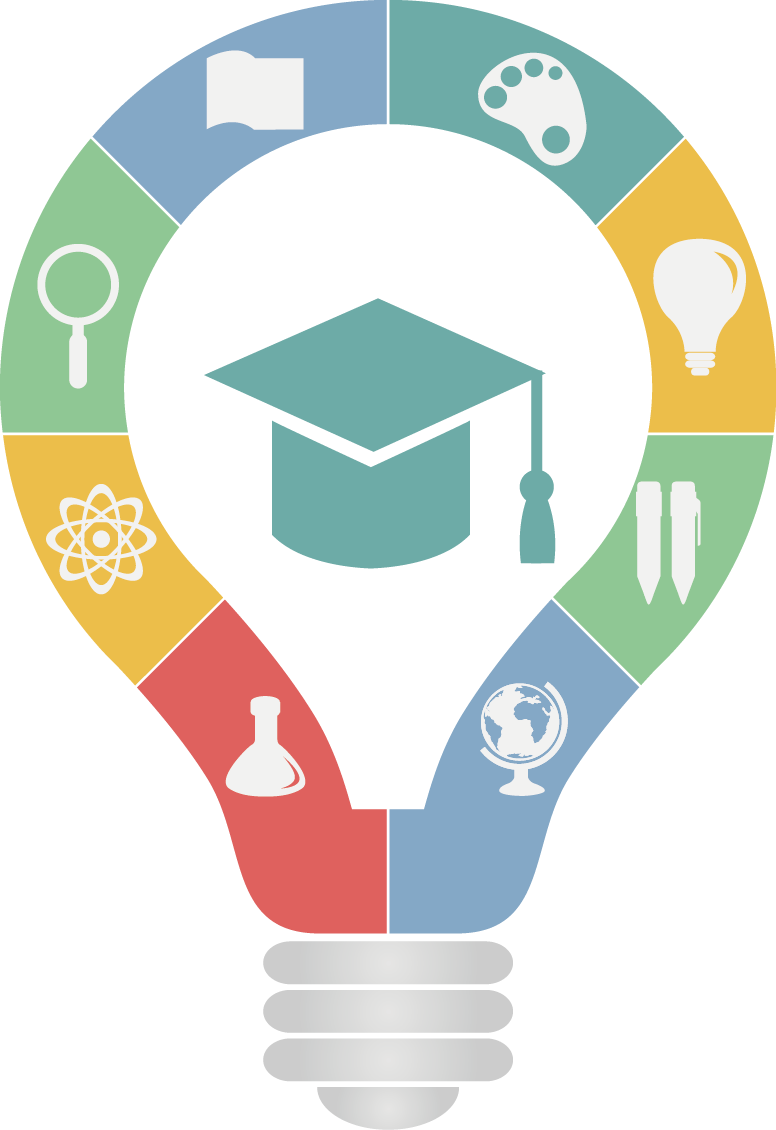 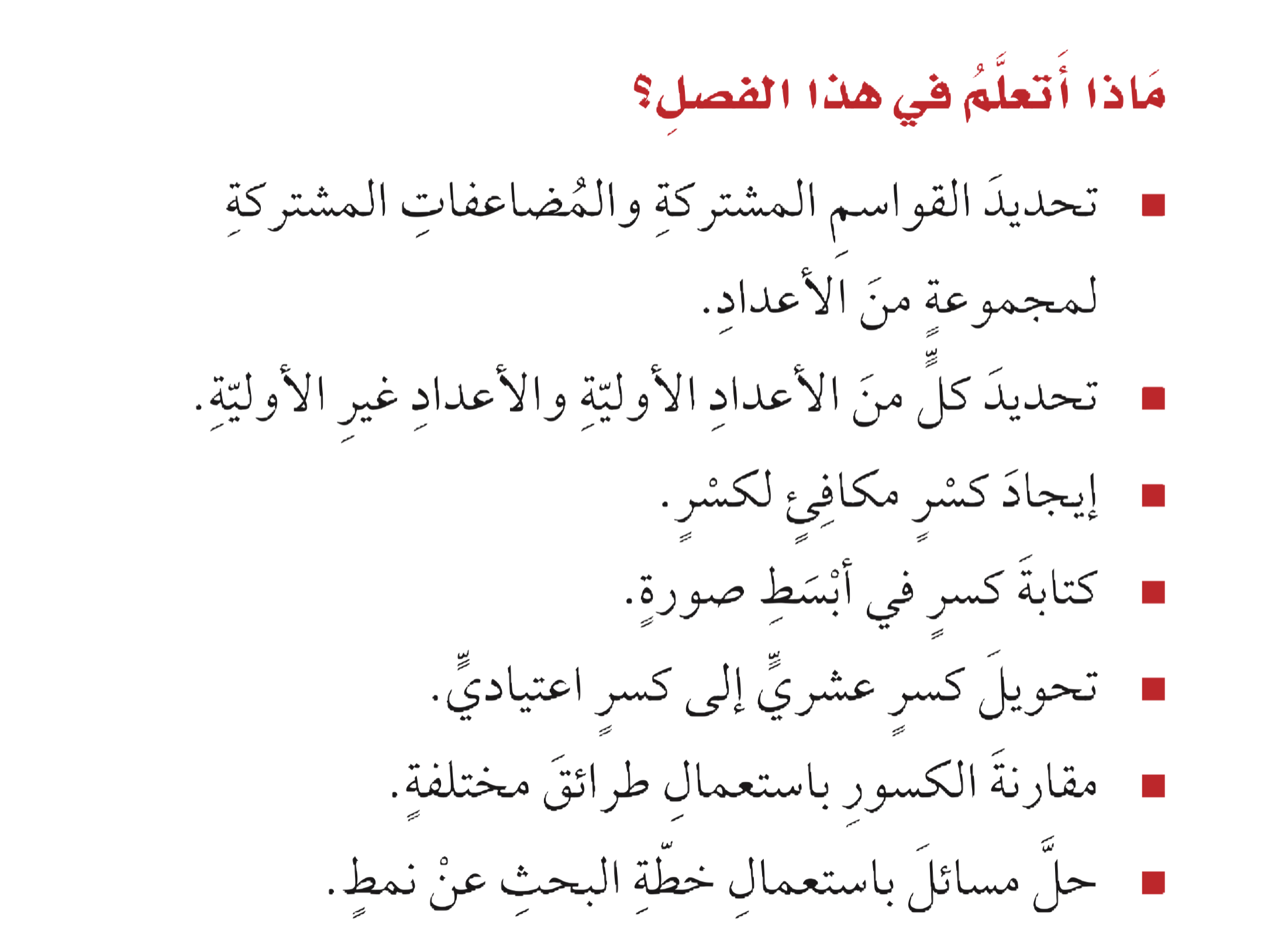 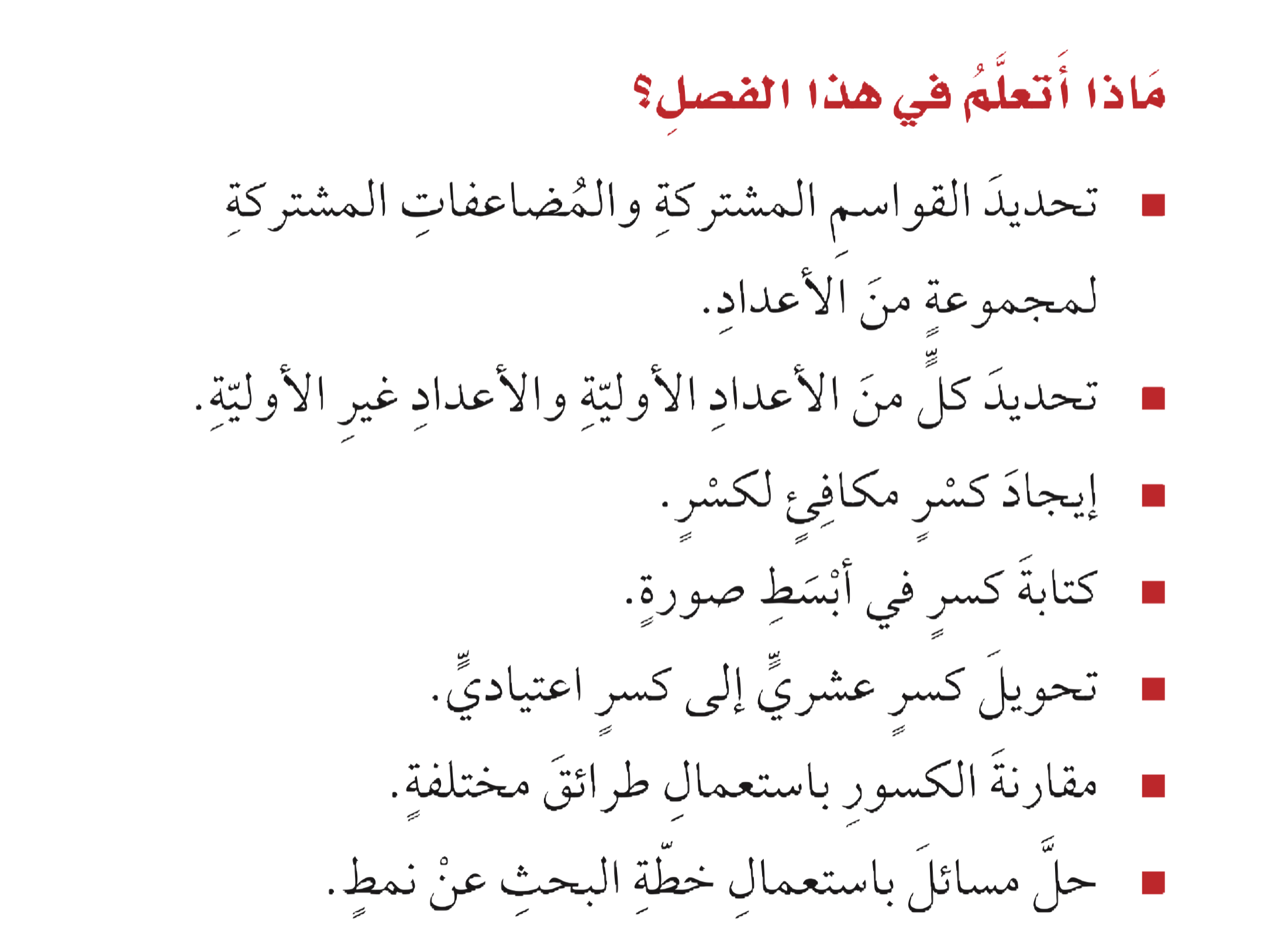 ٨
القواسم والمضاعفات
الرئيسية
الفصل
الفكرة العامة
المفردات
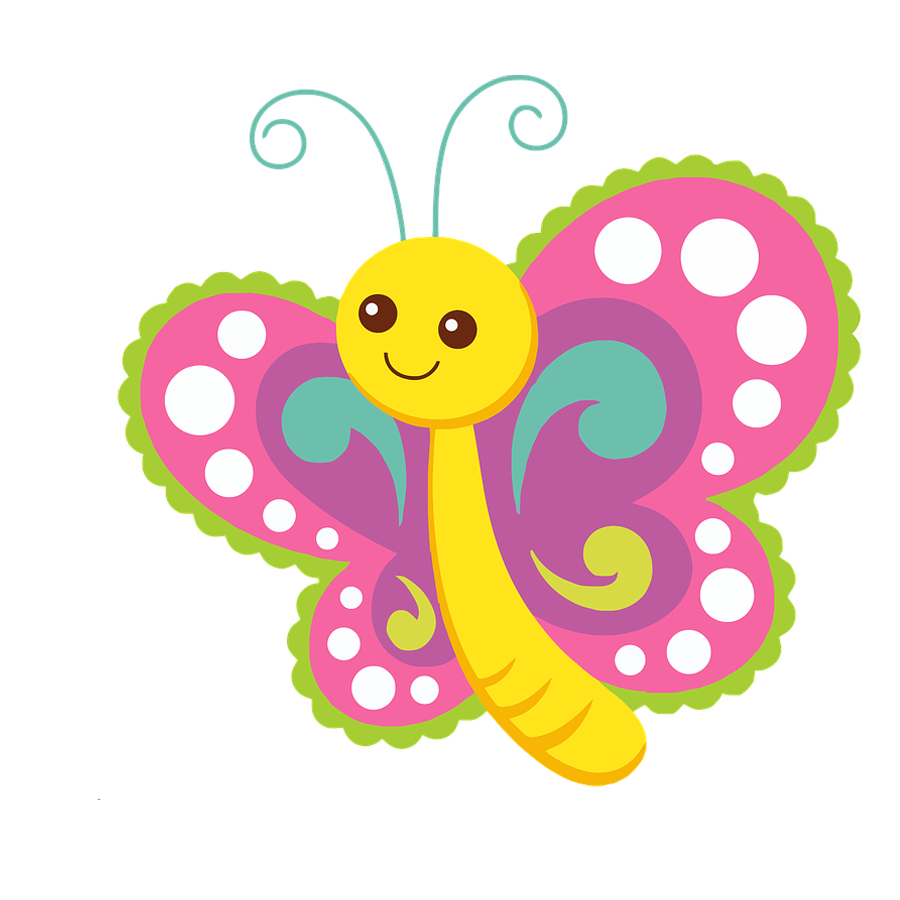 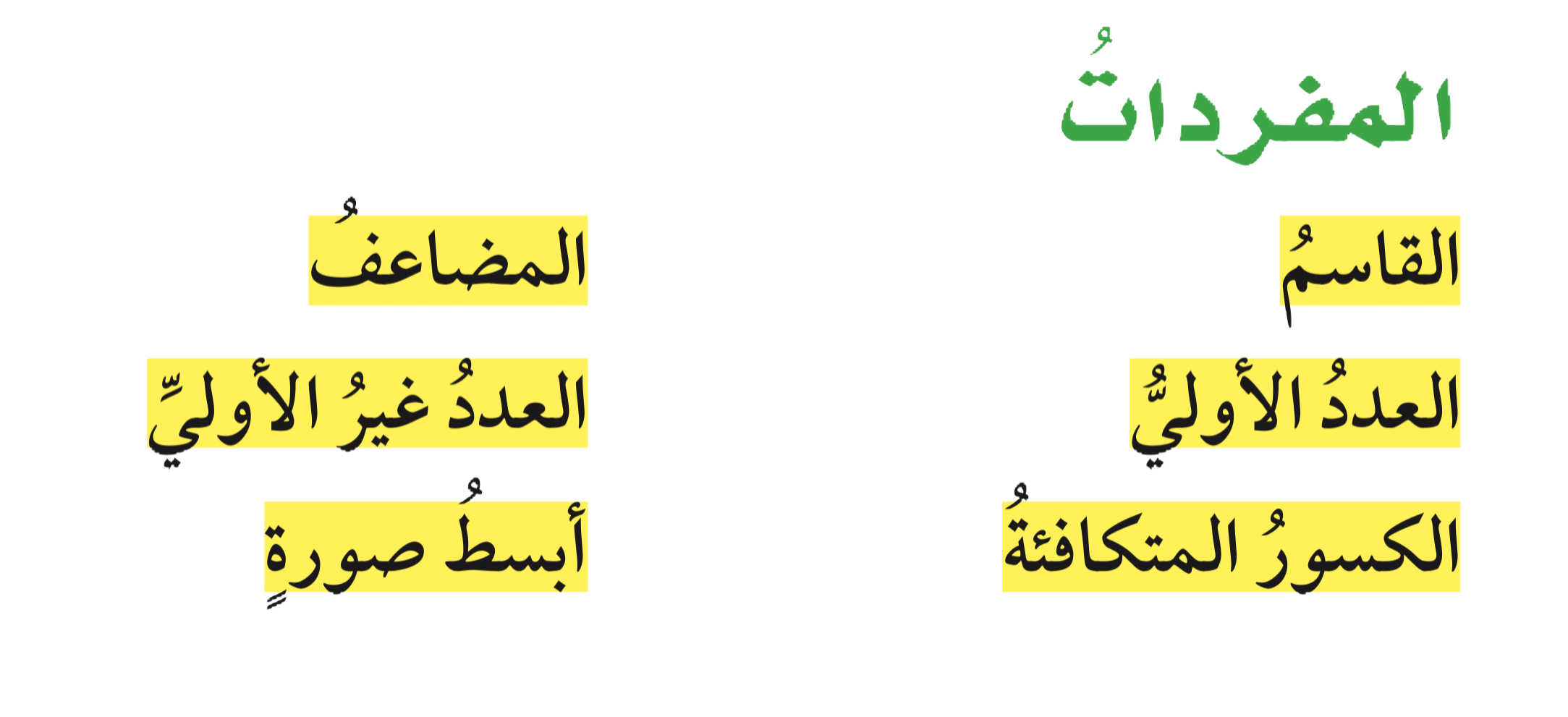 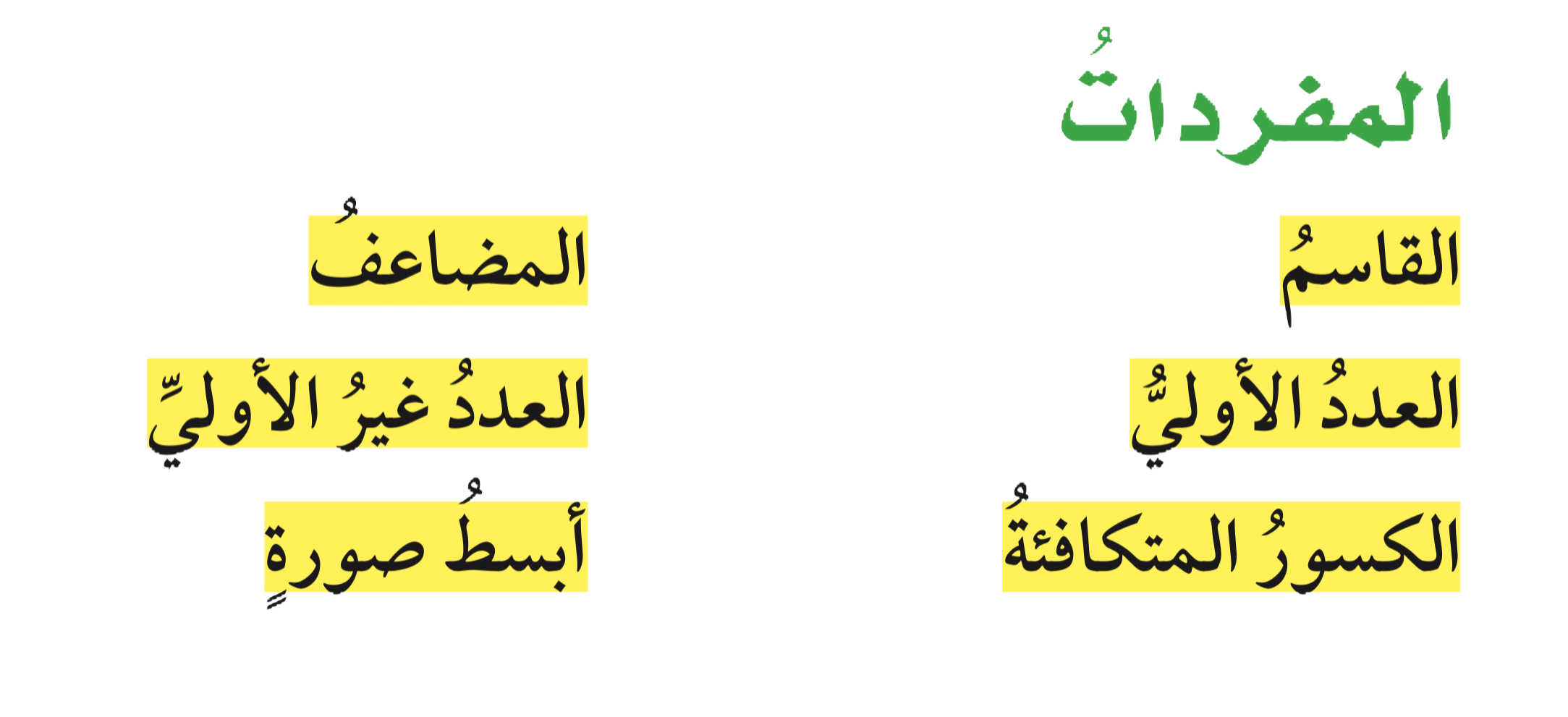 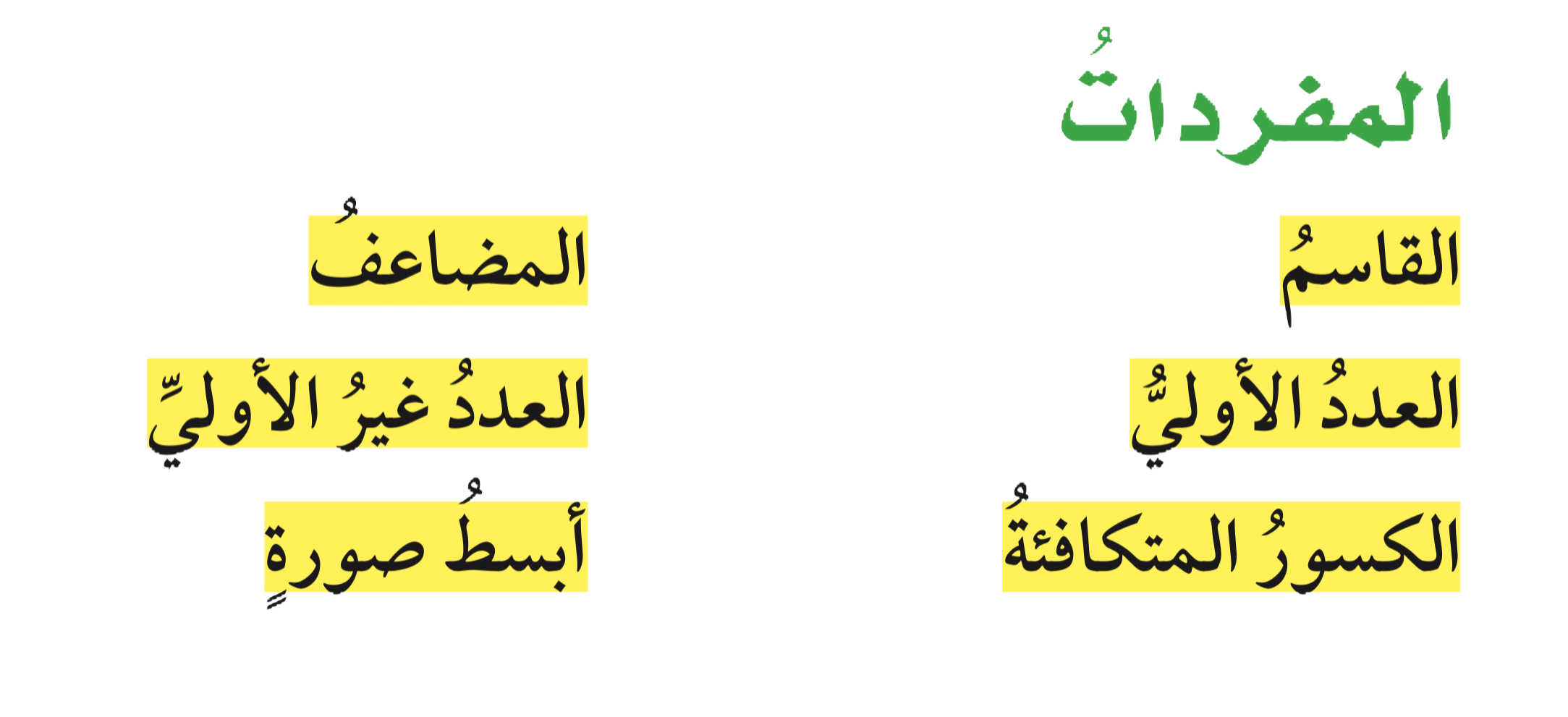 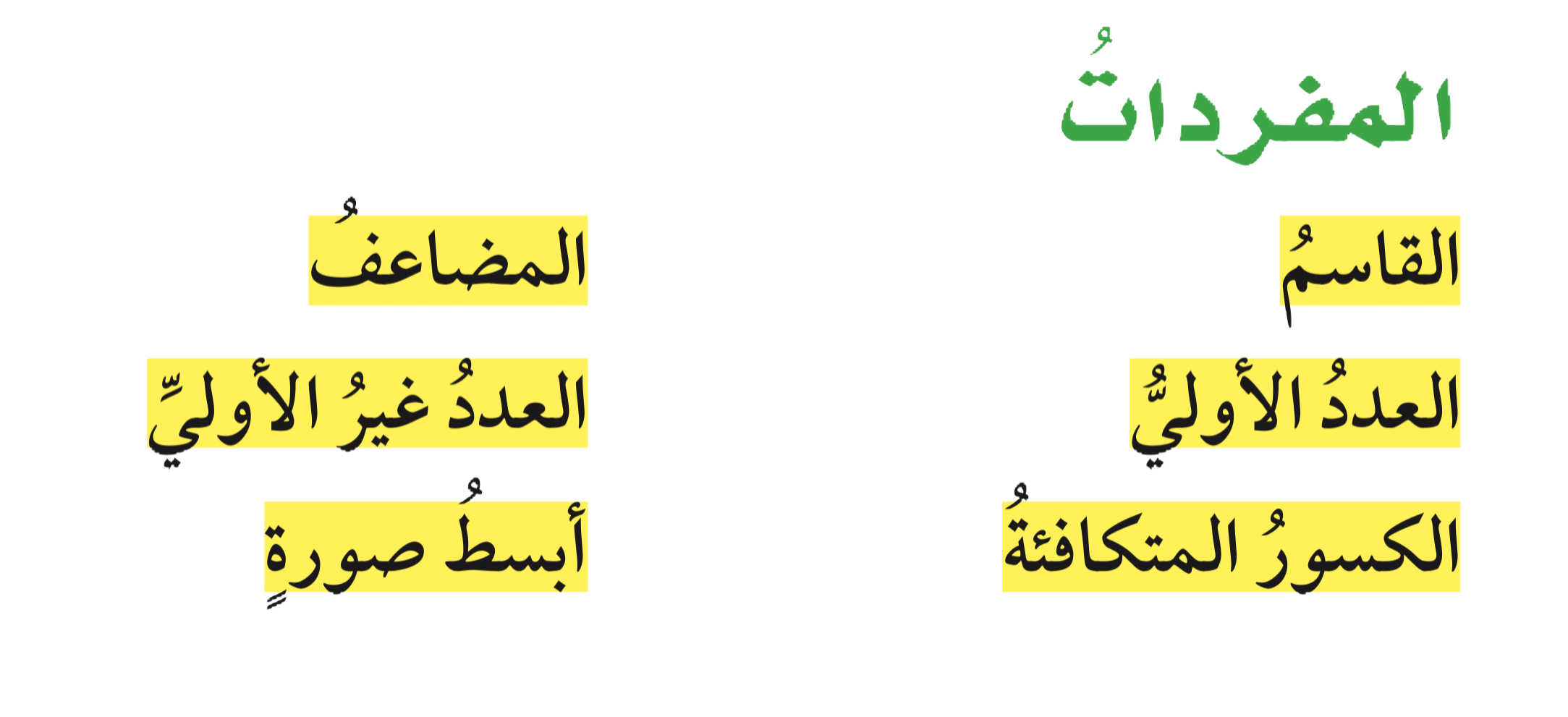 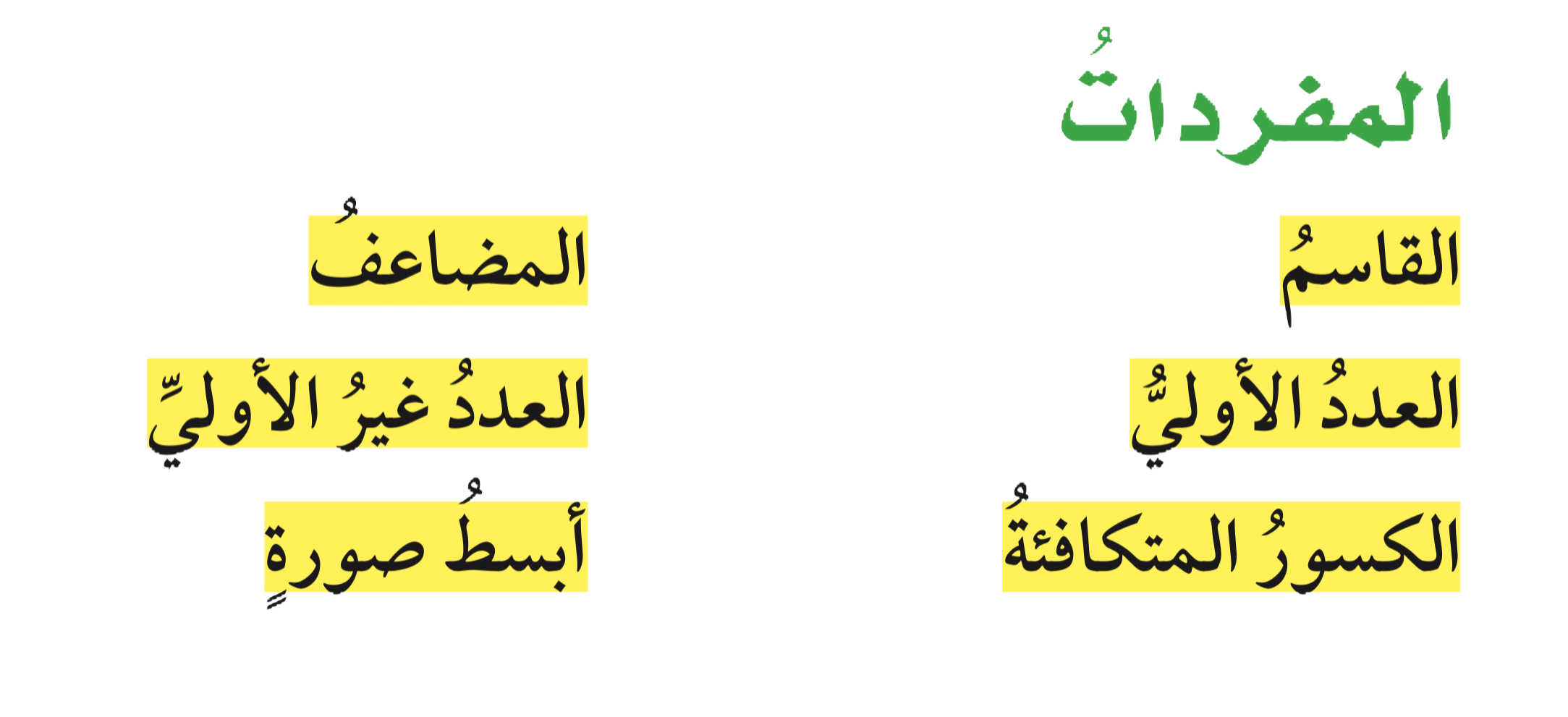 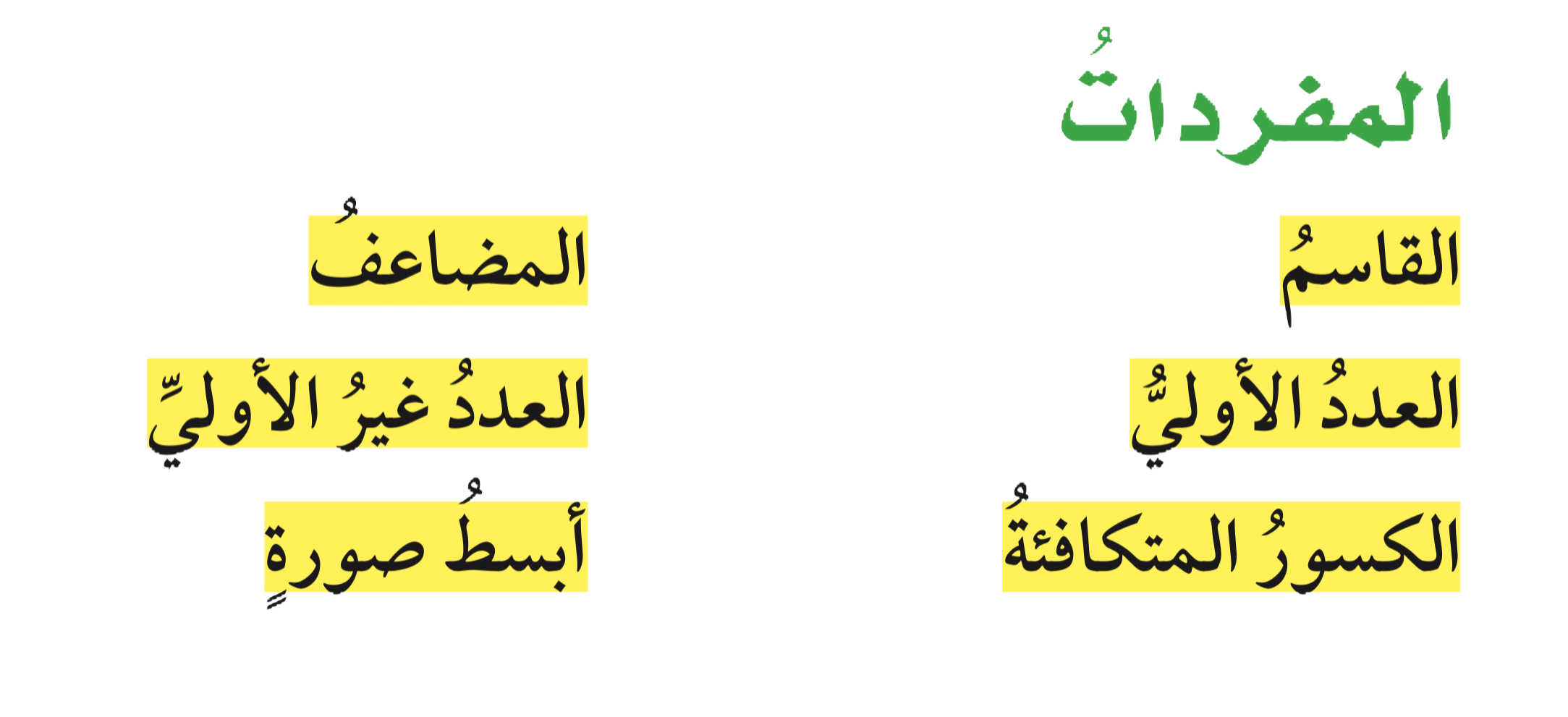 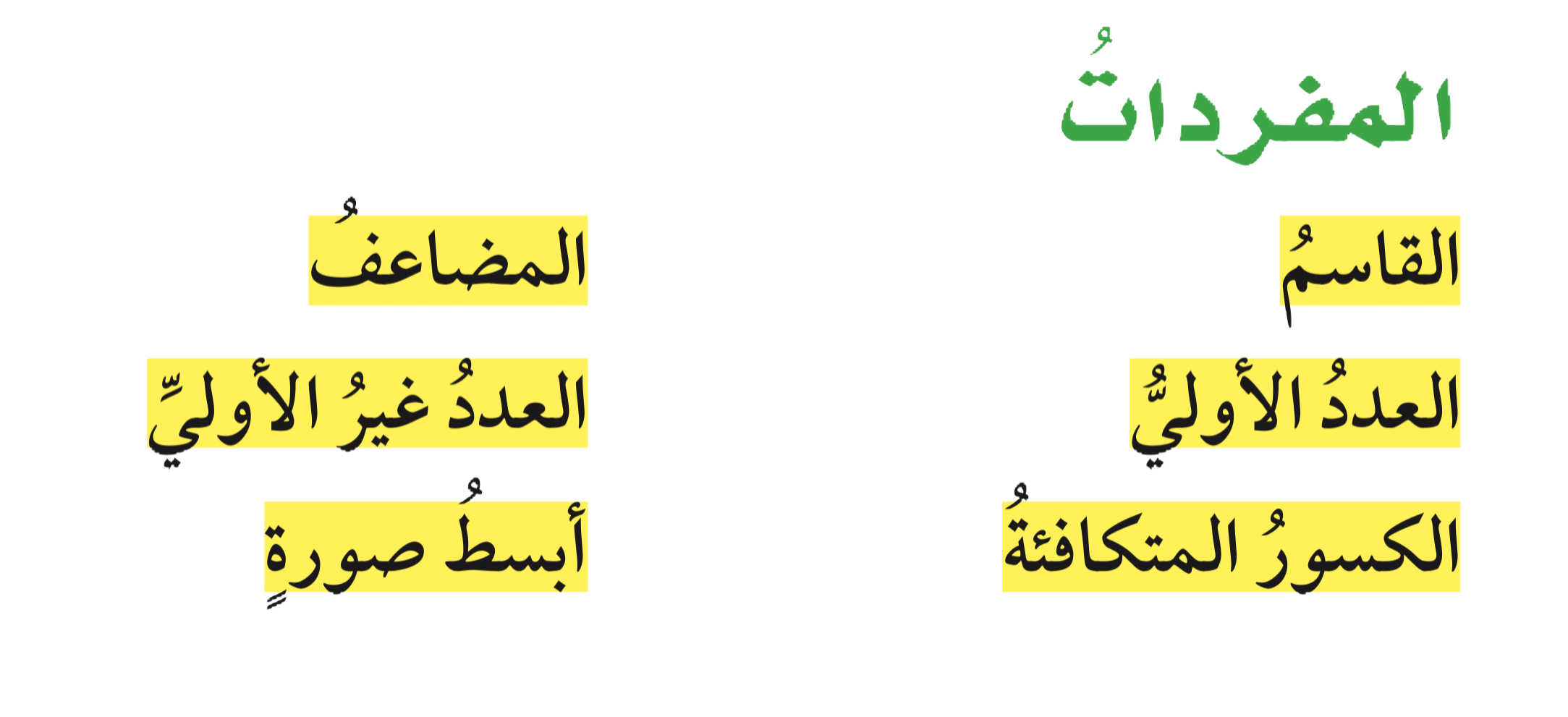 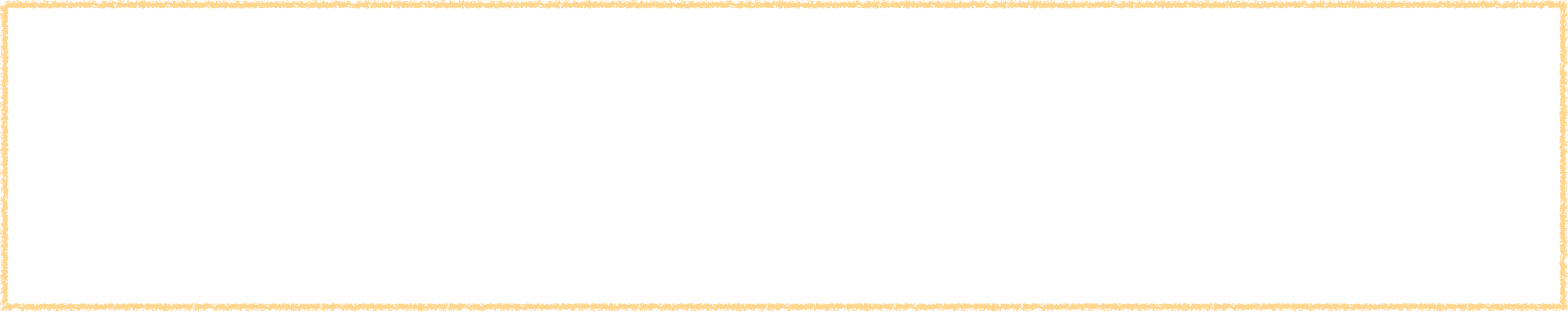 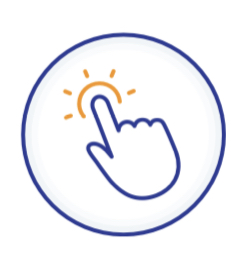 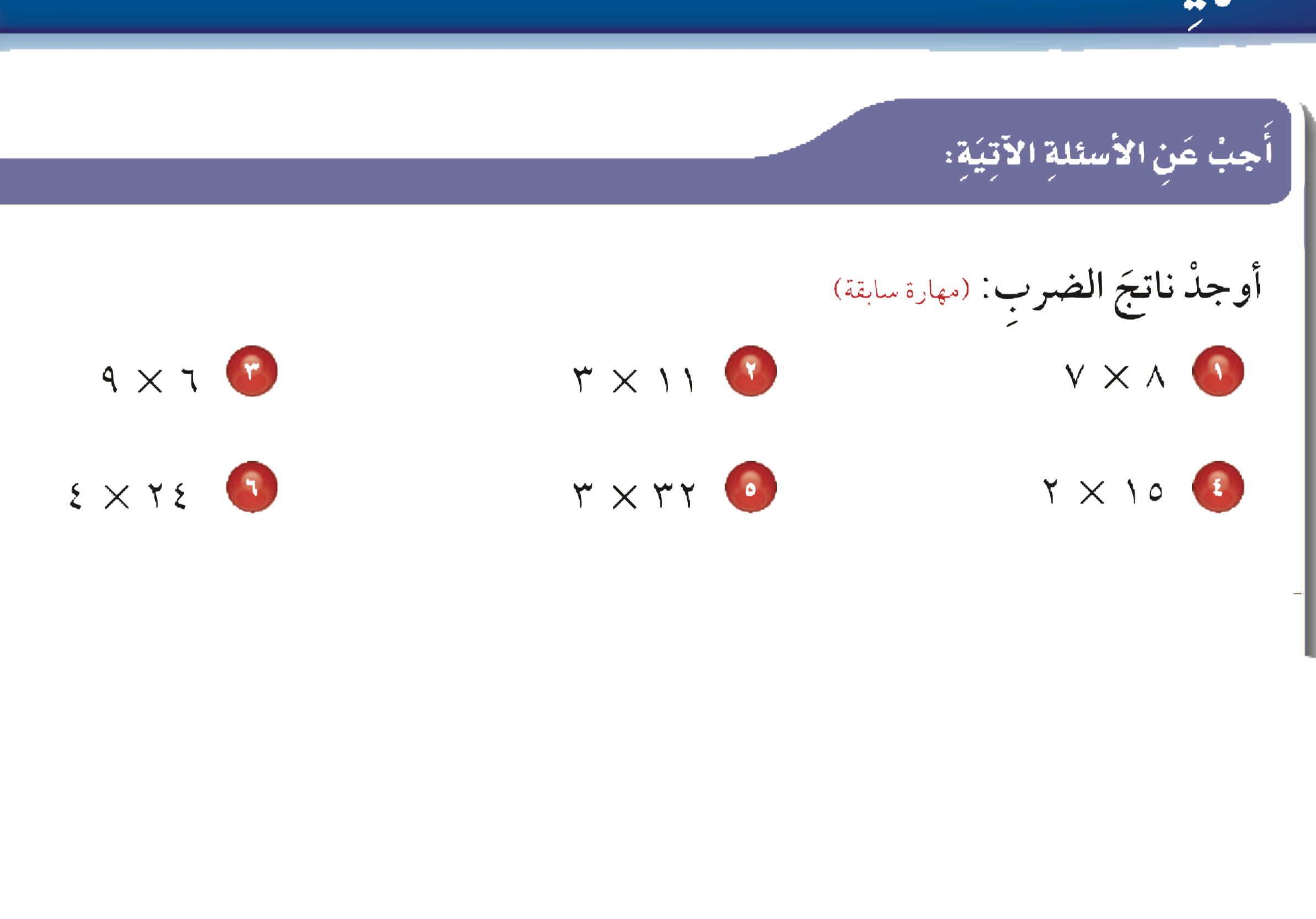 الرئيسية
الفكرة العامة
تمارين التهيئة
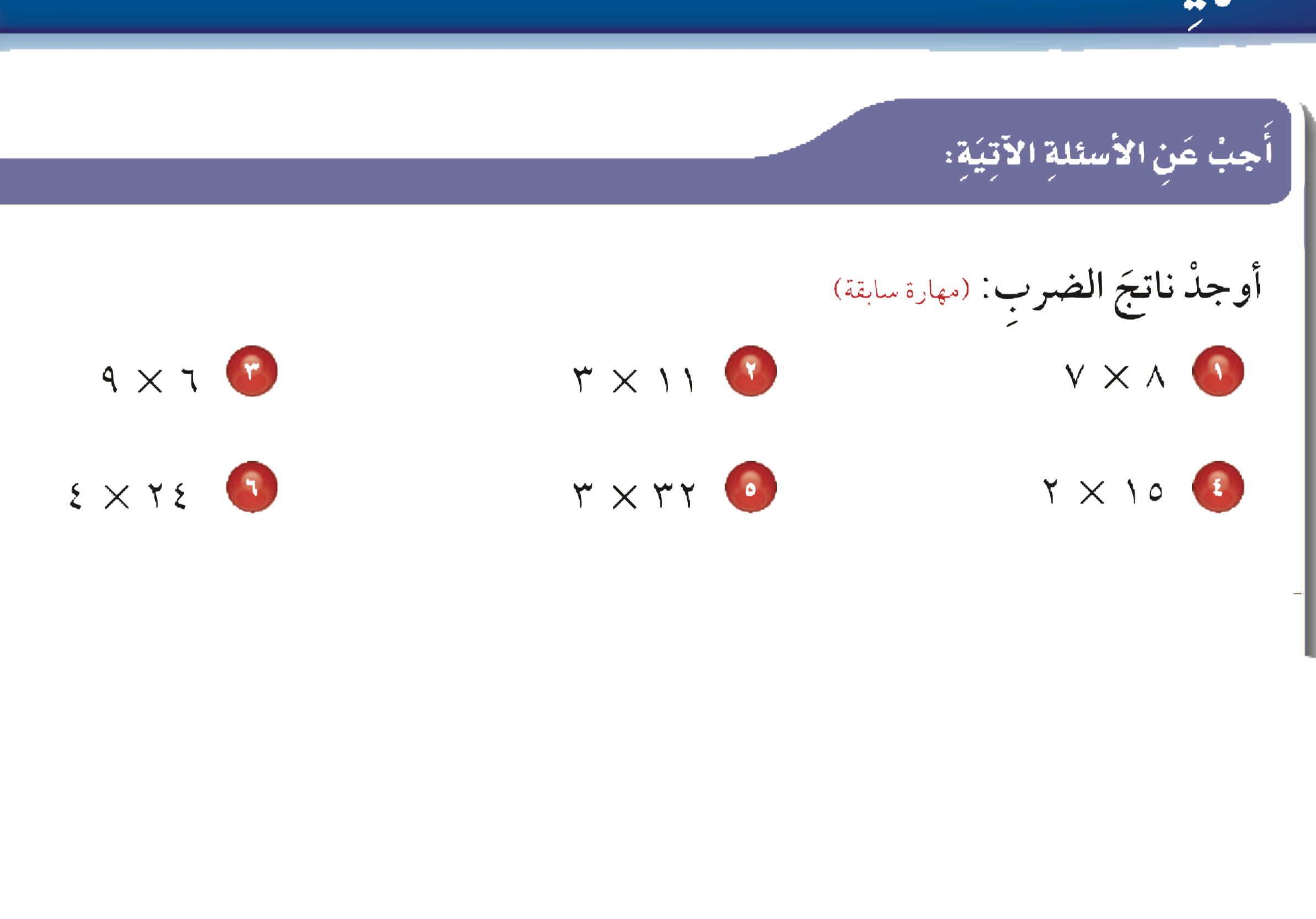 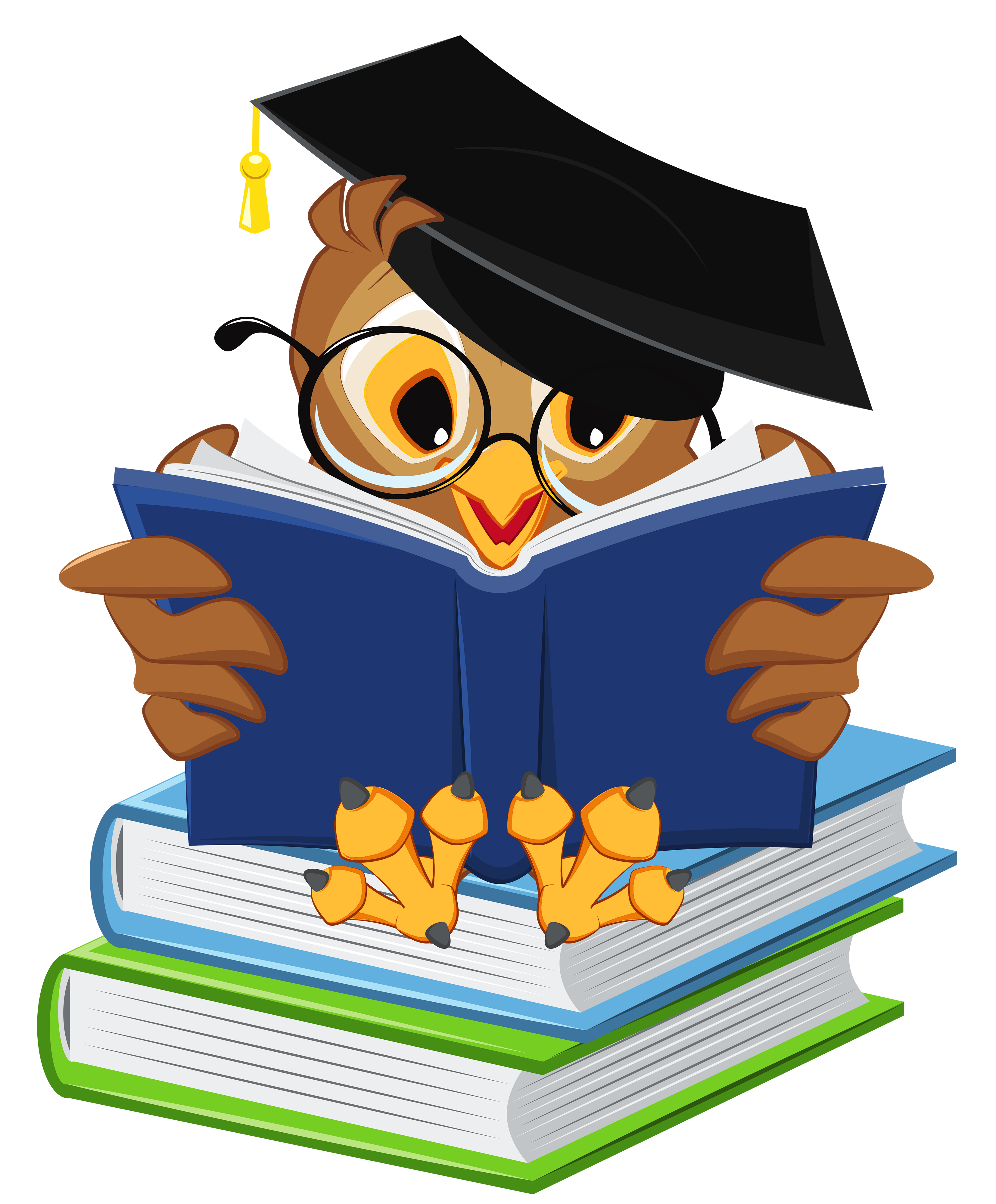 تمارين التهيئة
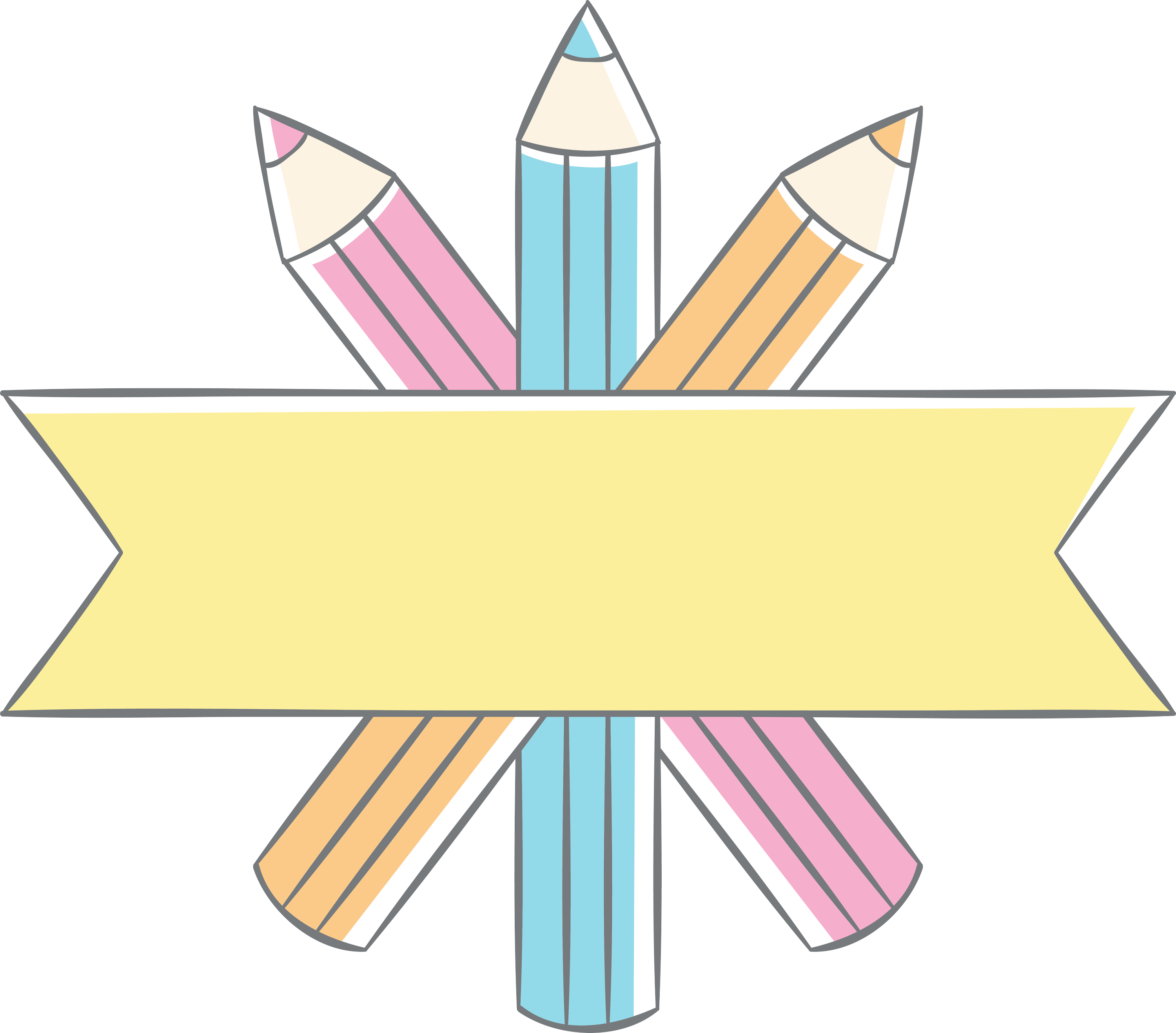 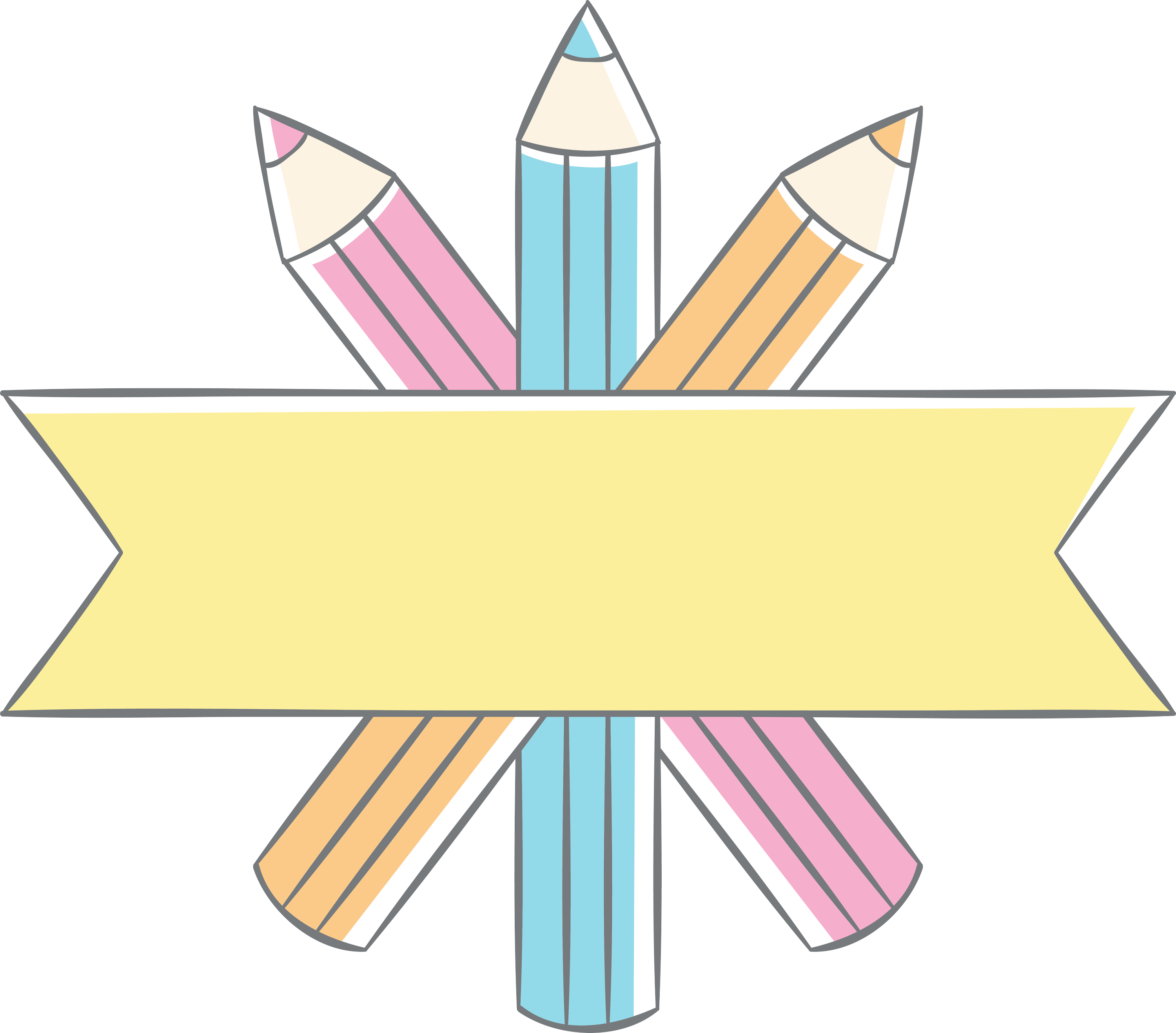 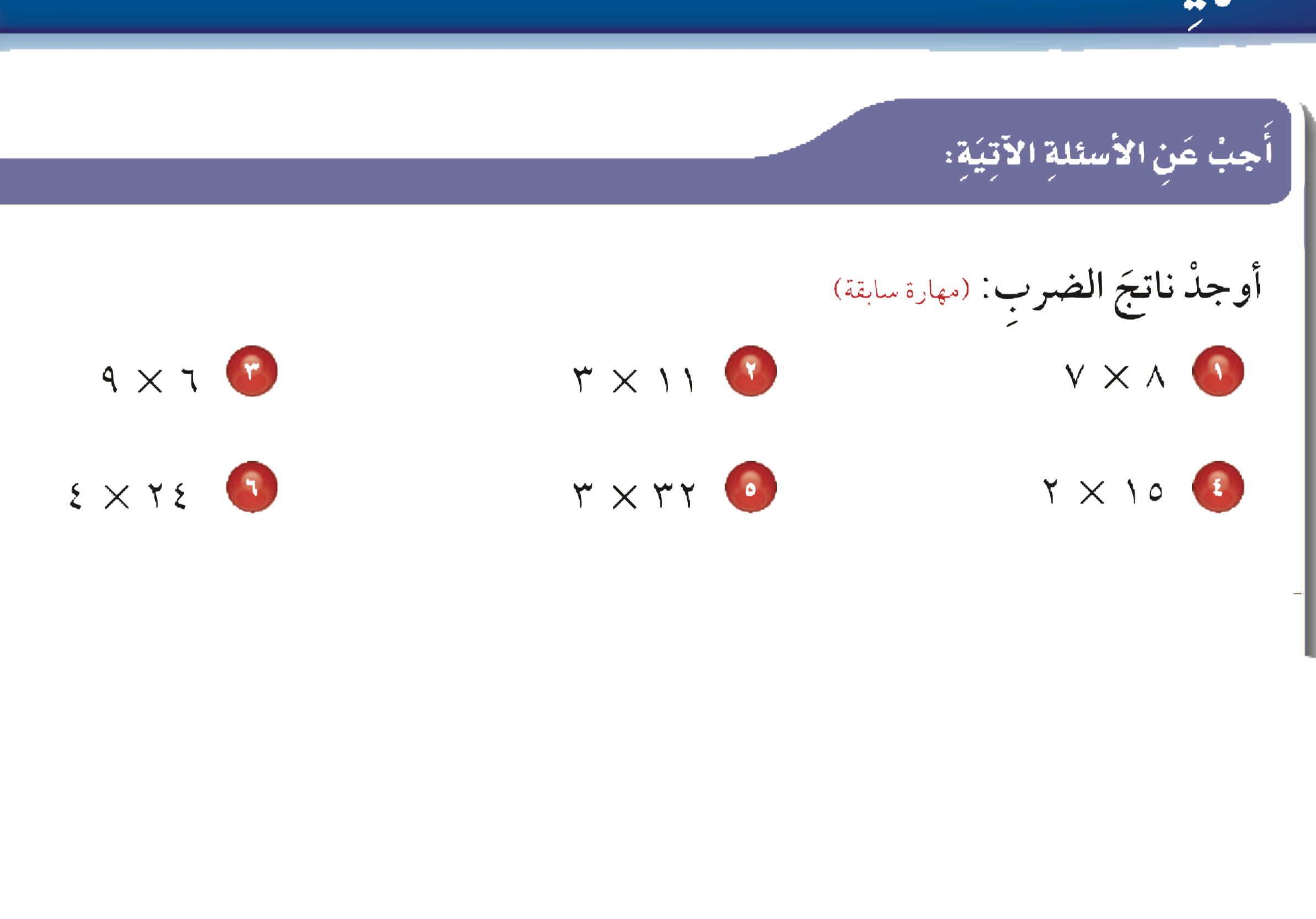 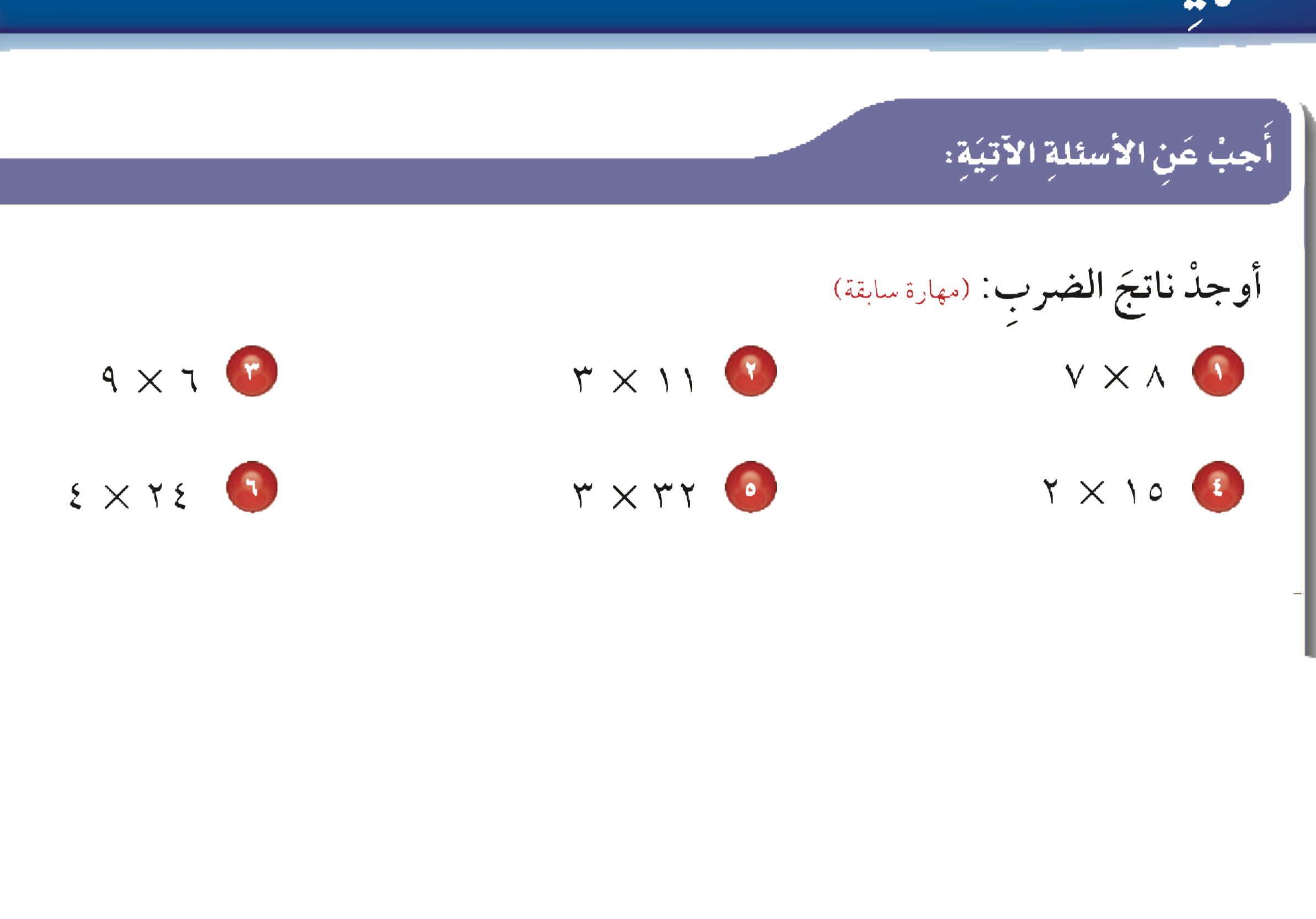 ٥٦
٣٣
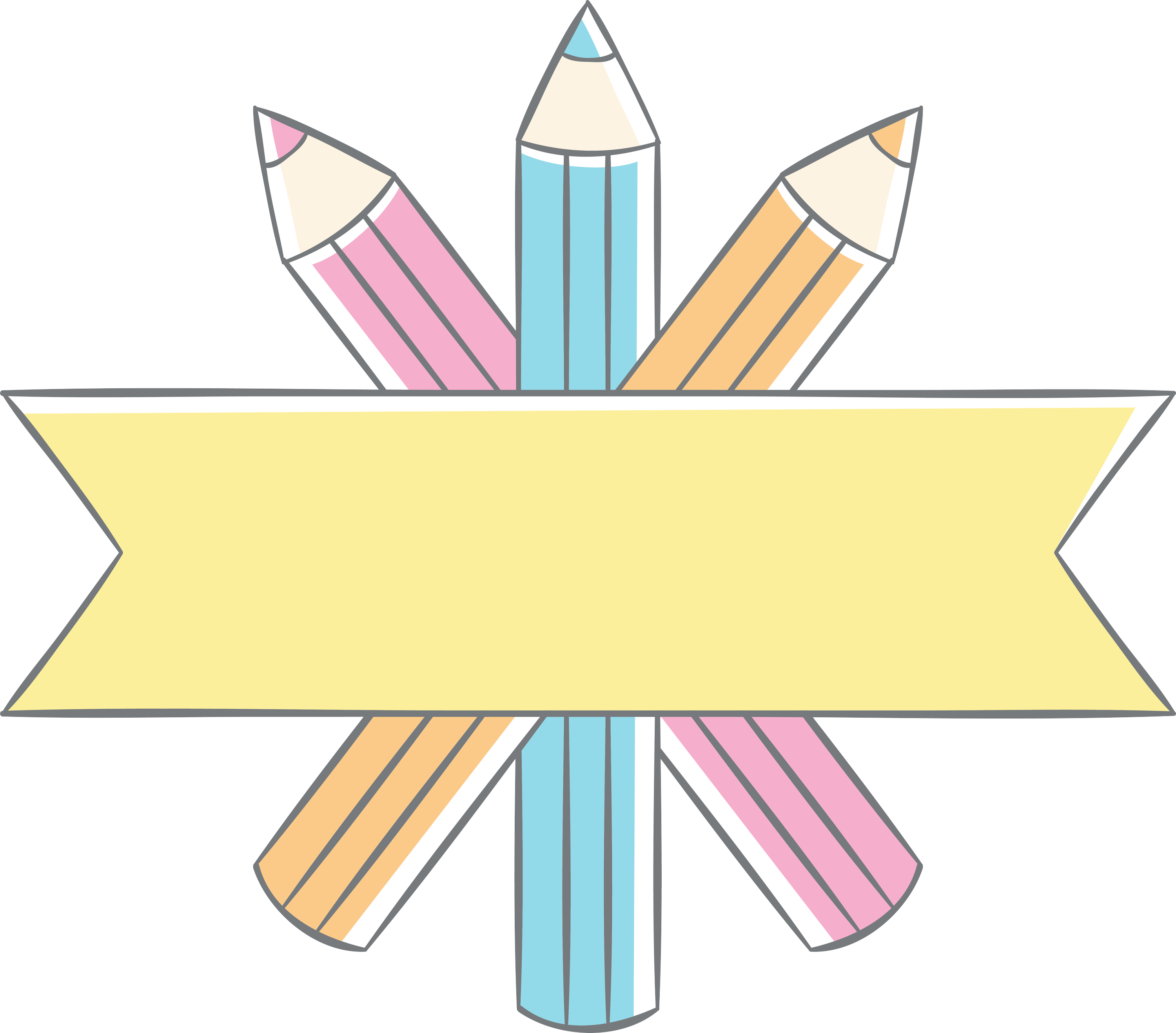 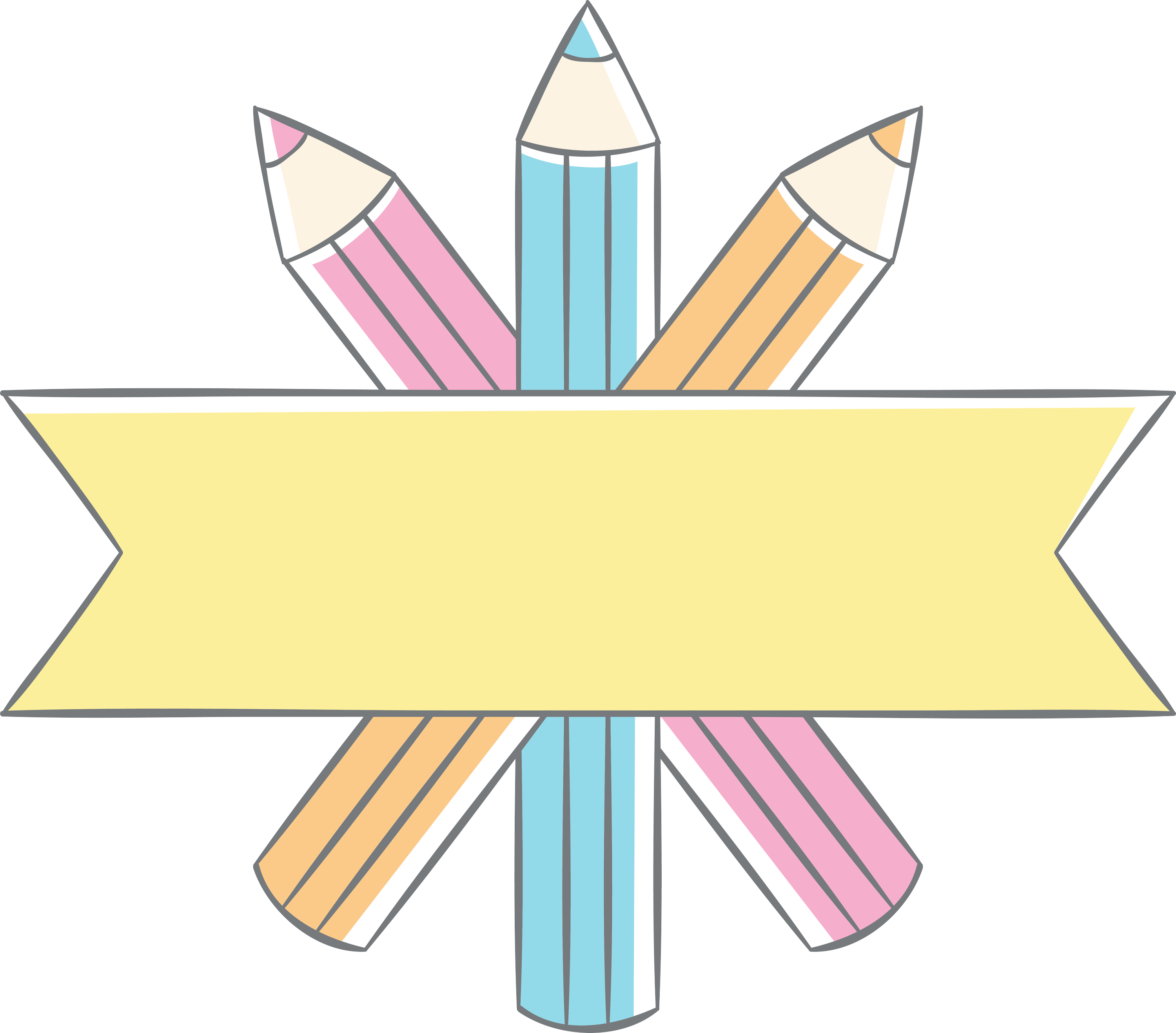 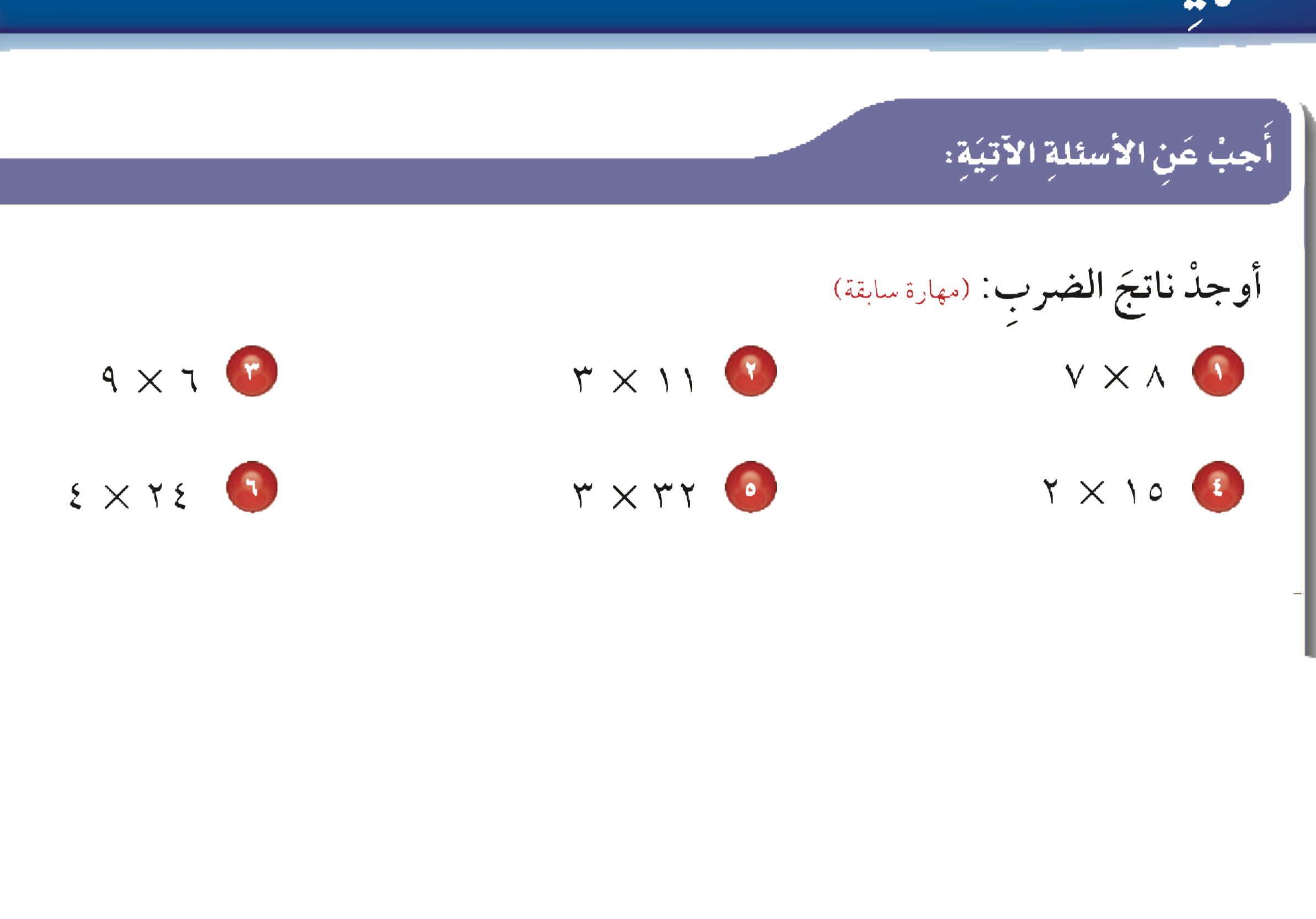 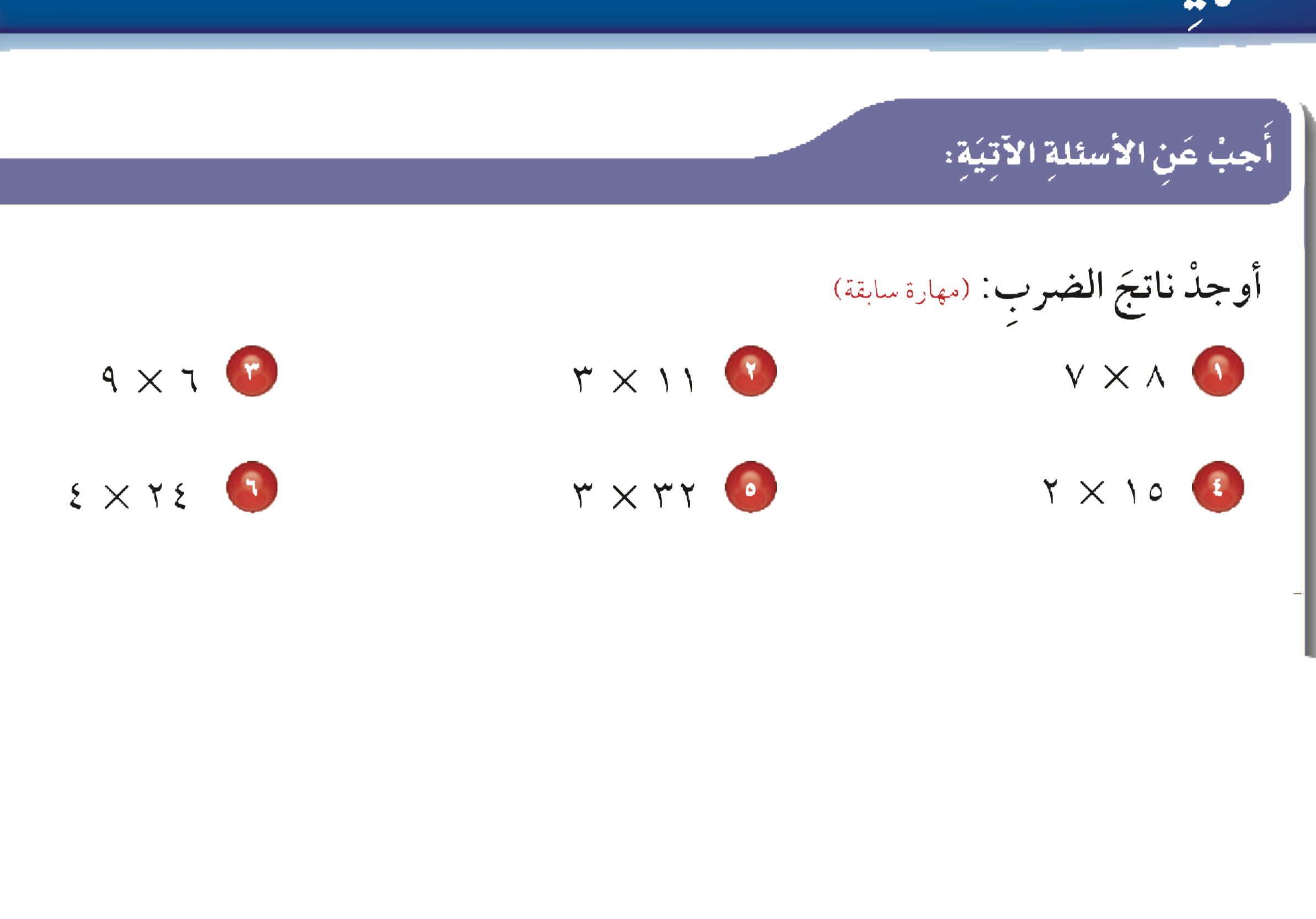 ٣٠
٥٤
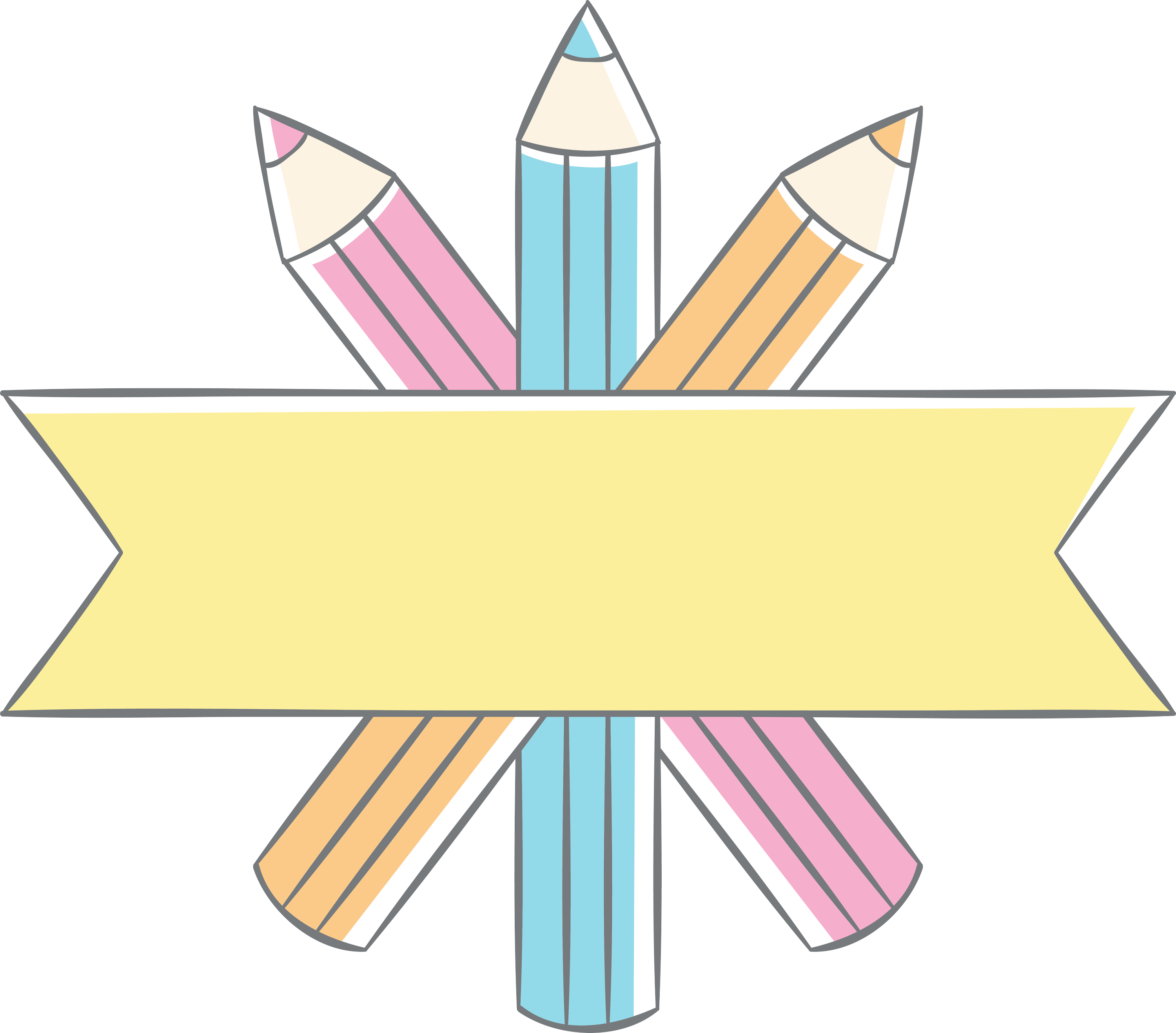 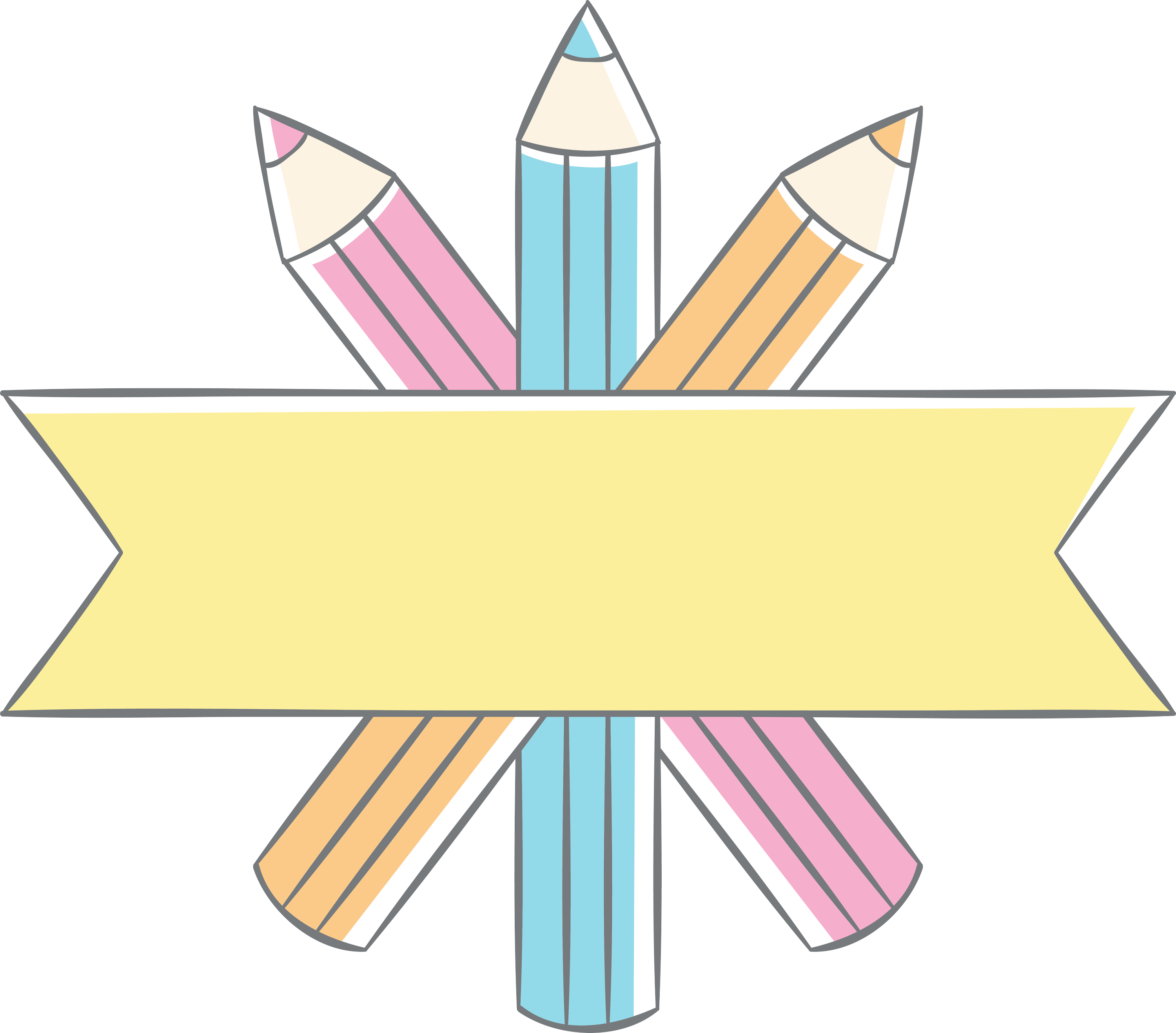 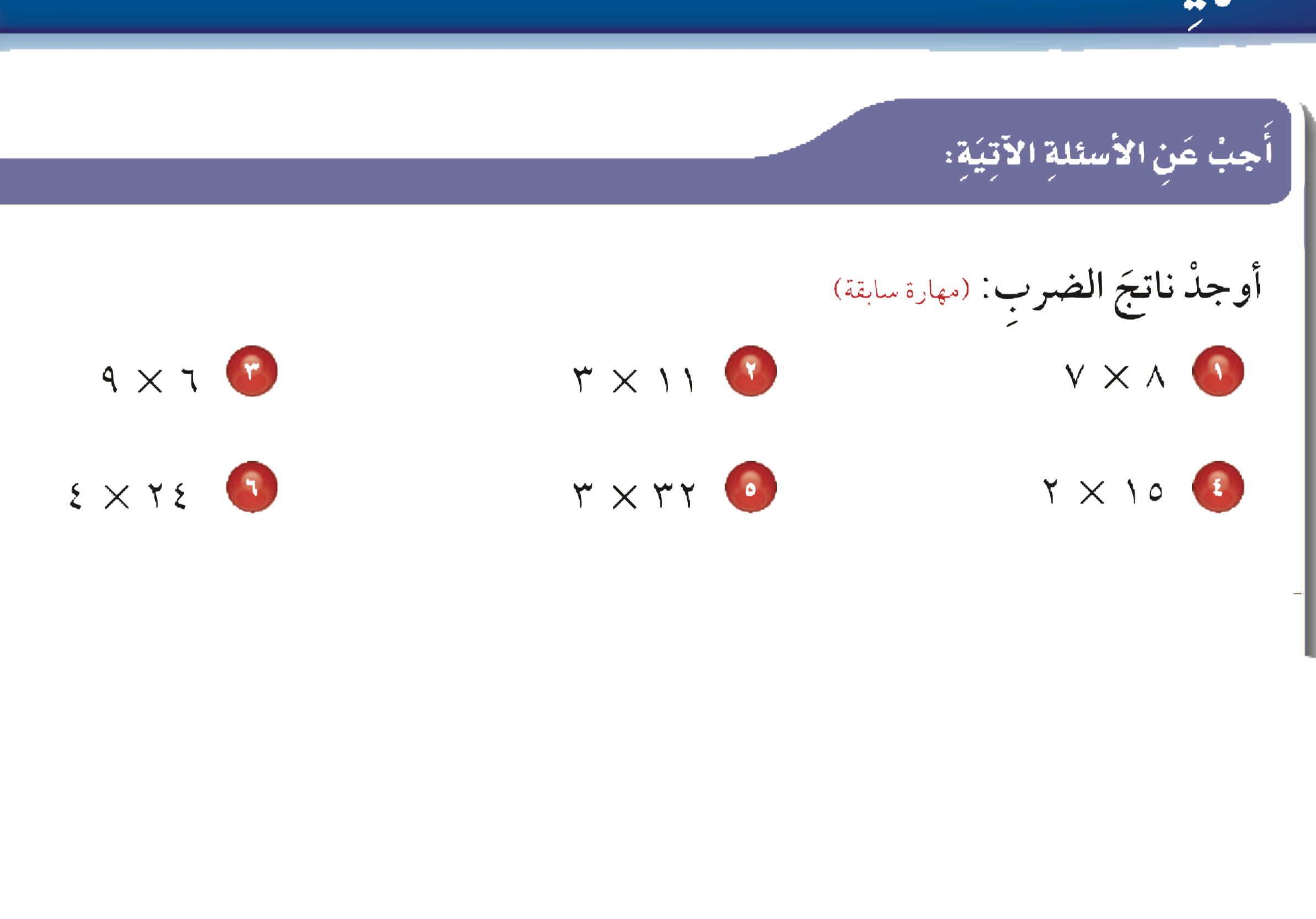 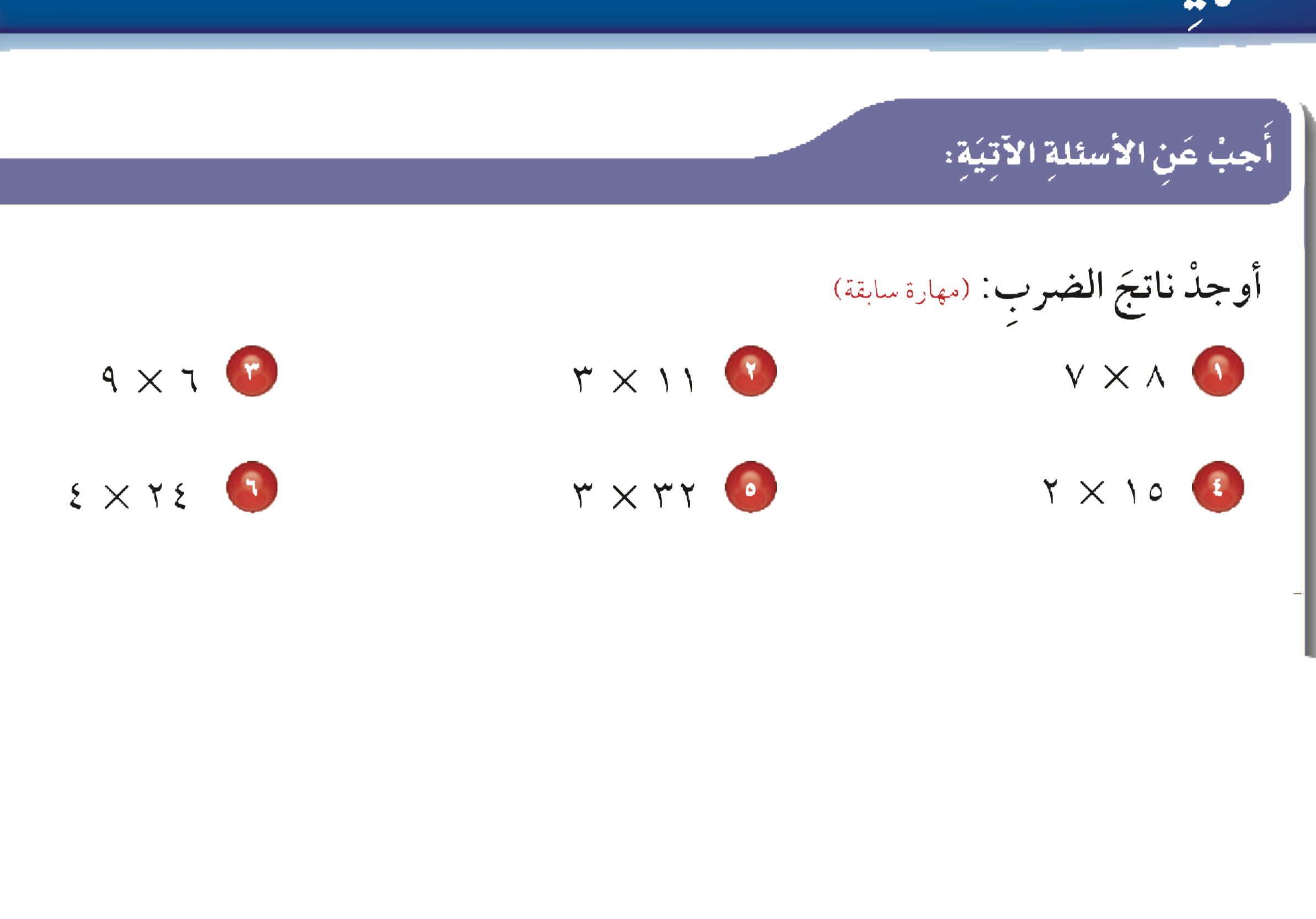 ٩٦
٩٦
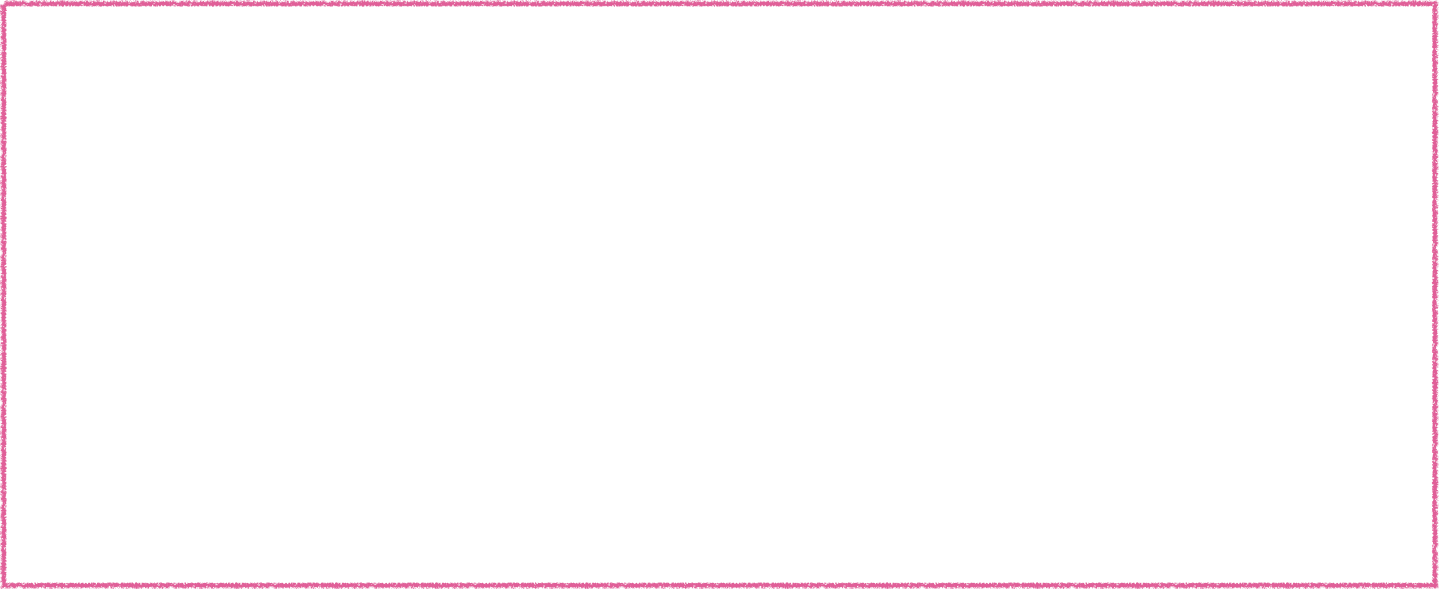 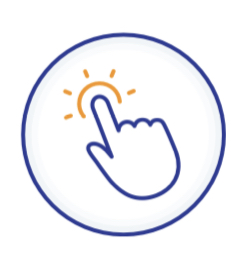 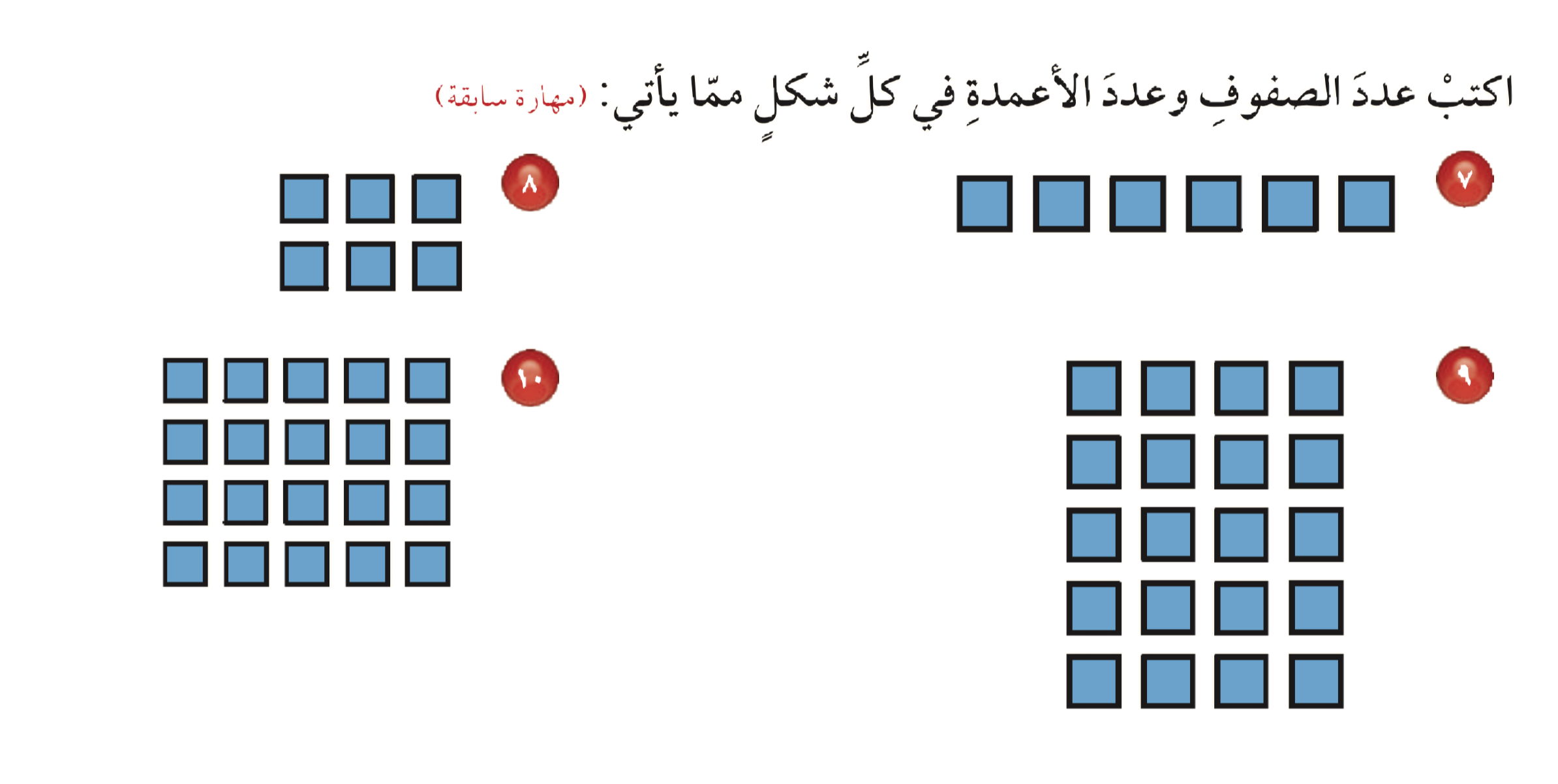 الرئيسية
الفكرة العامة
تمارين التهيئة
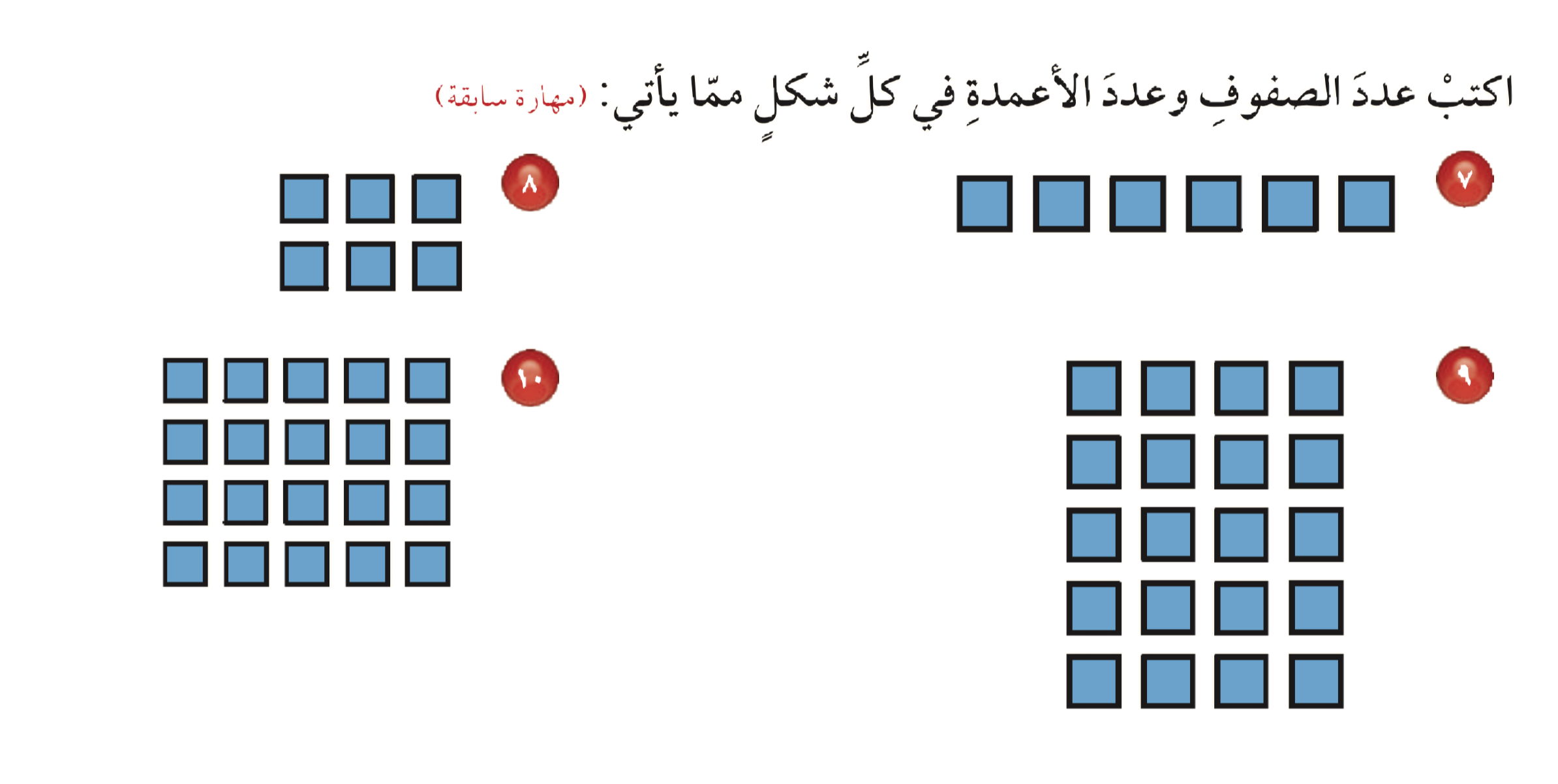 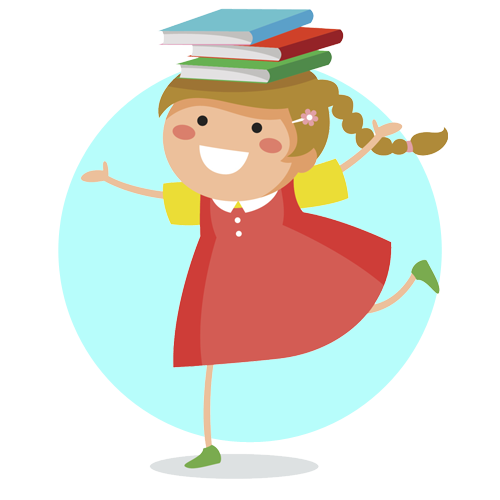 الرئيسية
الفكرة العامة
تمارين التهيئة
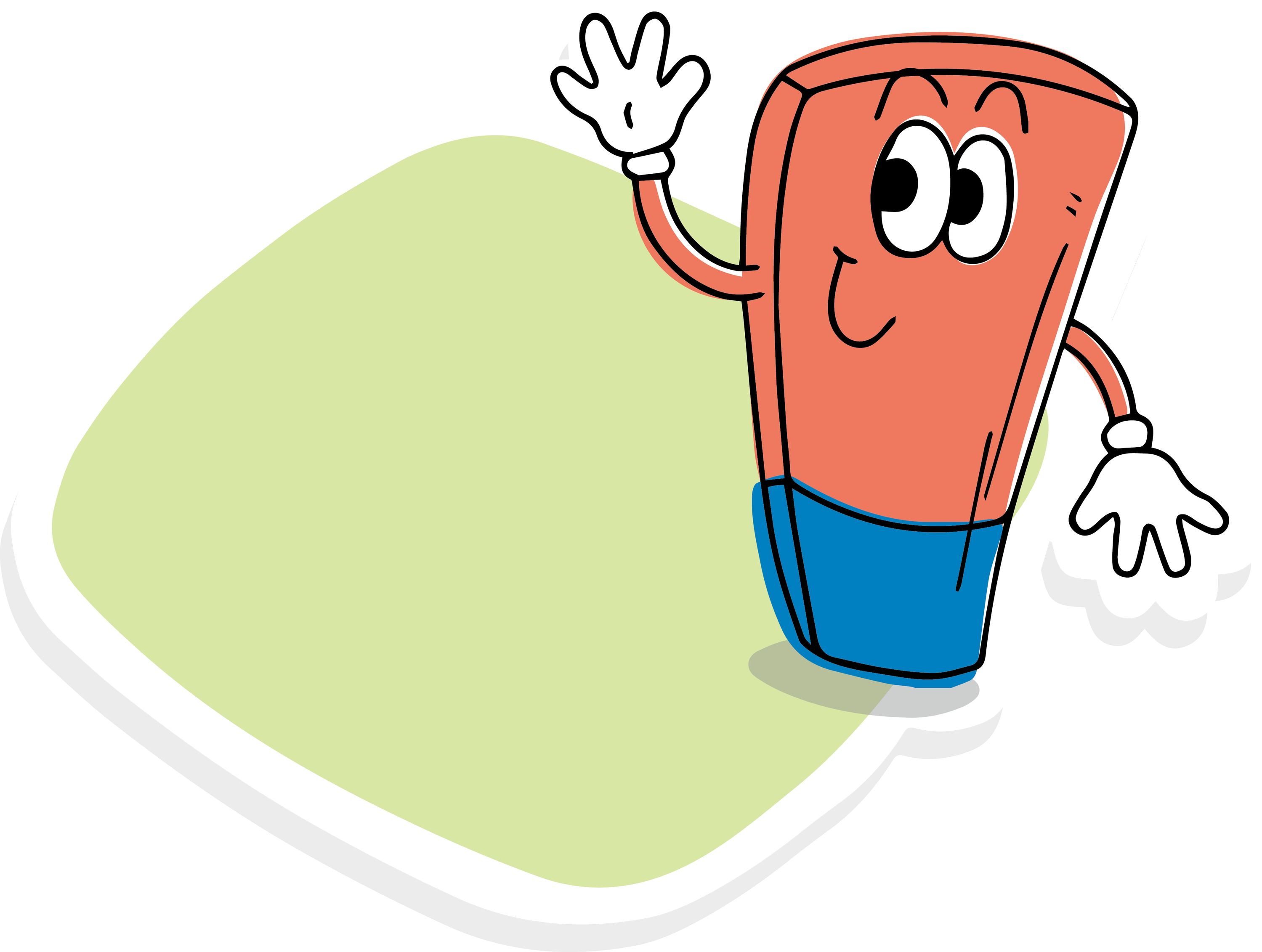 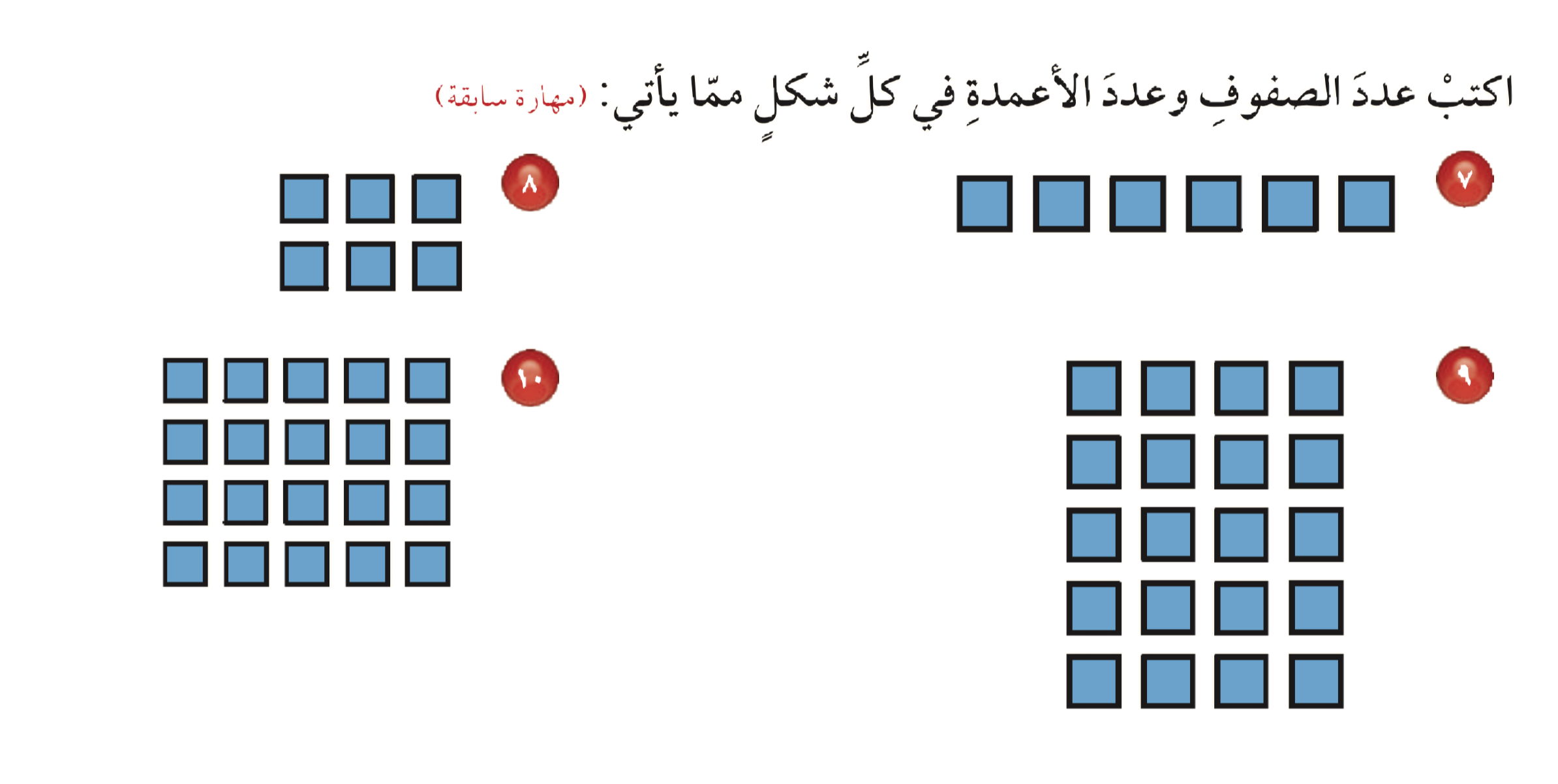 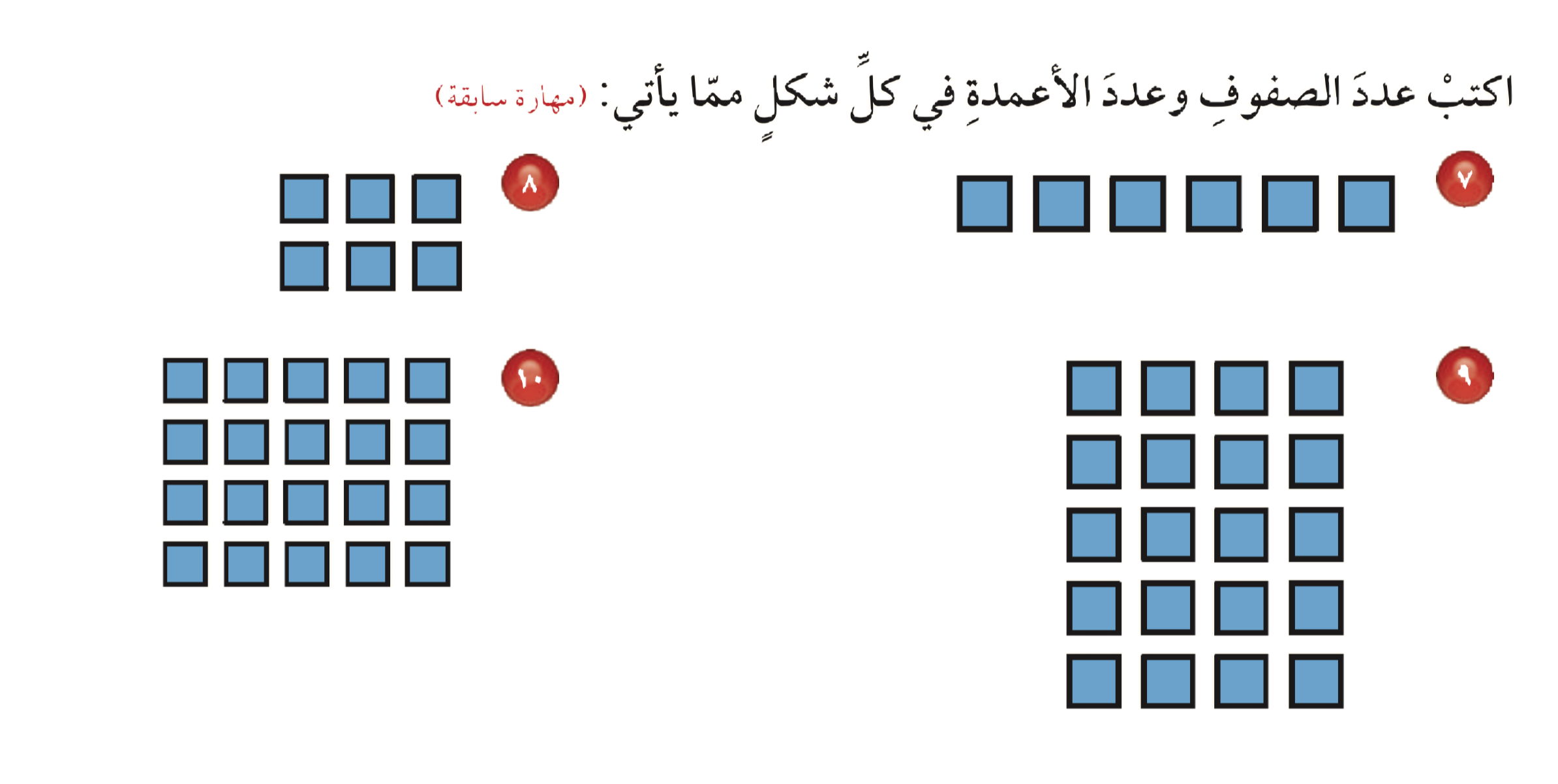 ١ × ٦
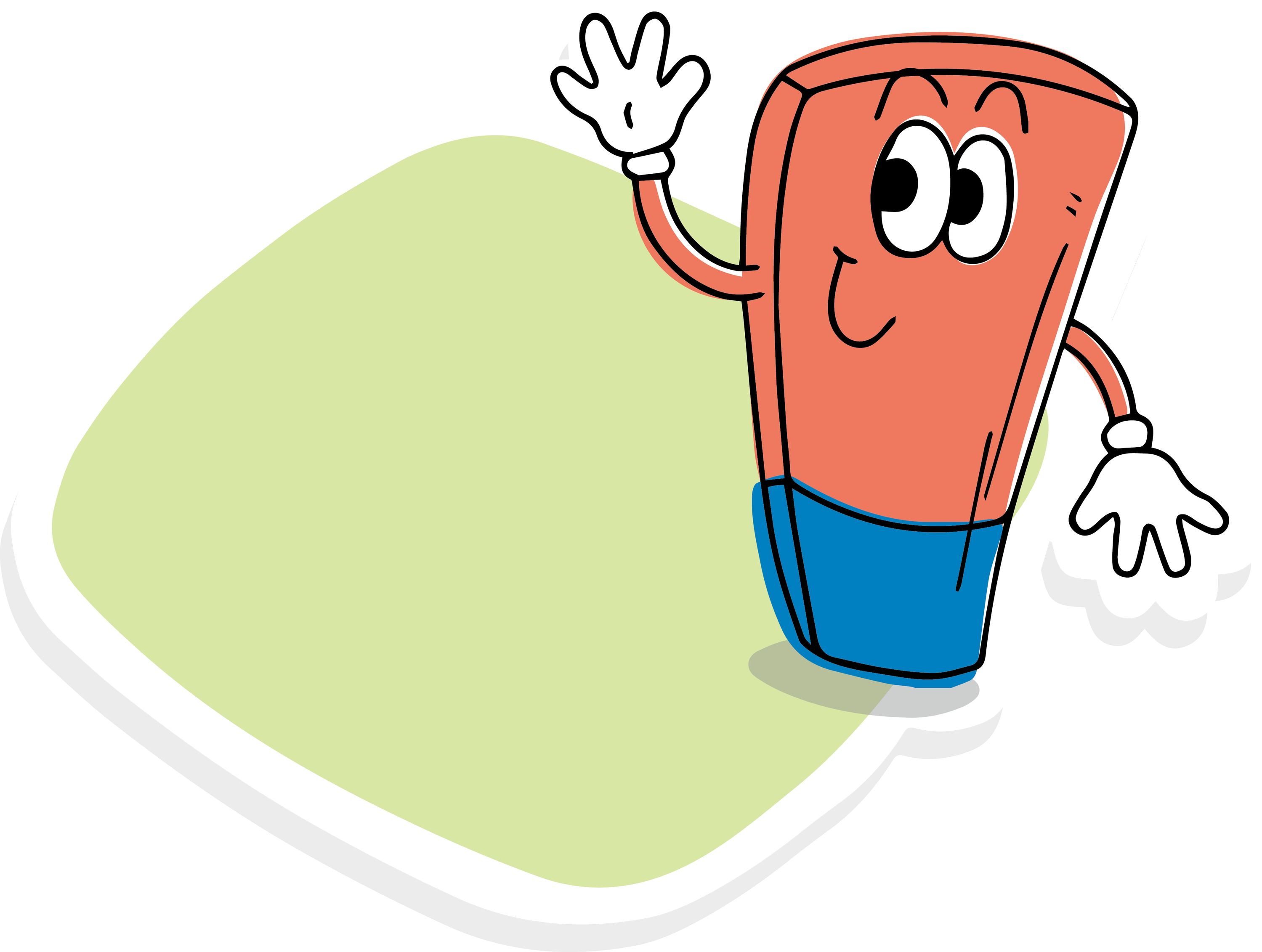 ٢ × ٣
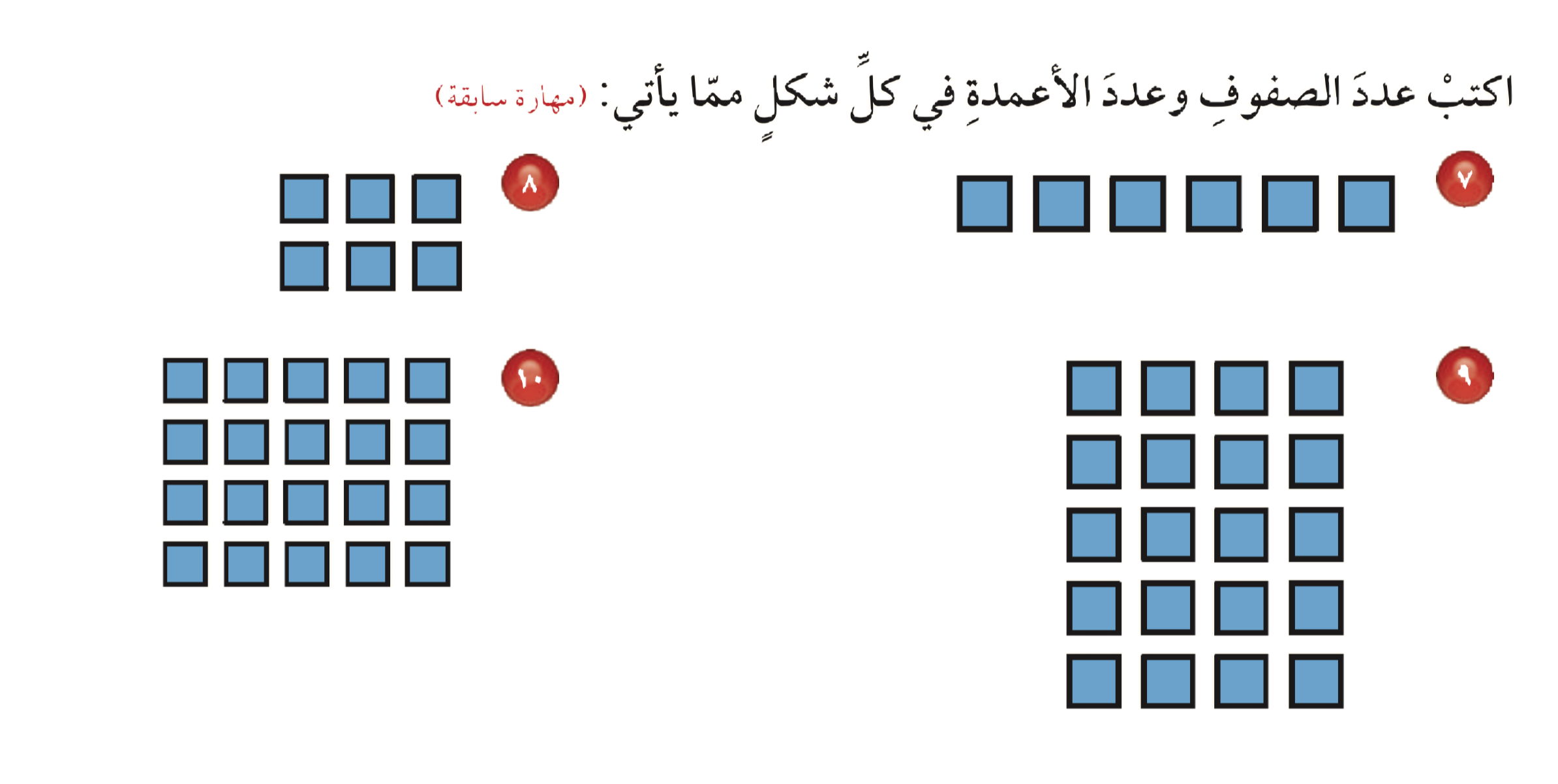 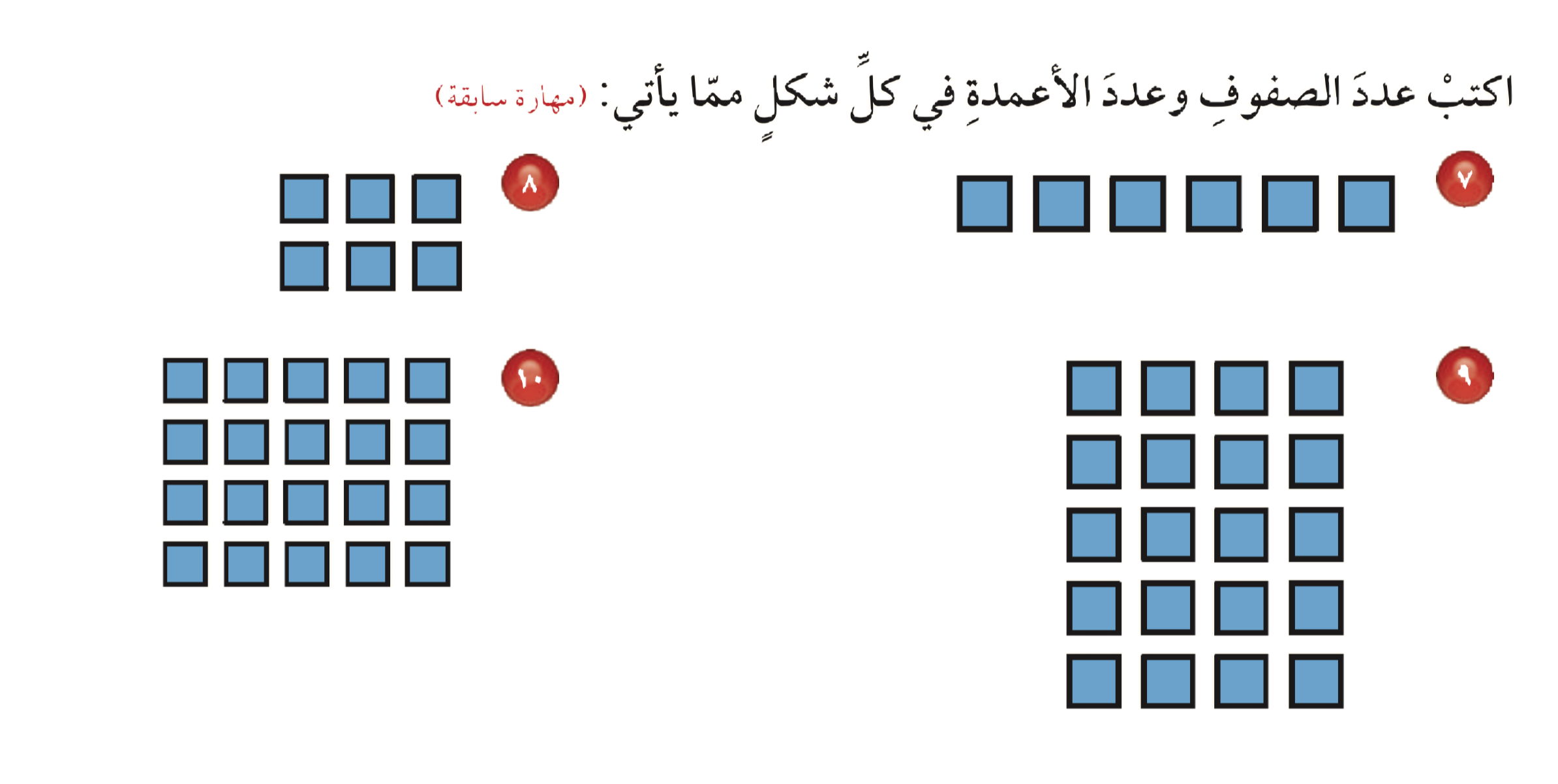 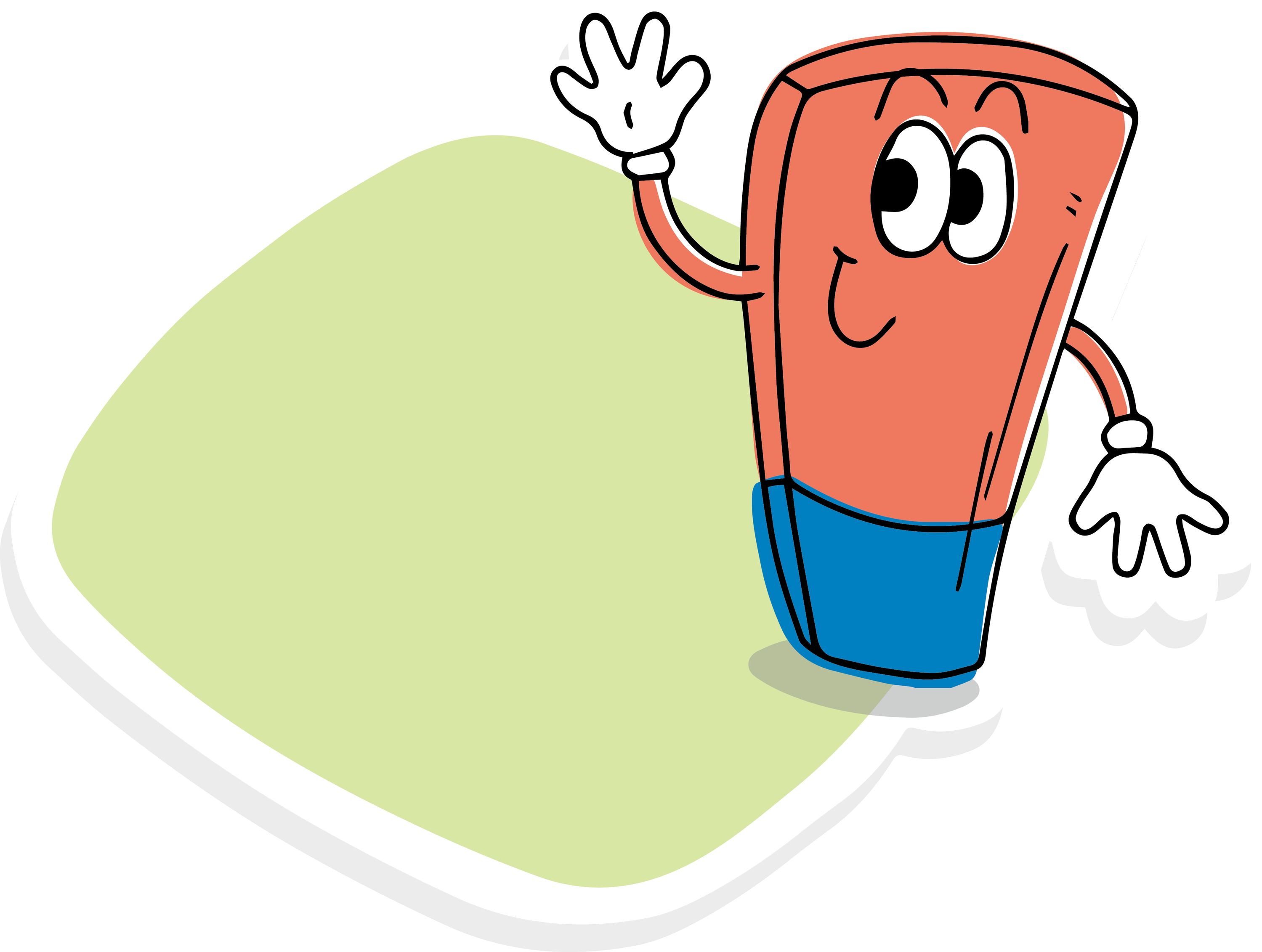 ٤ × ٥
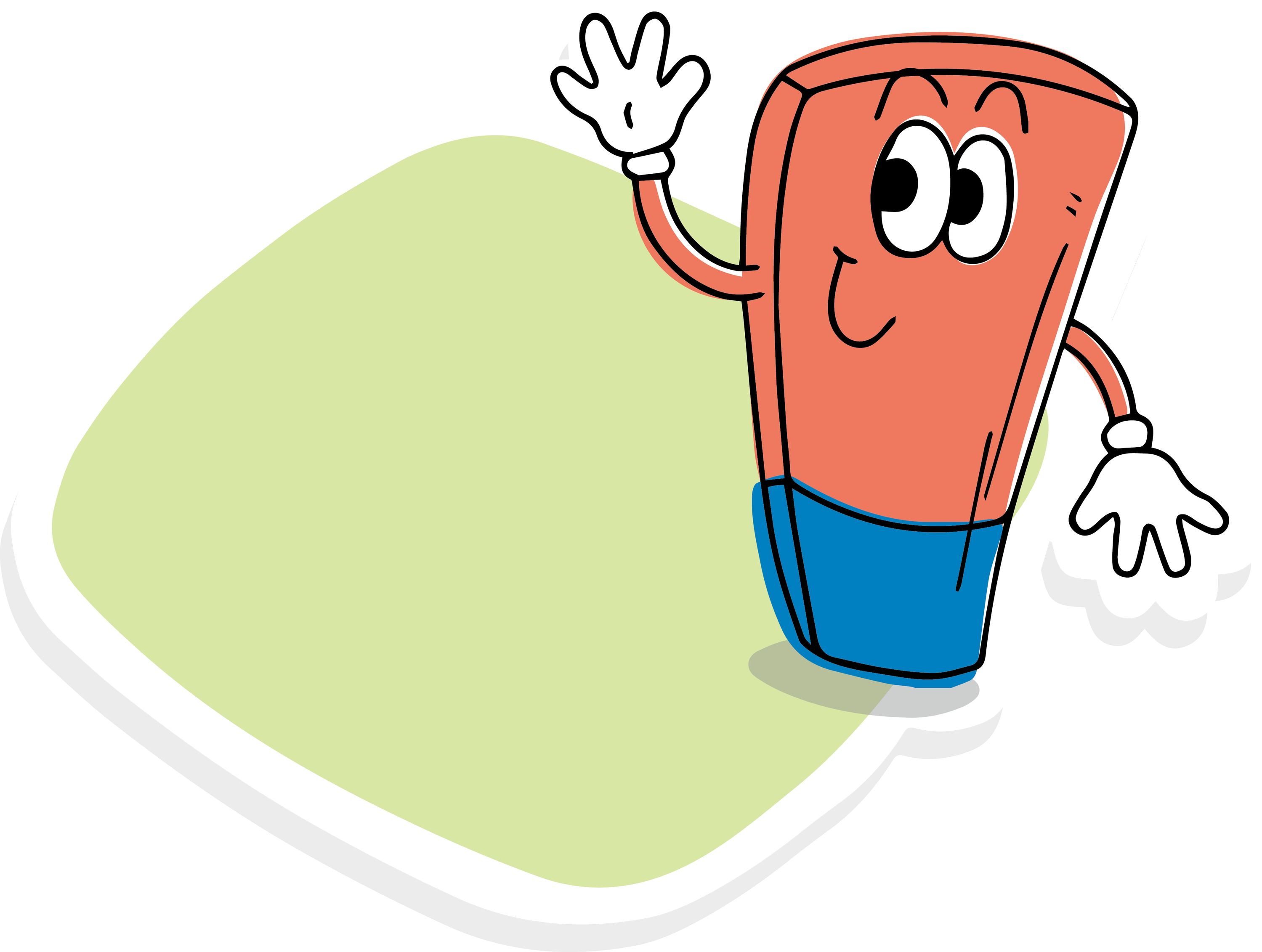 ٥ × ٤
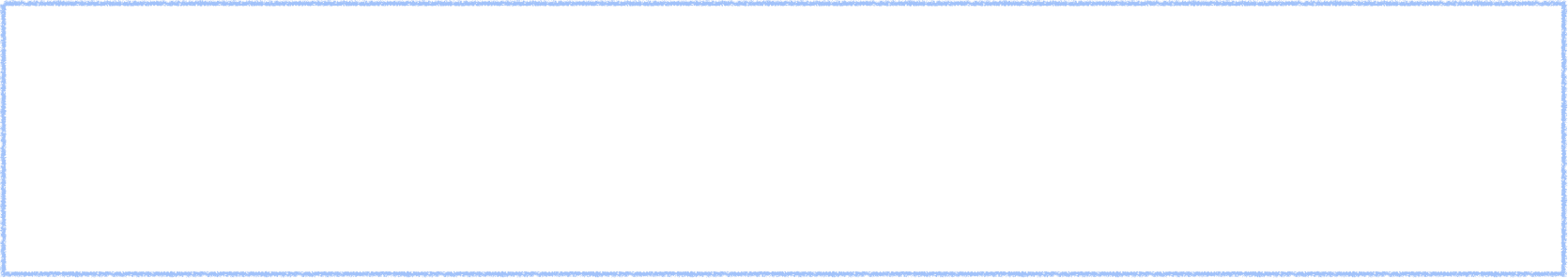 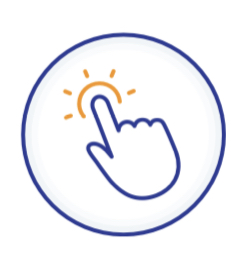 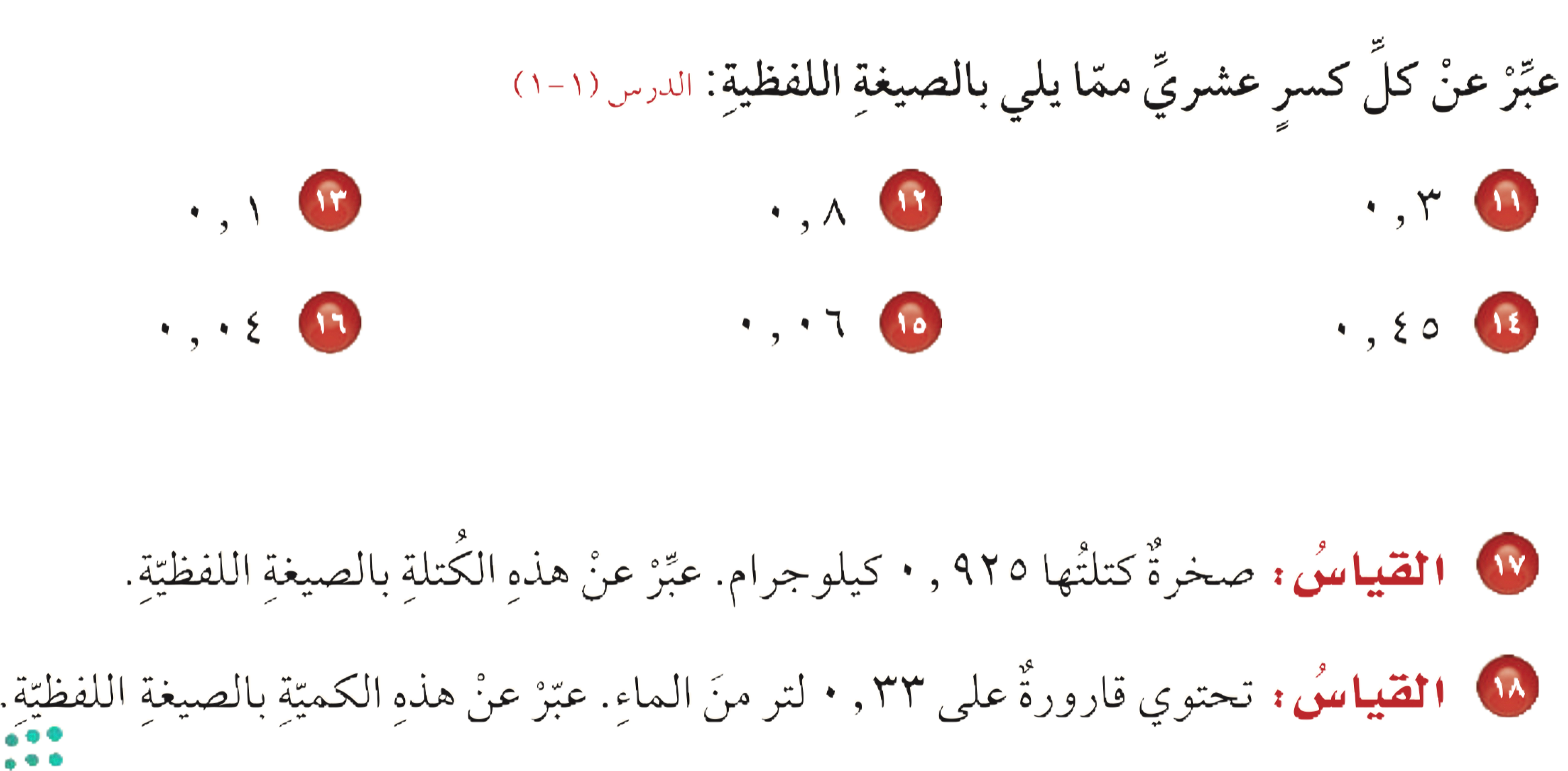 الرئيسية
الفكرة العامة
تمارين التهيئة
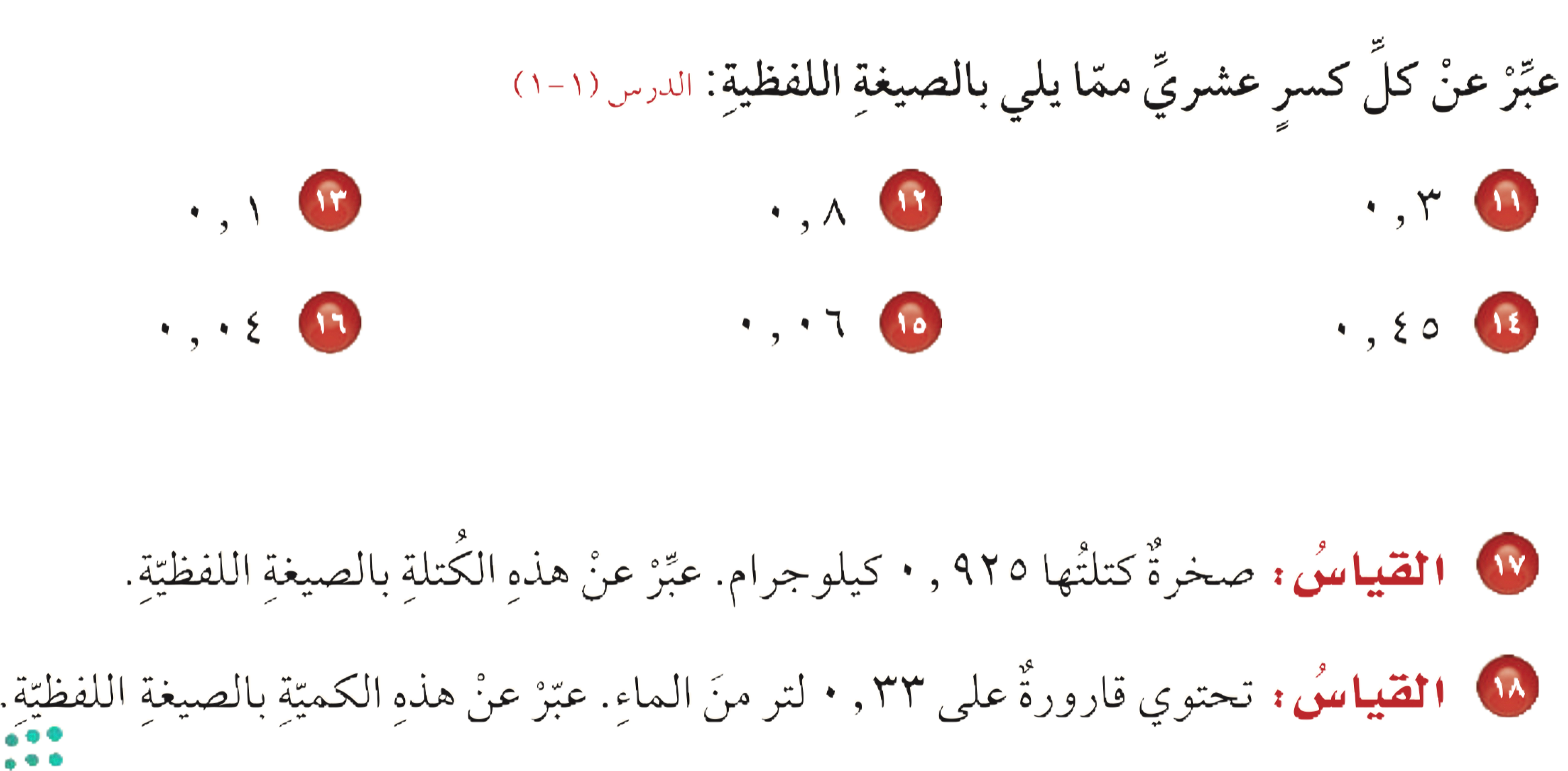 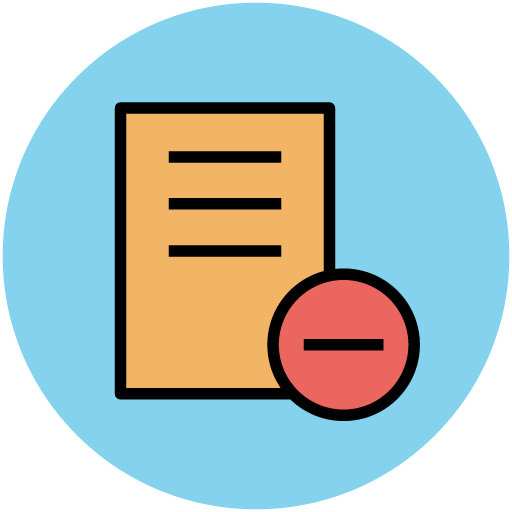 الرئيسية
الفكرة العامة
تمارين التهيئة
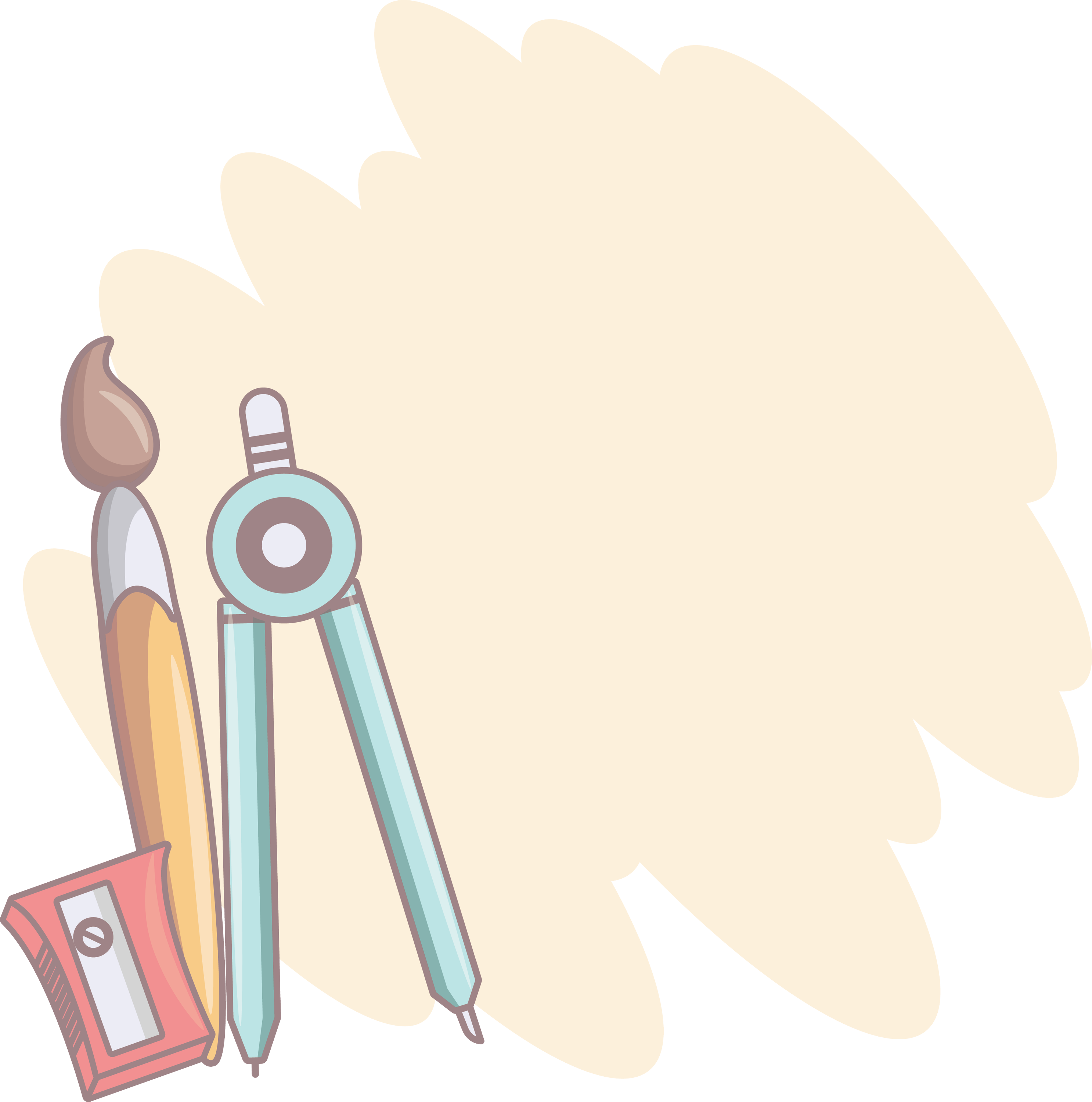 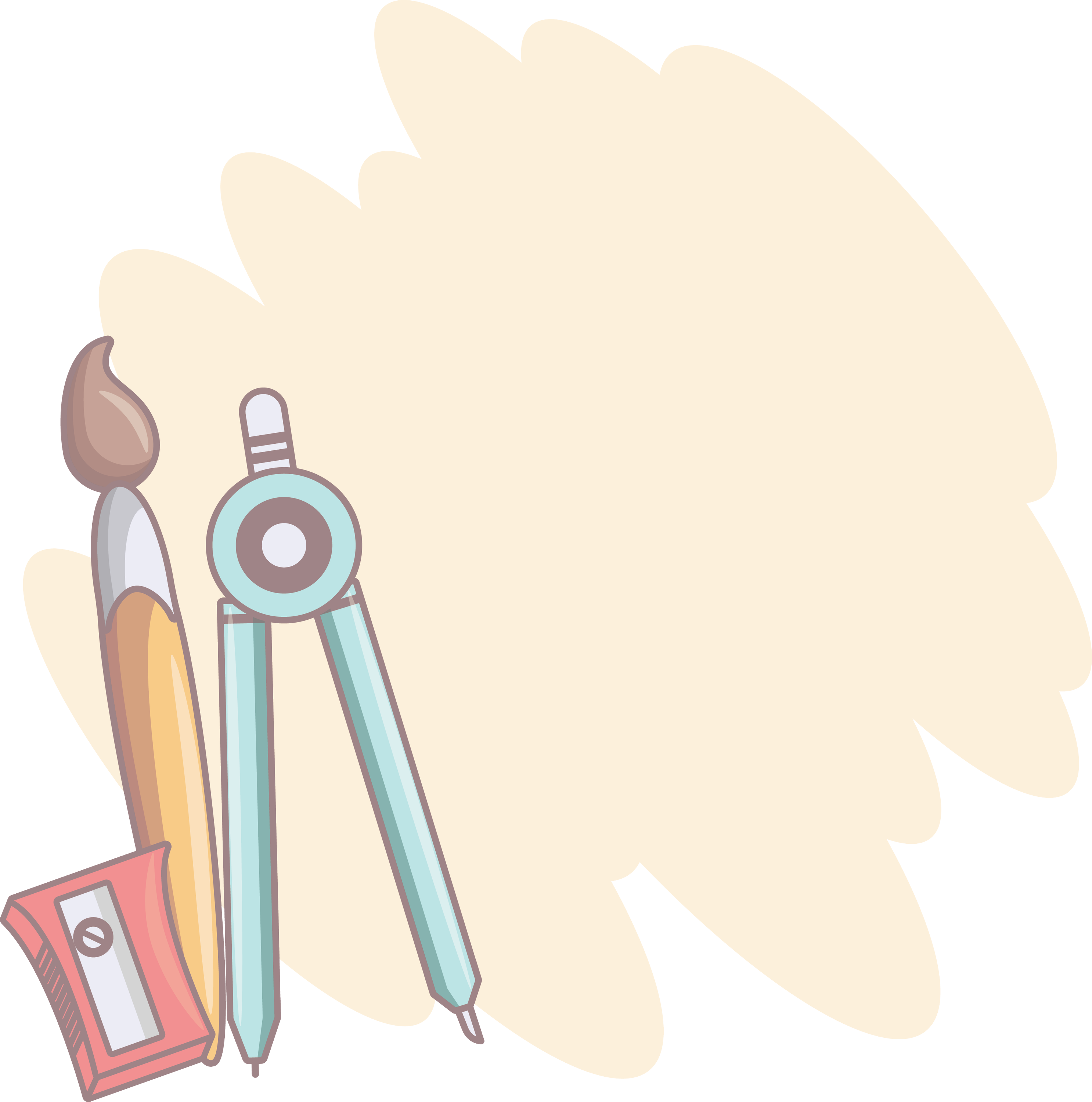 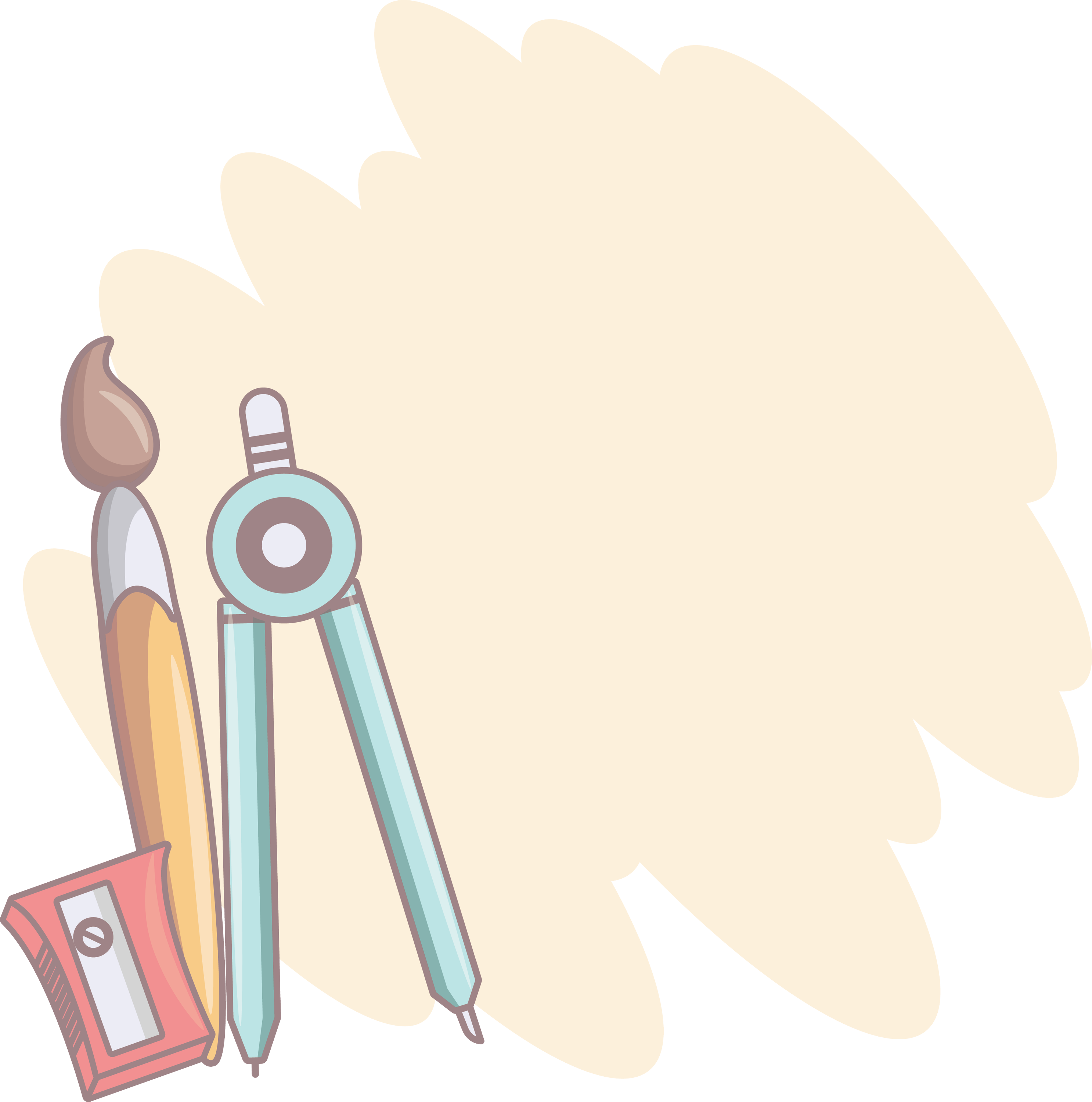 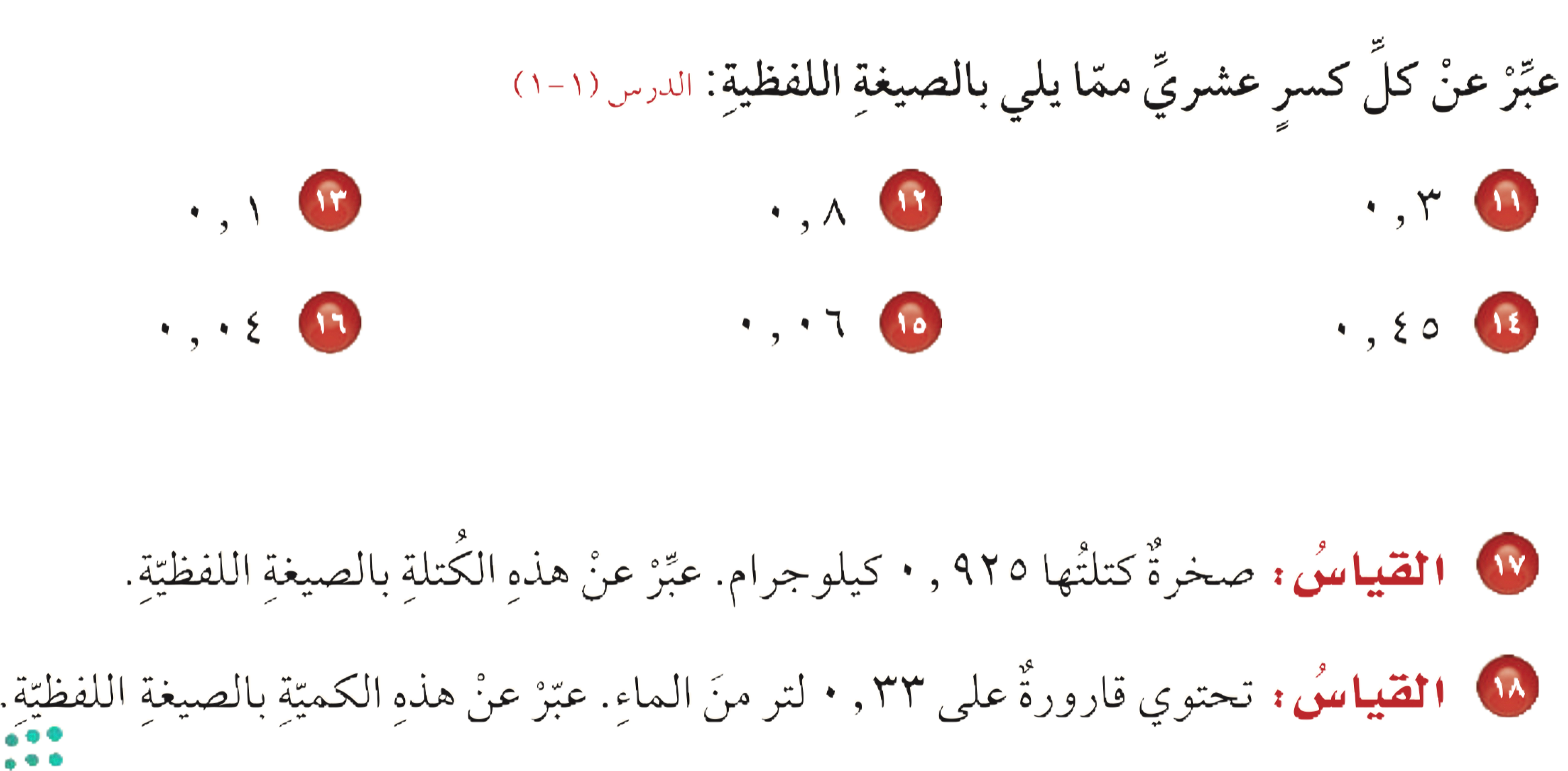 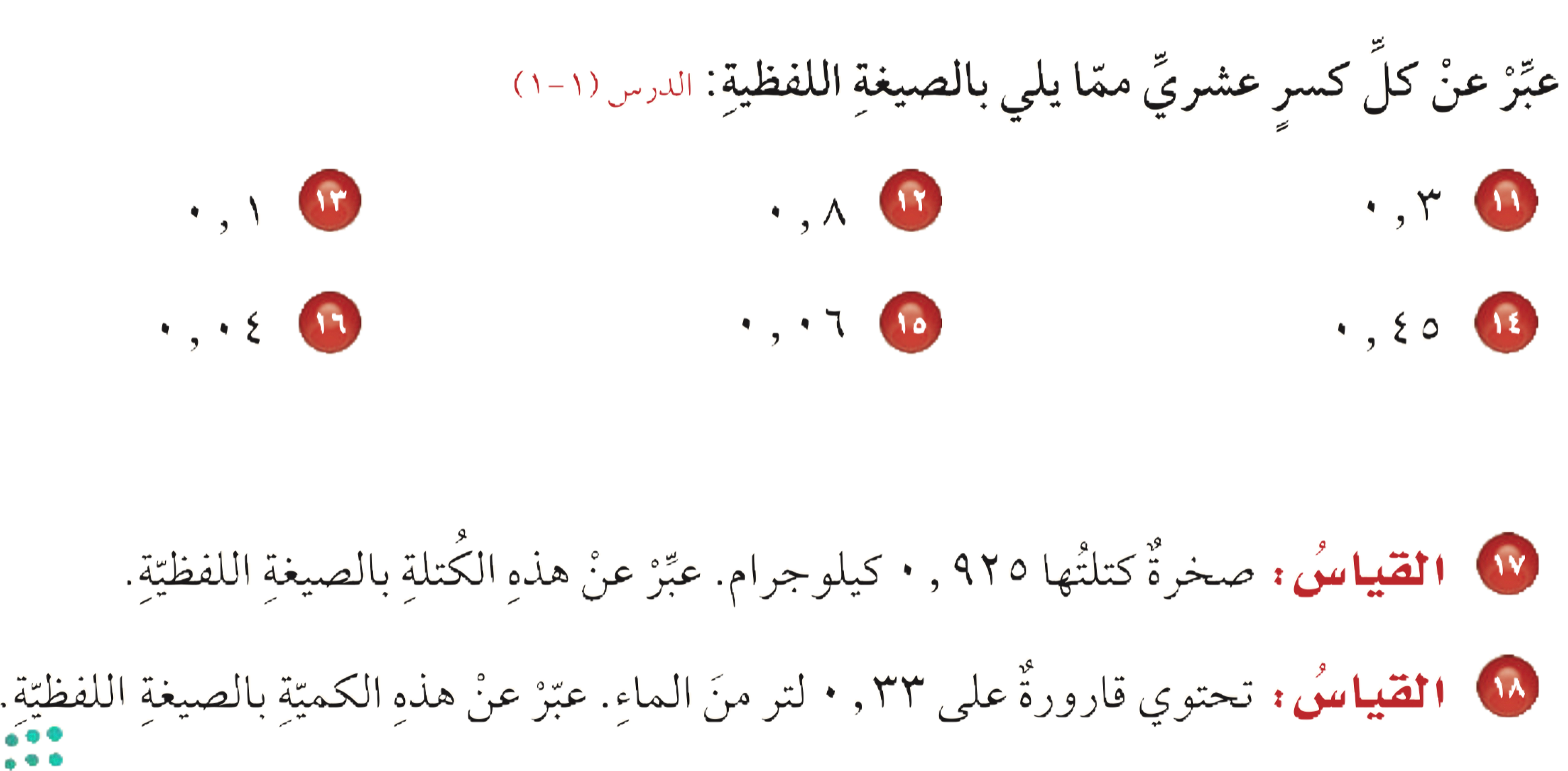 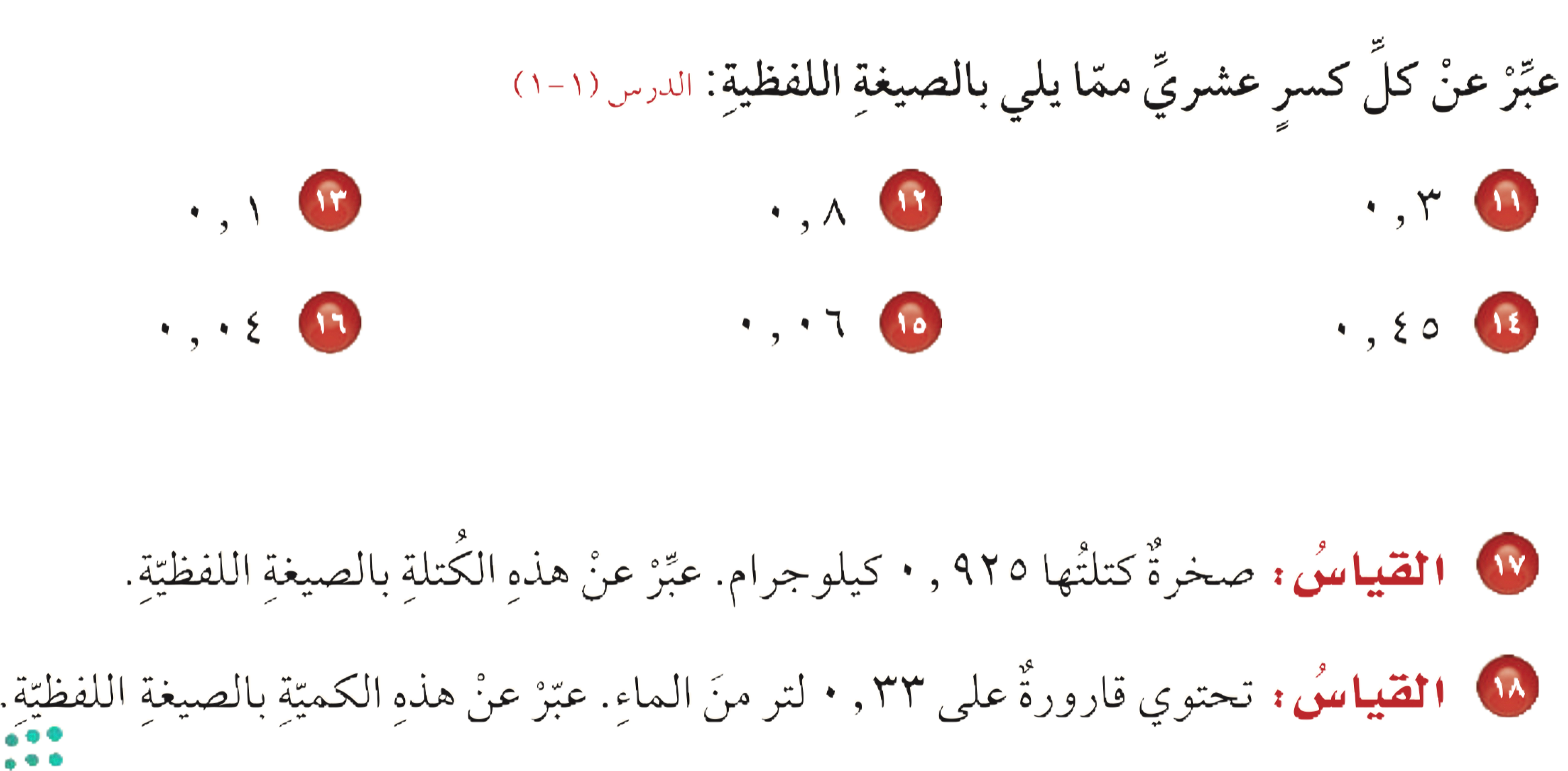 واحد من عشرة
ثلاثة من عشرة
ثلاثة من عشرة
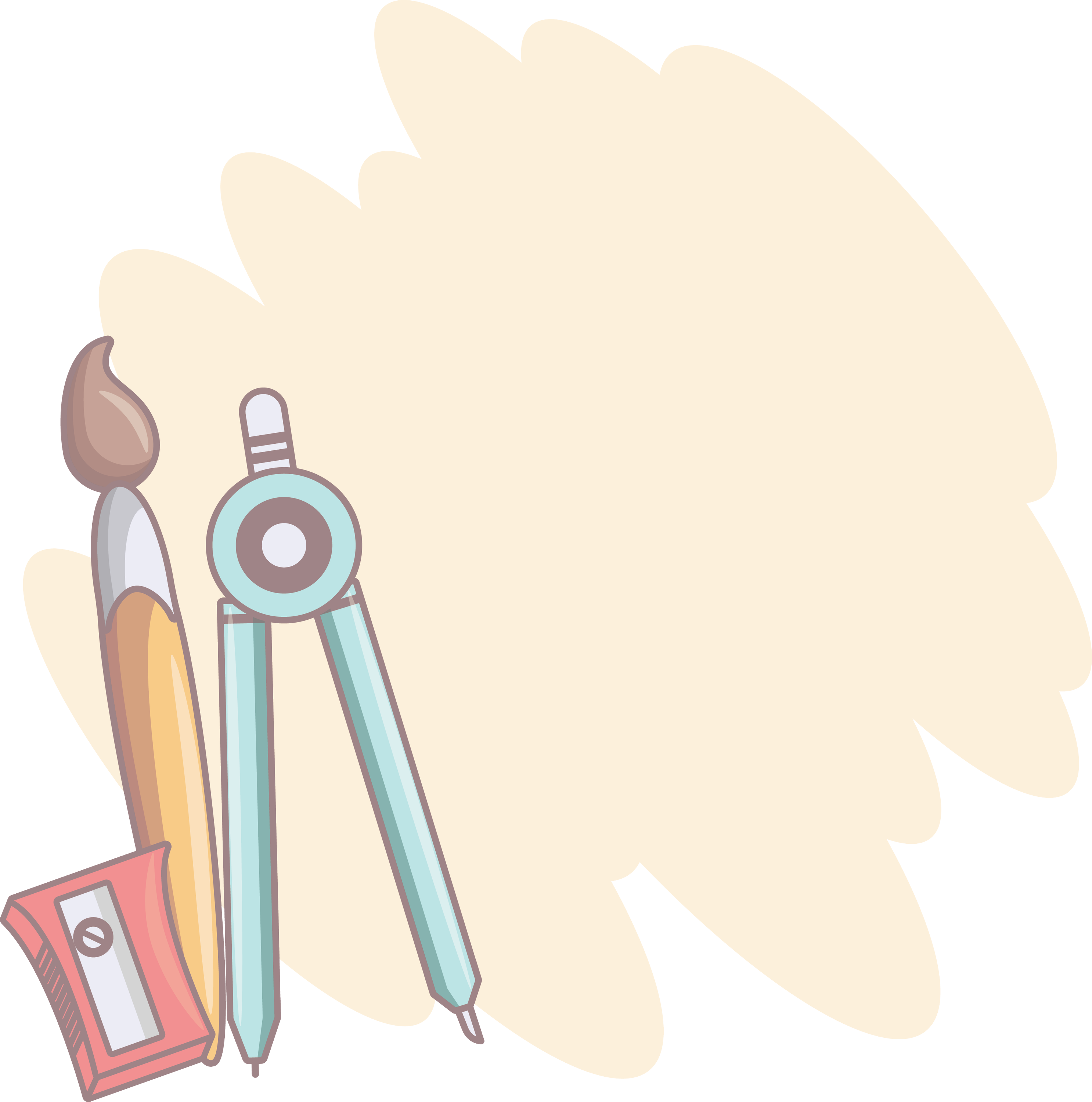 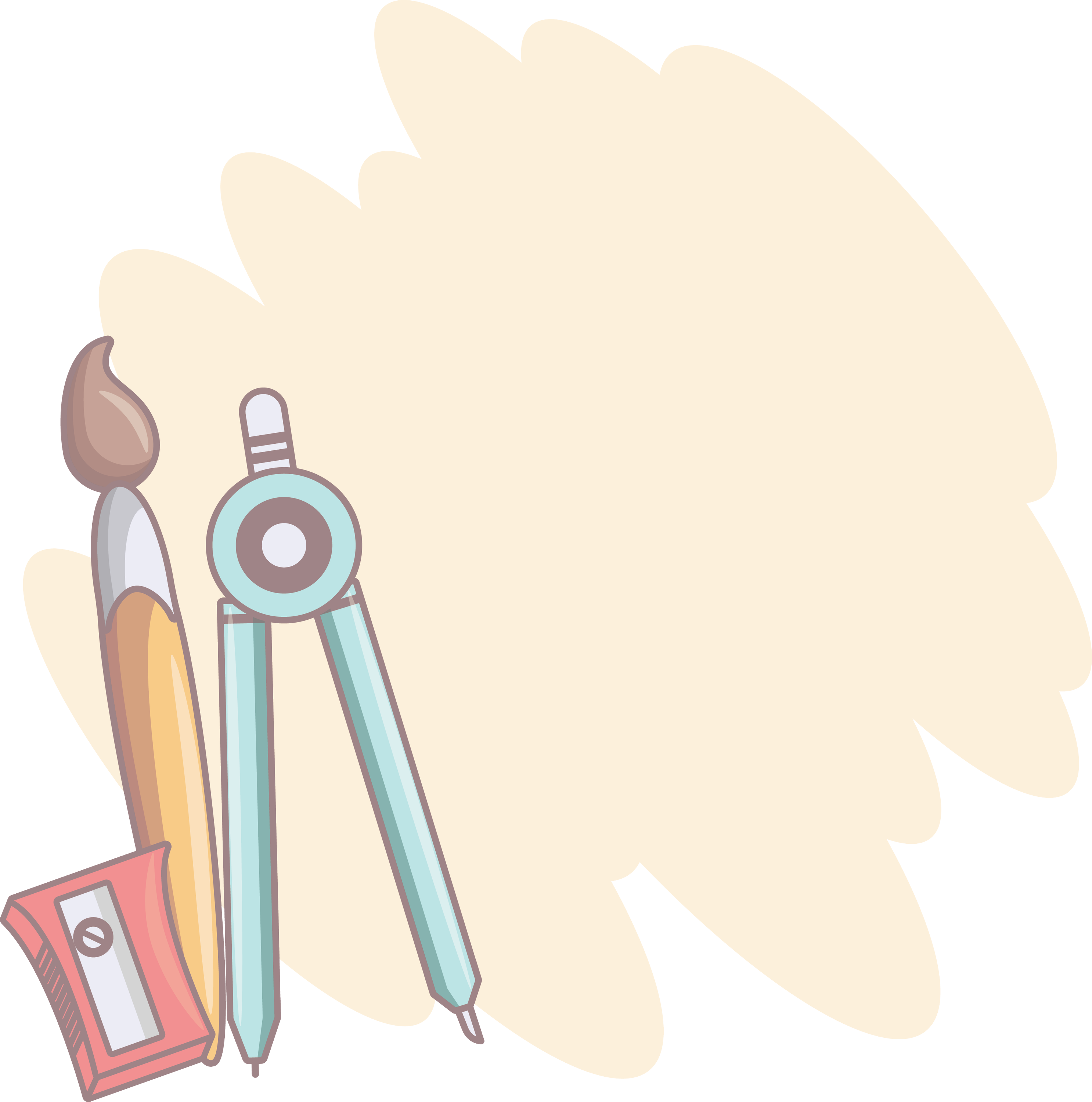 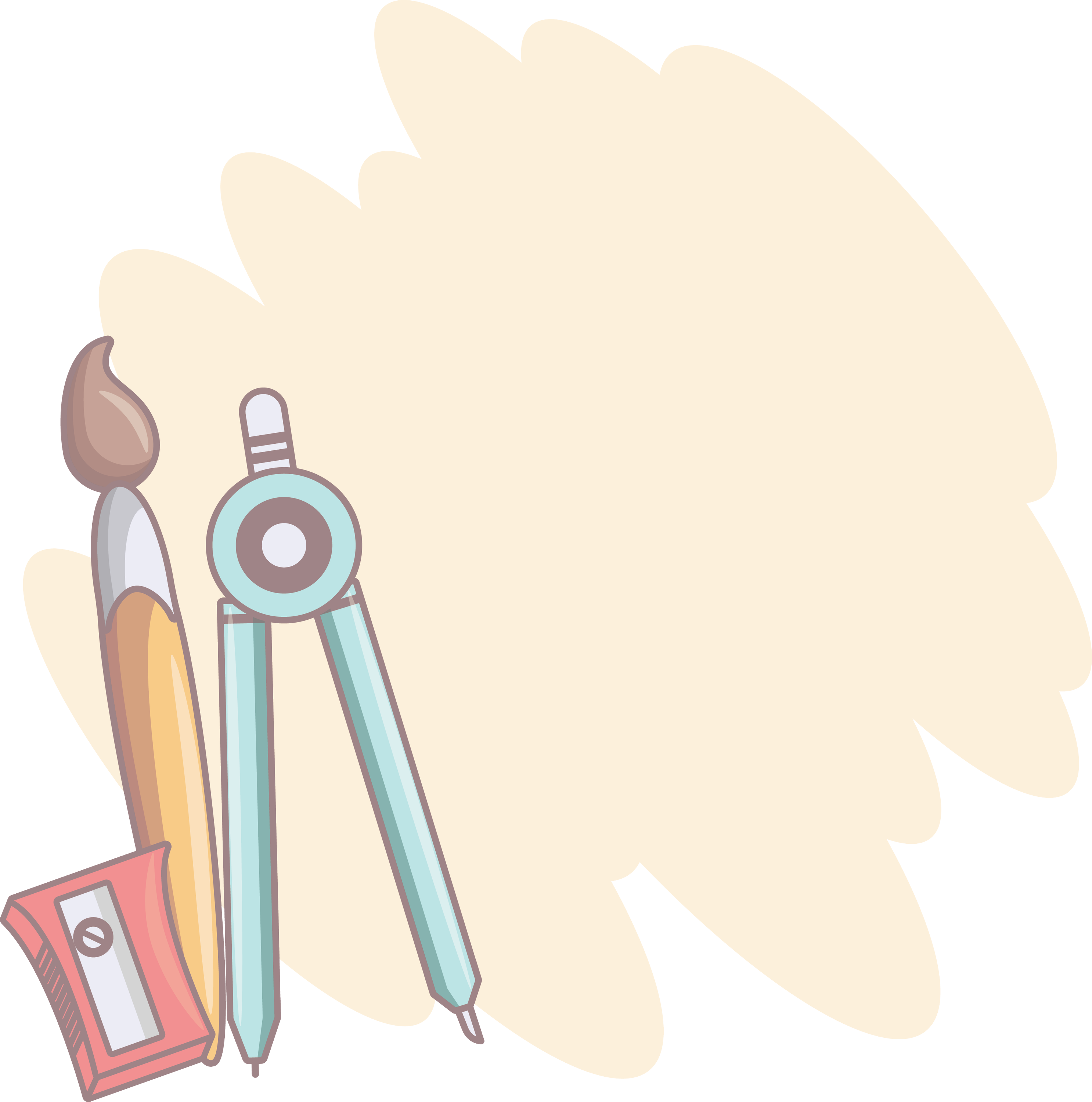 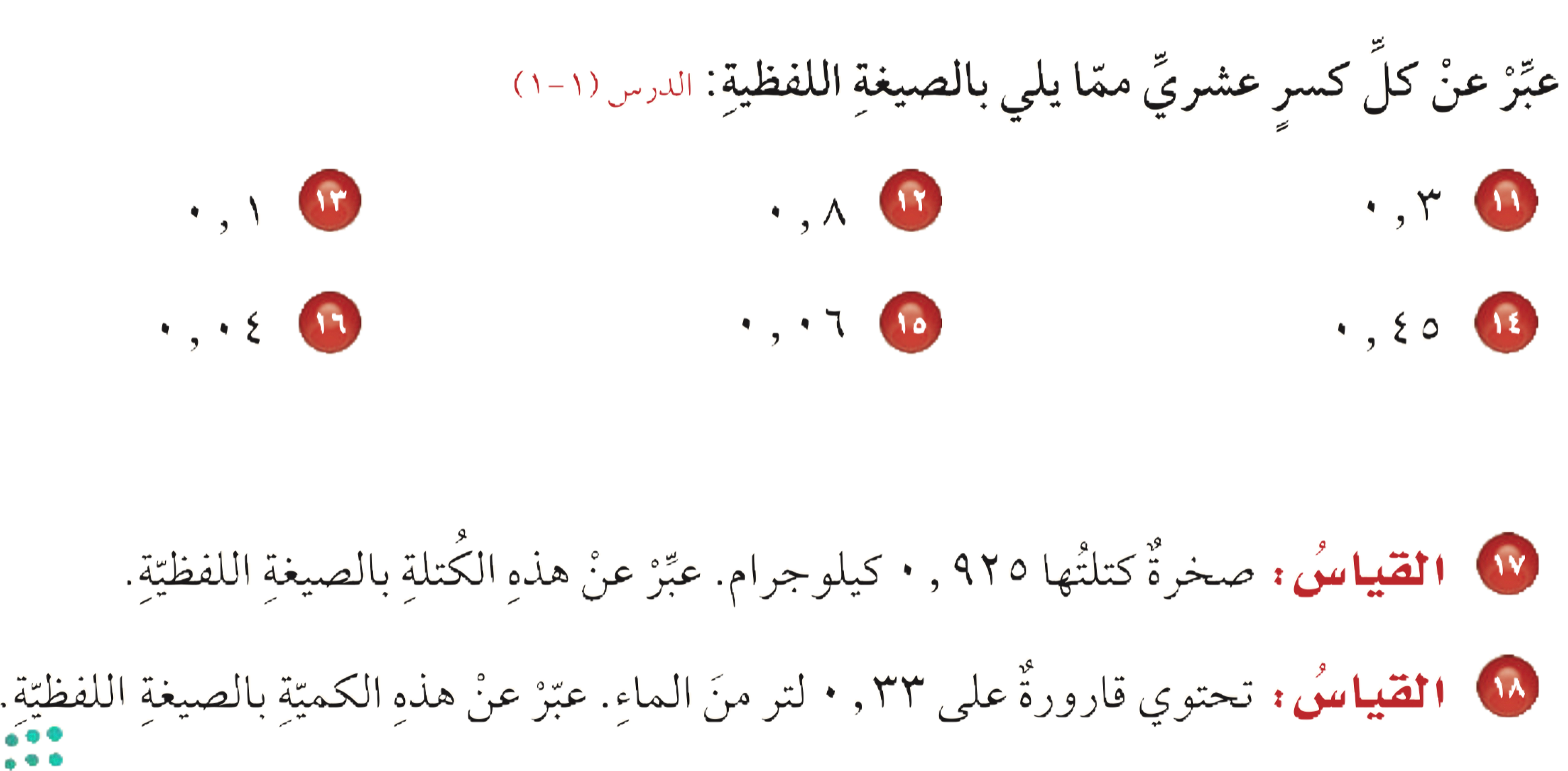 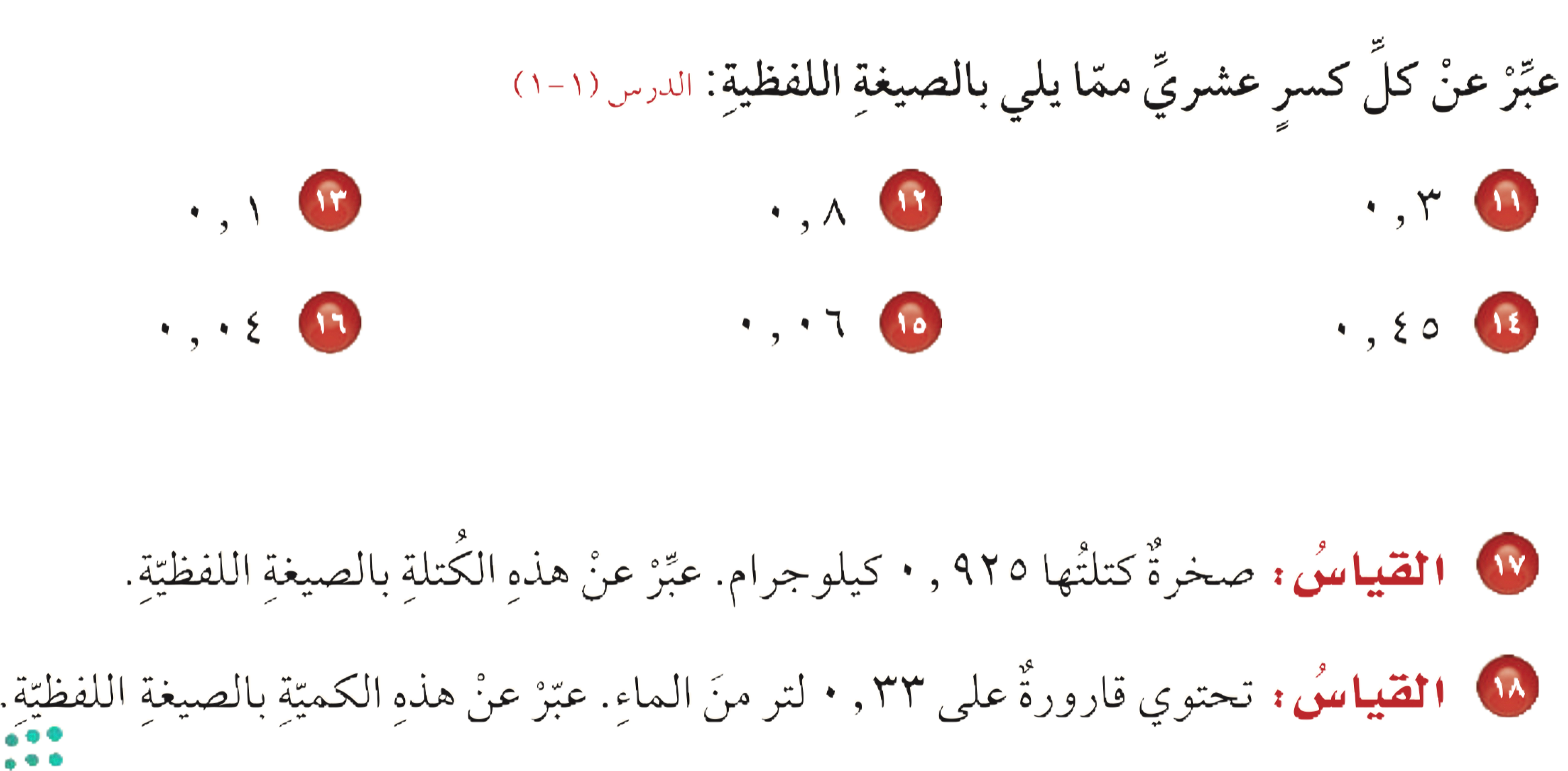 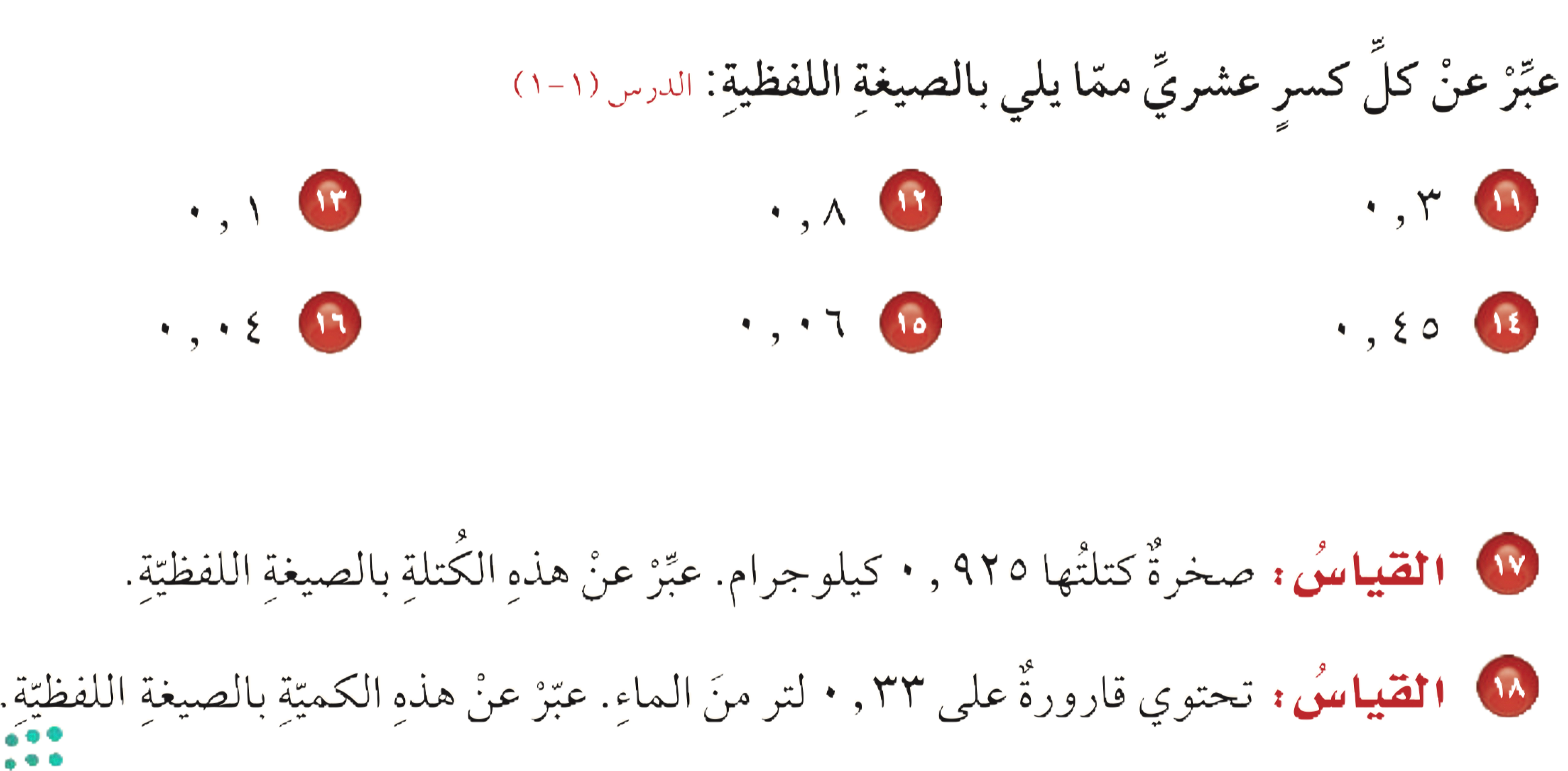 أربعة من مئة
ستة من مئة
خمسة و أربعون من مئة
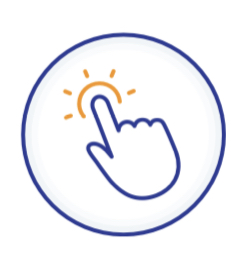 الرئيسية
الفكرة العامة
تمارين التهيئة
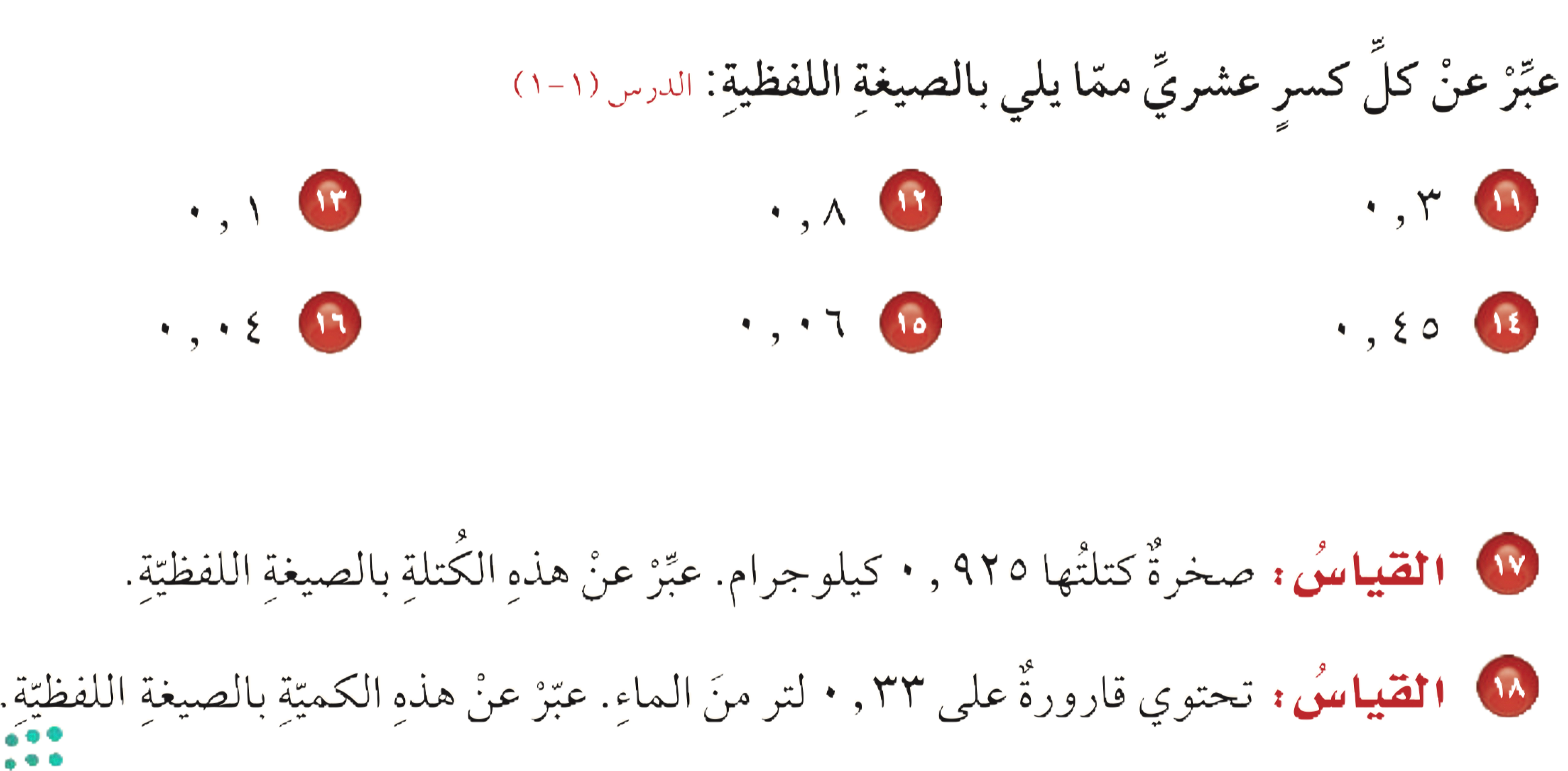 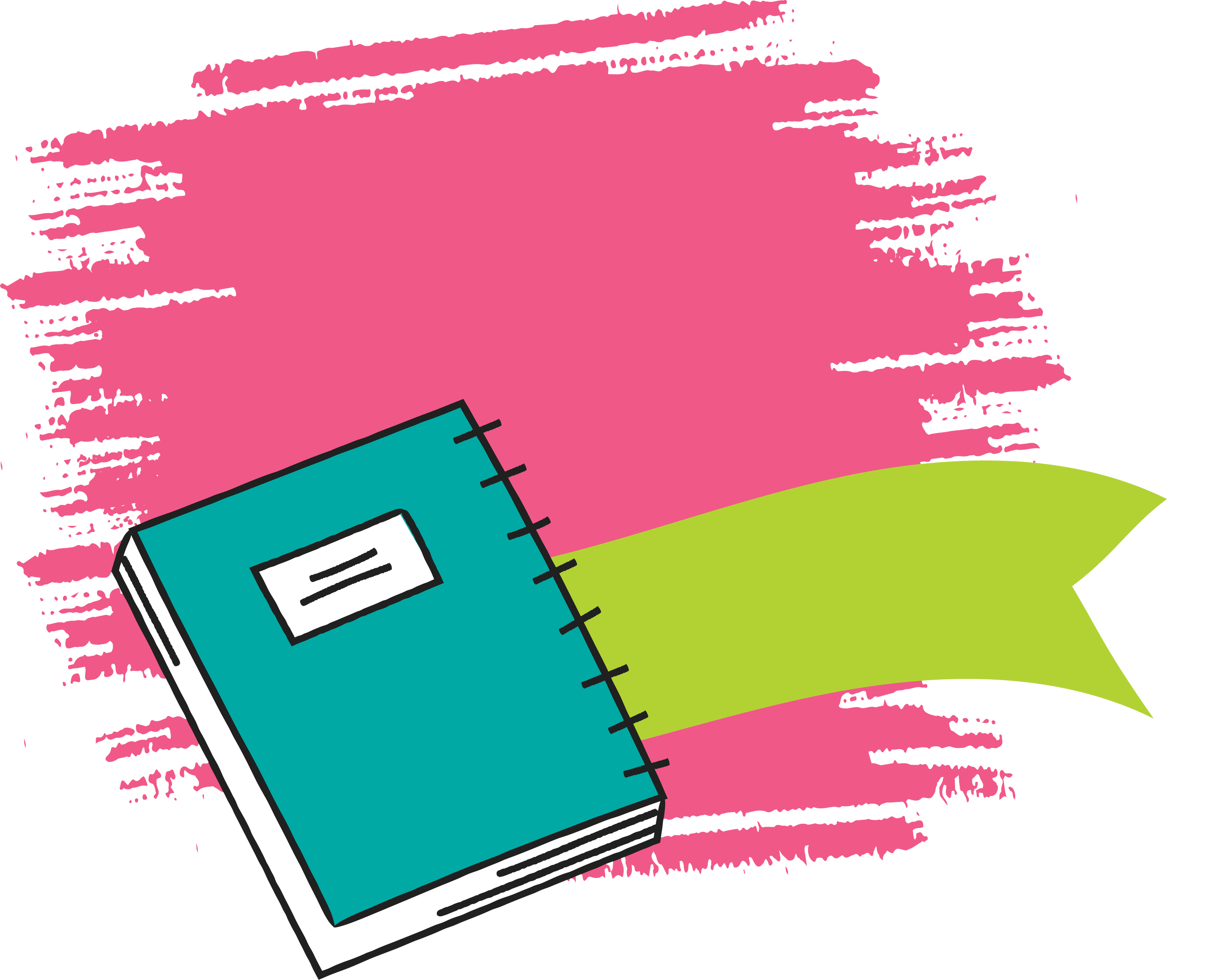 الرئيسية
الفكرة العامة
تمارين التهيئة
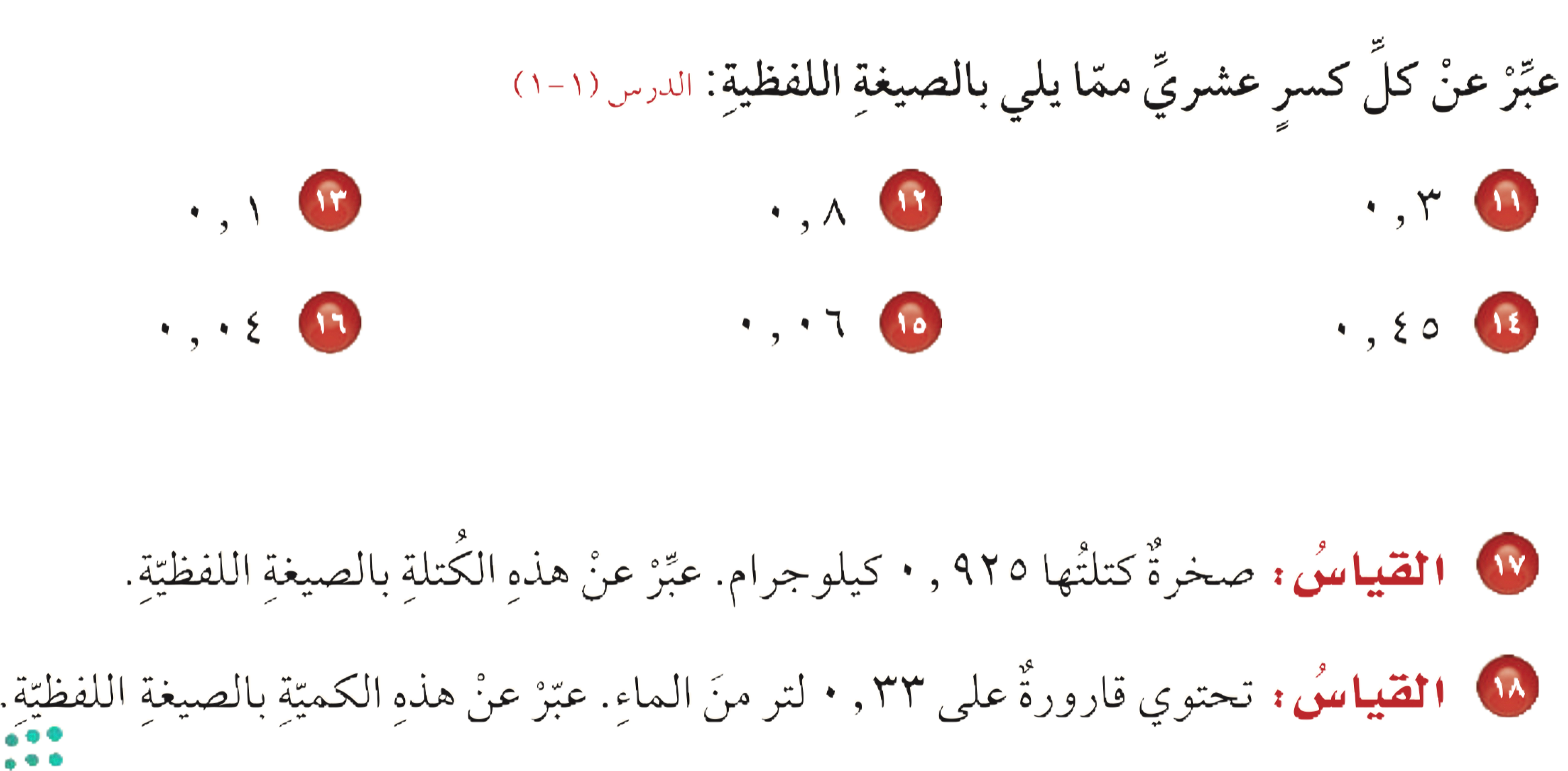 تسع مئة وخمسة وعشرون من ألف
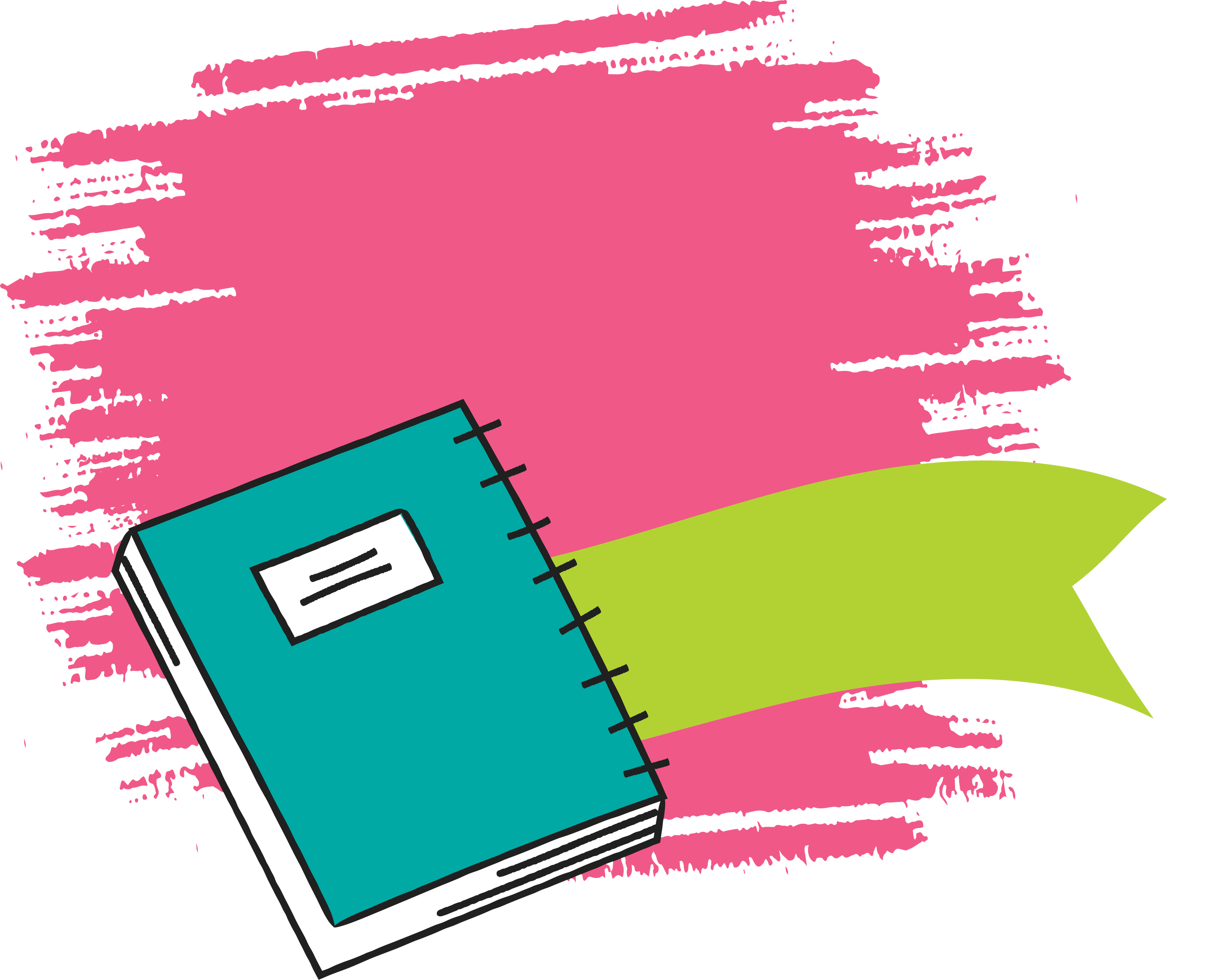 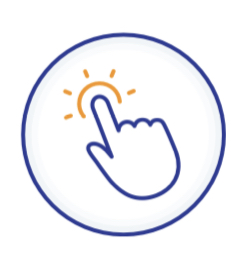 الرئيسية
الفكرة العامة
تمارين التهيئة
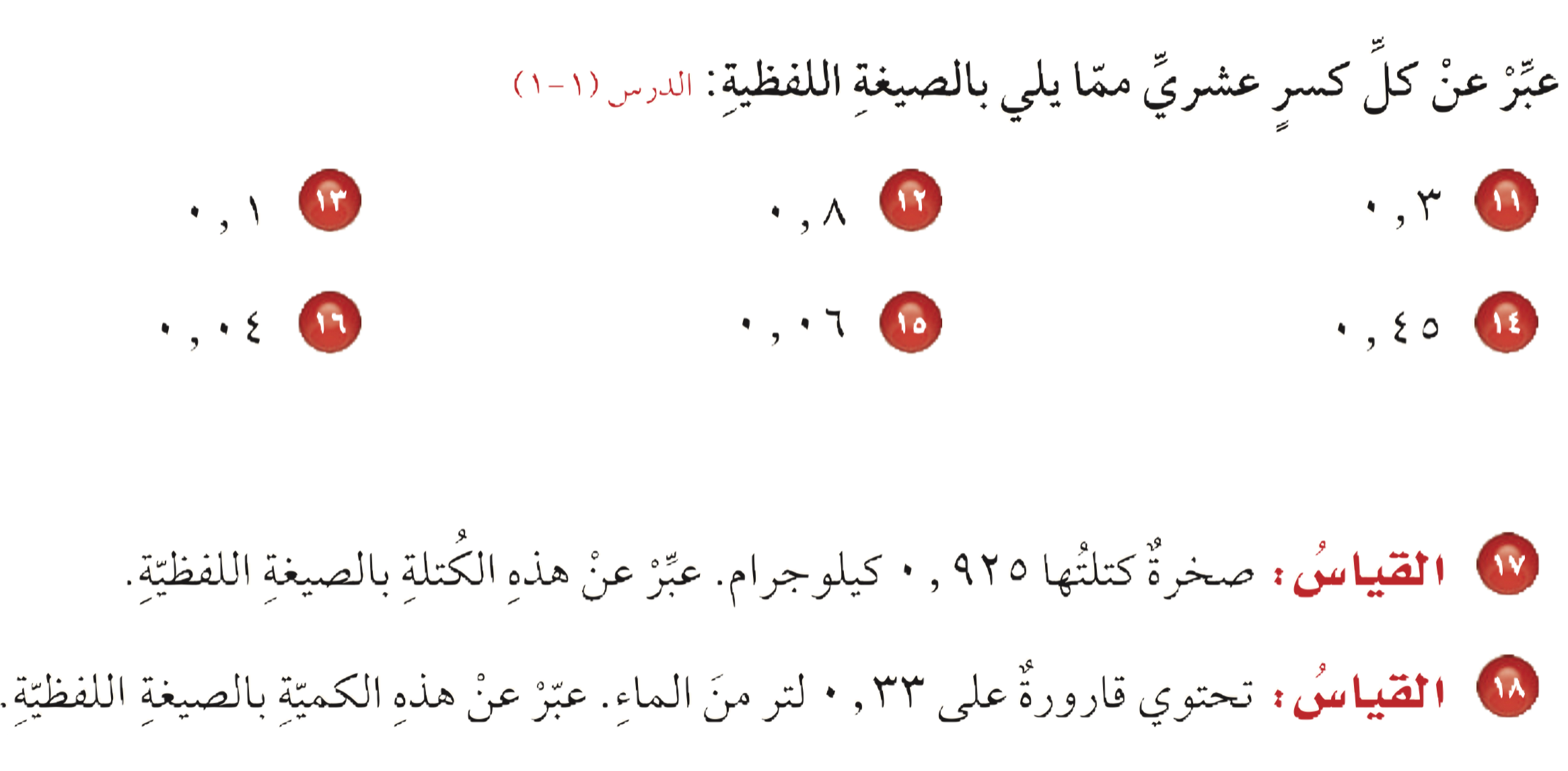 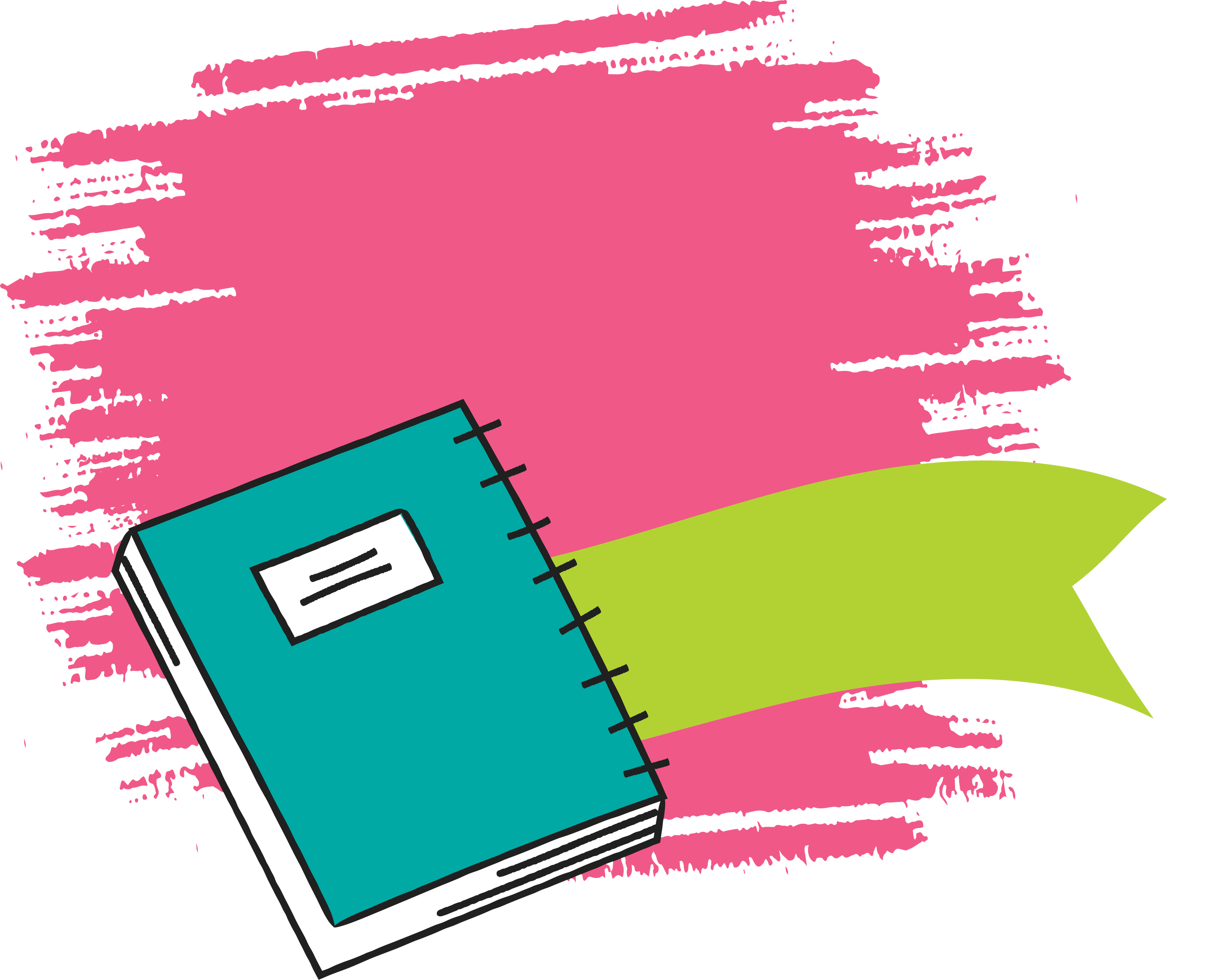 الرئيسية
الفكرة العامة
تمارين التهيئة
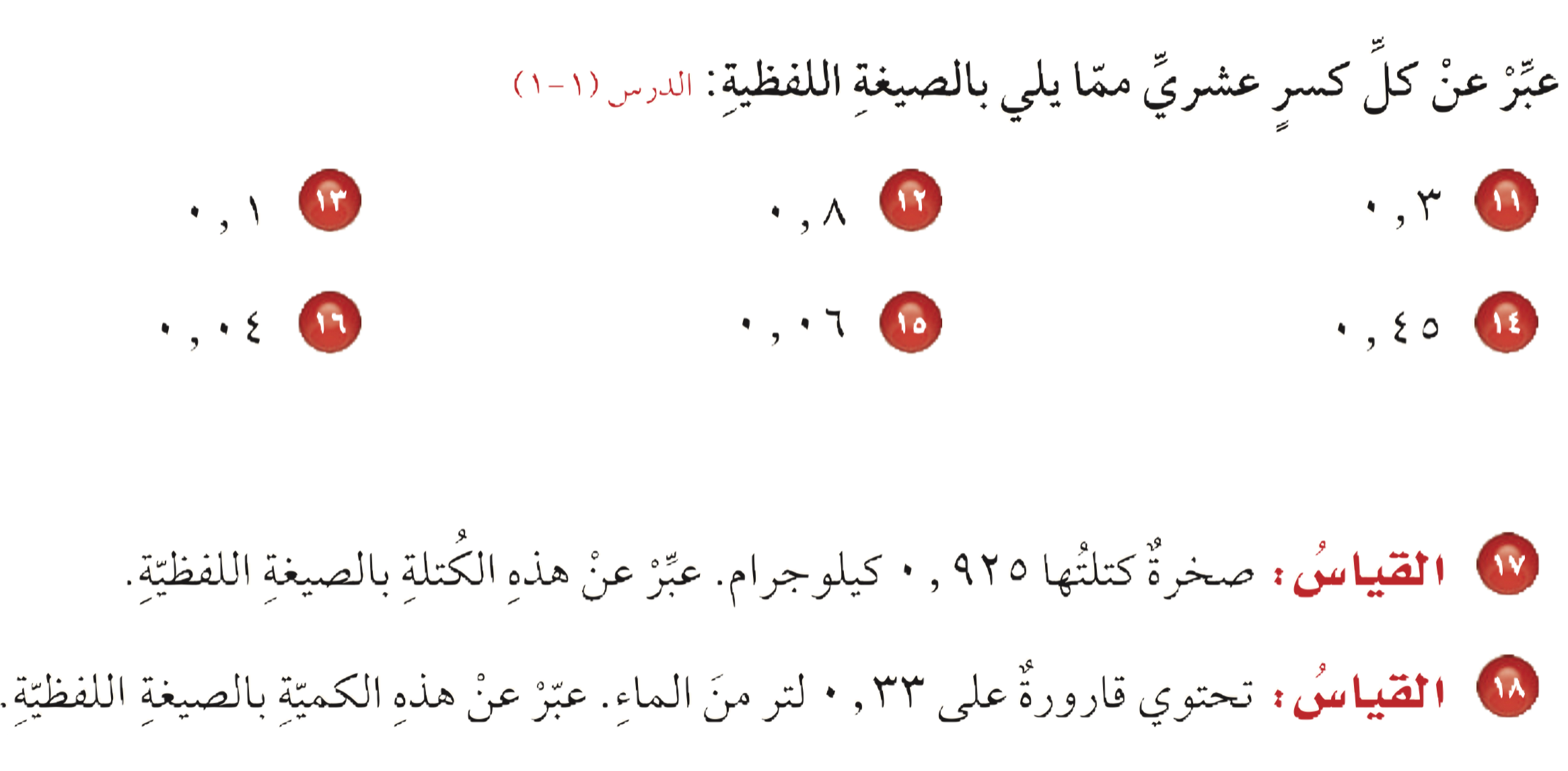 ثلاثة وثلاثون من مئة
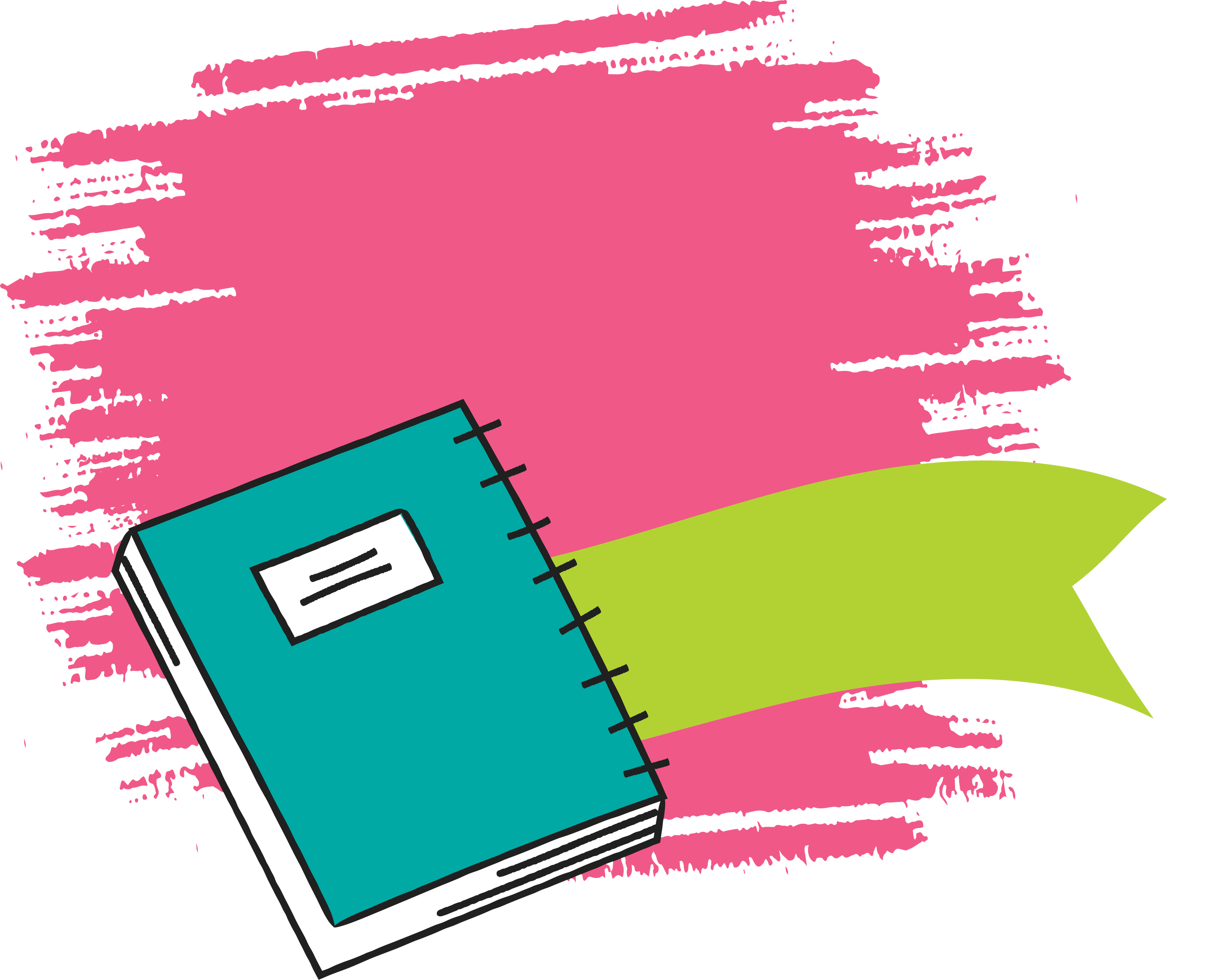 الرئيسية
الفكرة العامة
ختاماً
و ختاماً
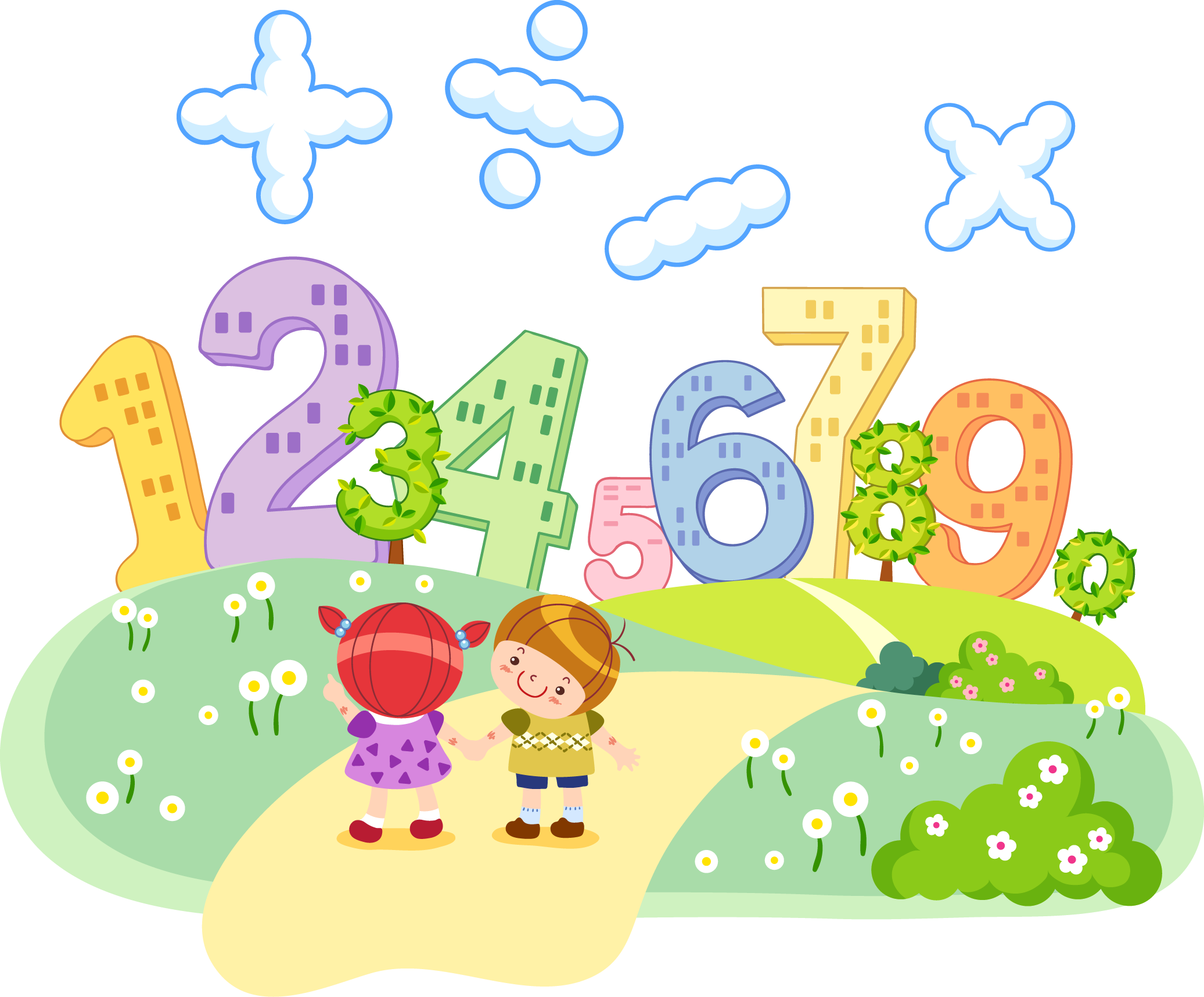 التعليم هو جواز السفر للمستقبل، الغد يعود للأشخاص الذي يستعدون له اليوم